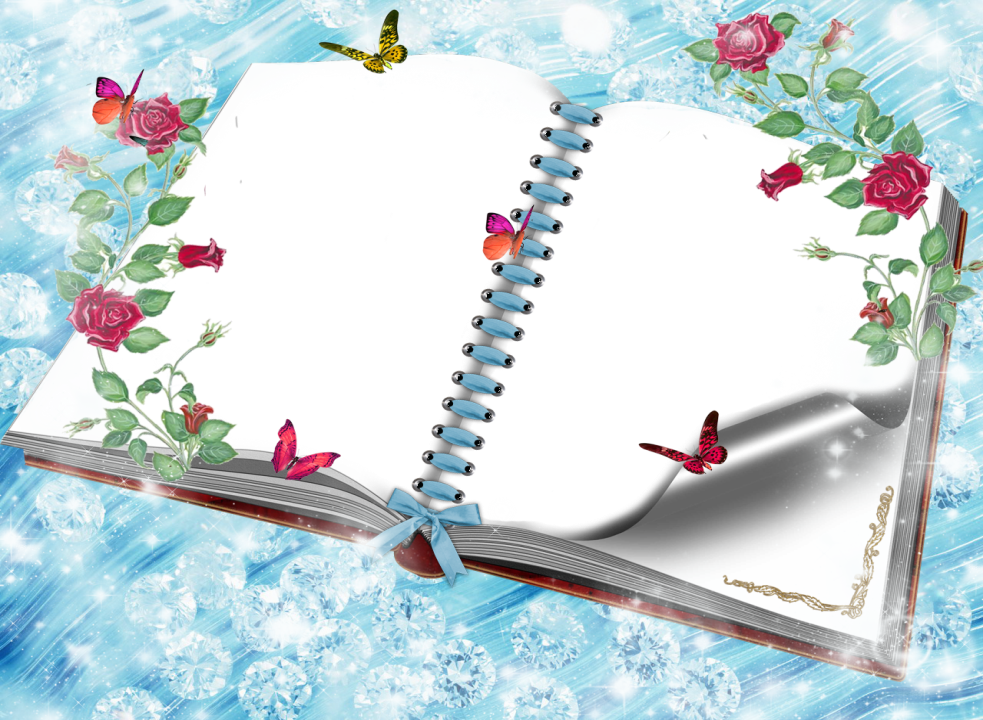 Тренажер
по
математике
Таблица 
умножения
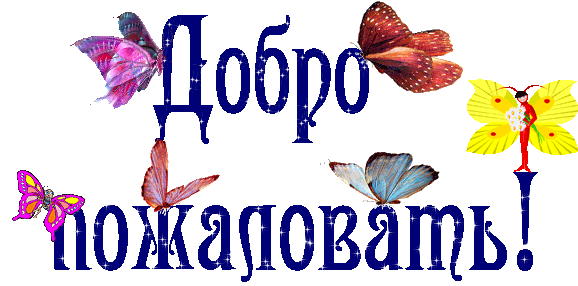 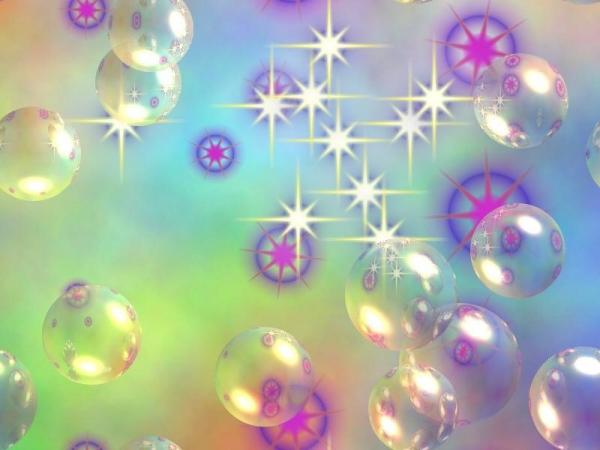 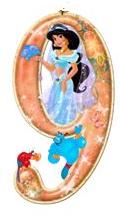 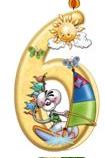 Выберите любую цифру
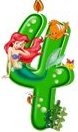 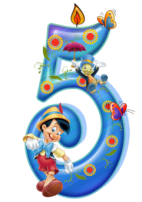 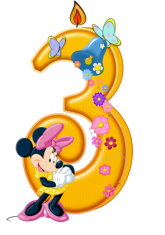 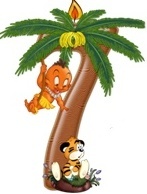 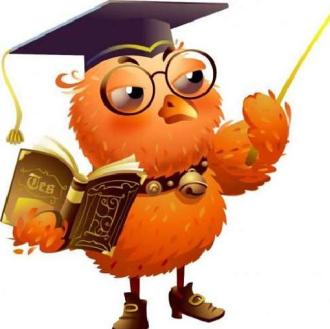 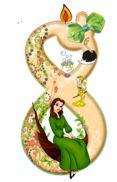 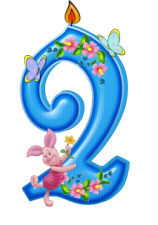 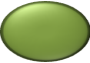 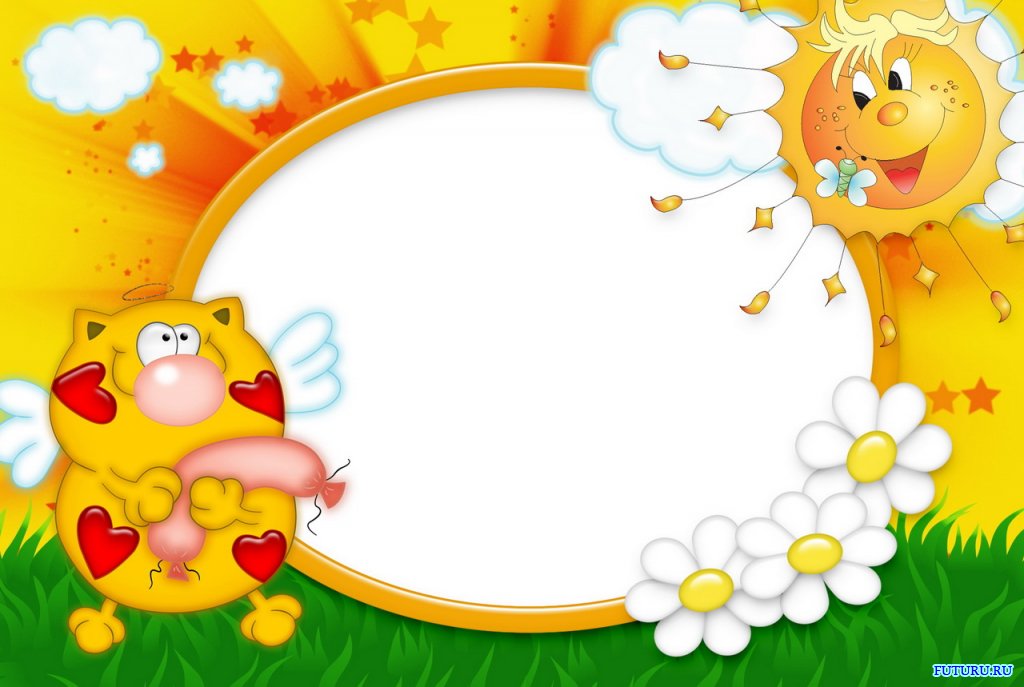 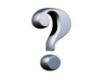 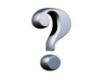 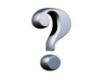 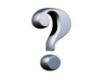 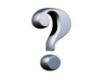 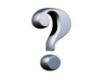 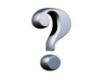 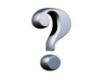 2  2
2  3
2  4
2  5
2  6
2  7
2  8
2  9
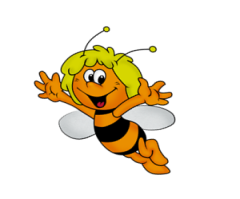 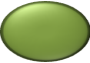 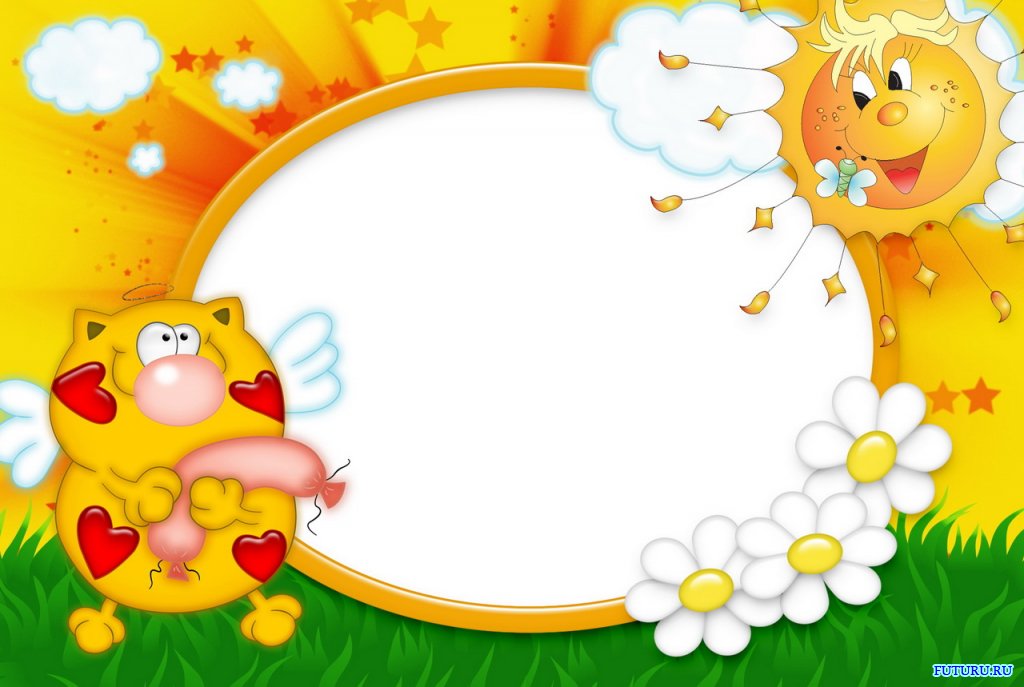 18
14
6
16
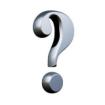 4
10
12
2  2
Молодец!
8
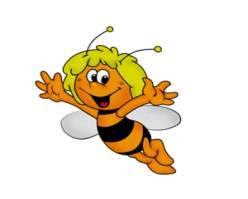 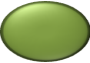 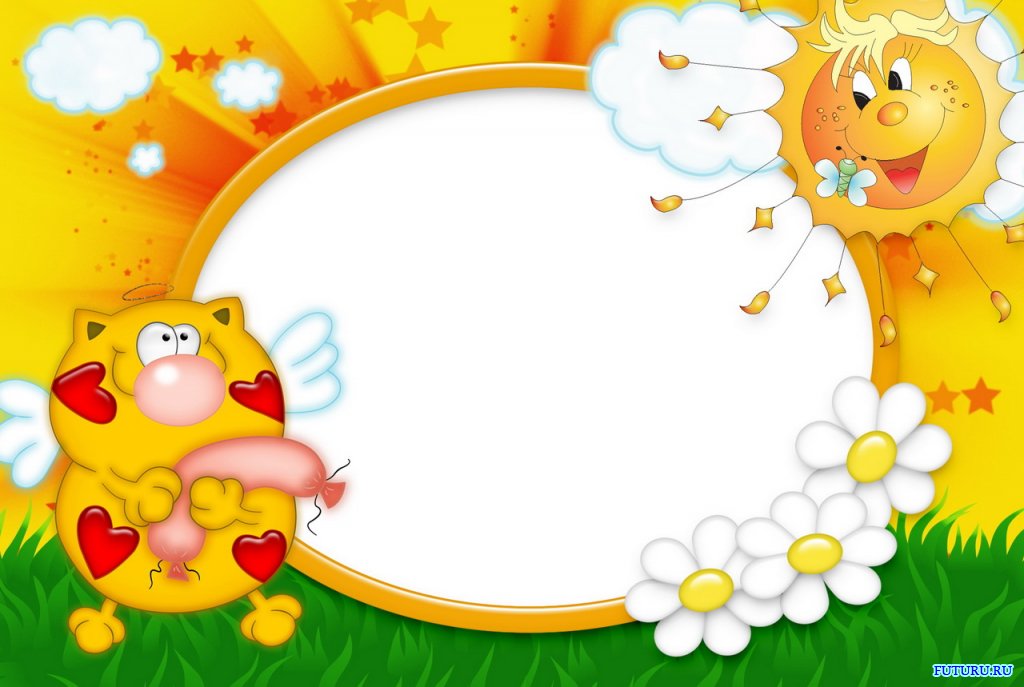 18
14
6
16
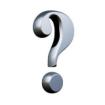 4
10
12
Подумай 
еще!
2  2
8
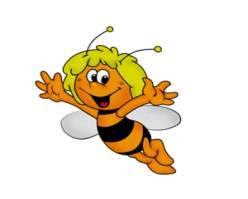 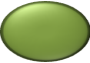 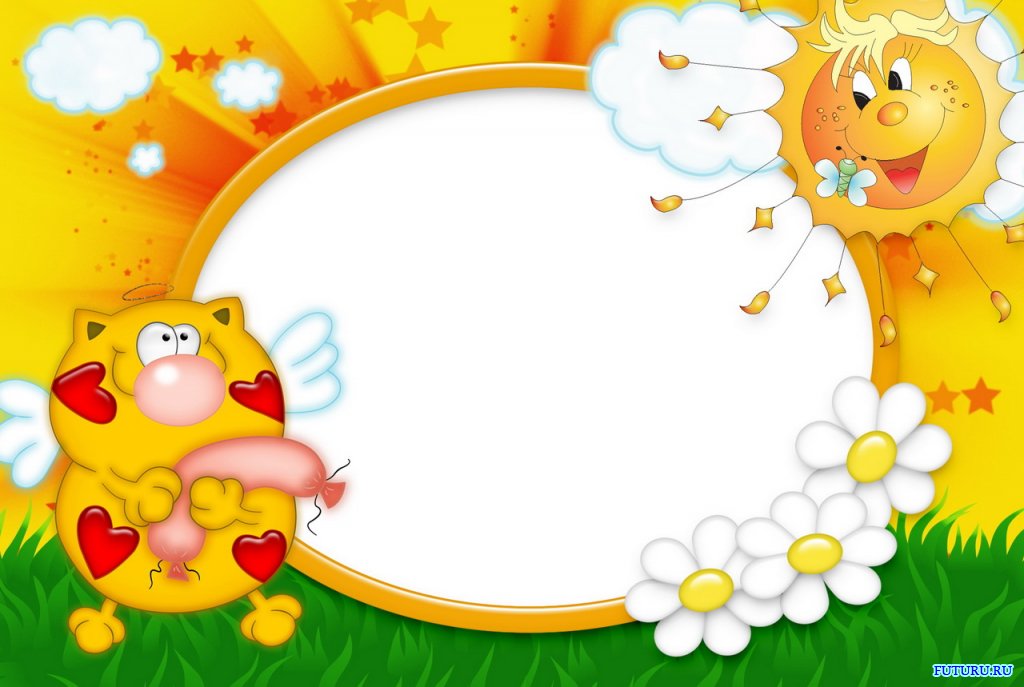 18
14
6
16
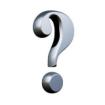 4
10
12
2  3
Молодец!
8
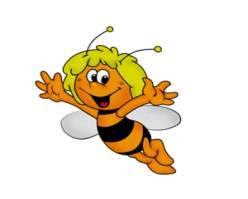 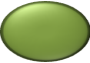 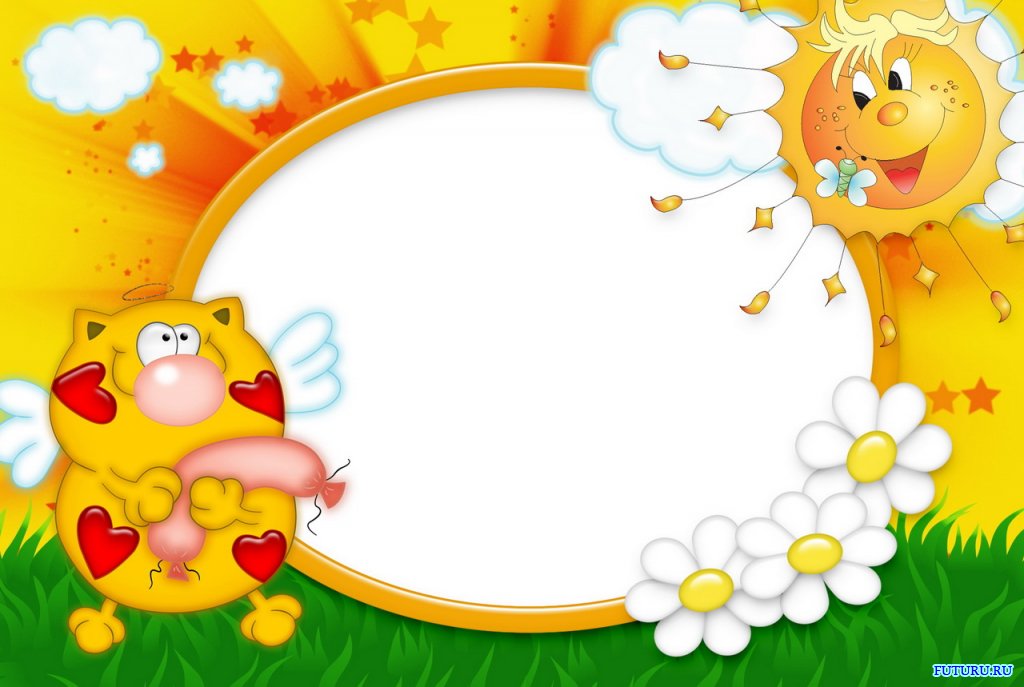 18
14
6
16
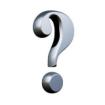 4
10
12
Подумай 
еще!
2  3
8
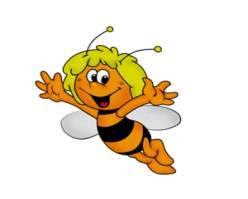 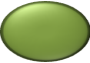 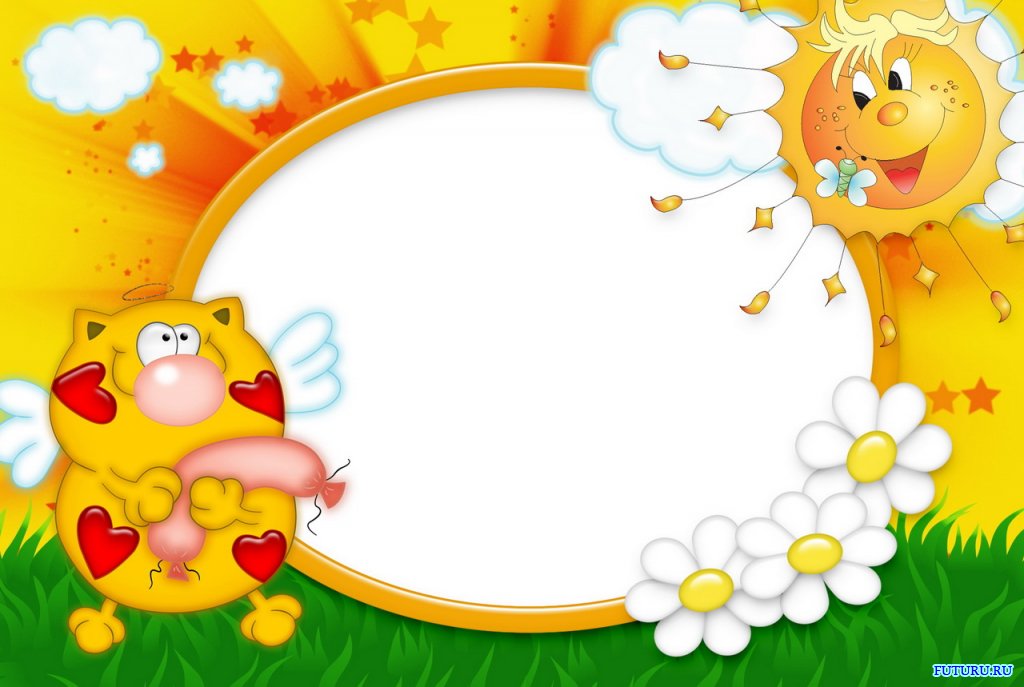 18
14
6
16
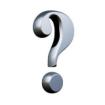 4
10
12
2  4
Молодец!
8
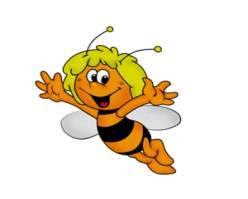 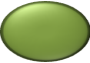 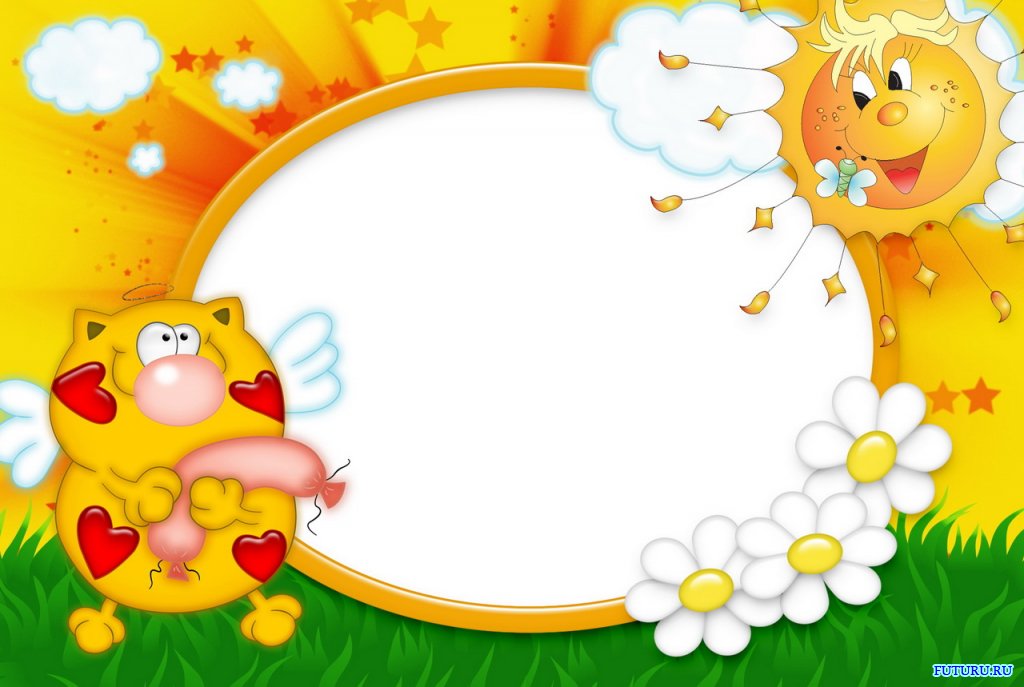 18
14
6
16
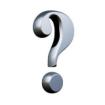 4
10
12
Подумай 
еще!
2  4
8
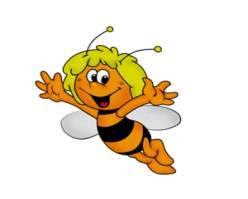 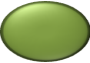 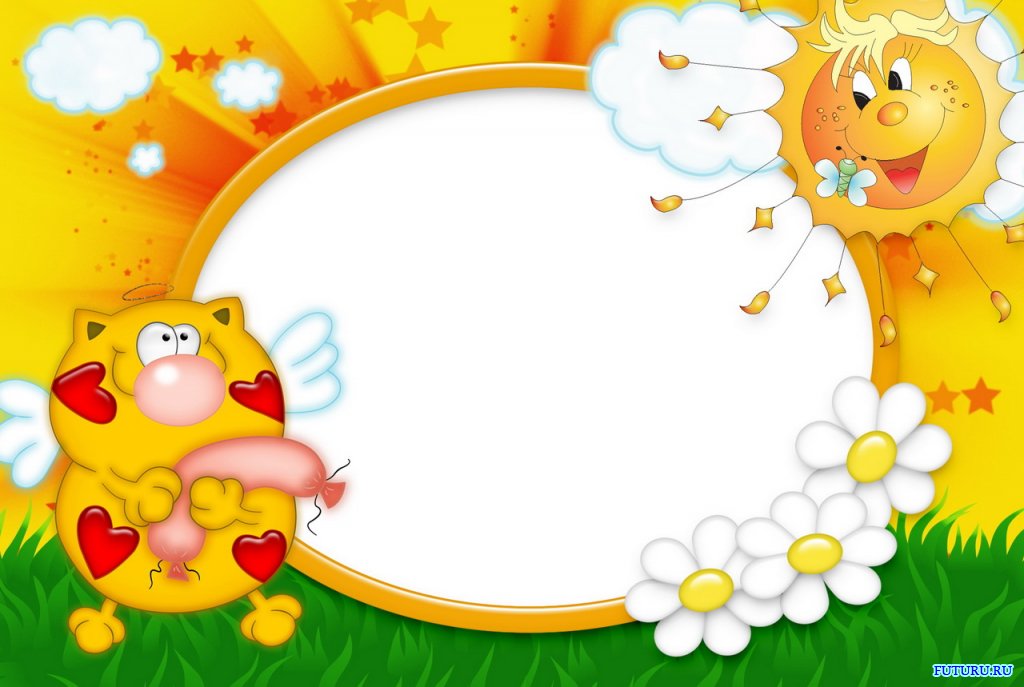 18
14
6
16
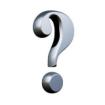 4
10
12
2  5
Молодец!
8
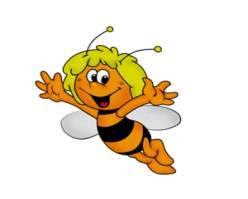 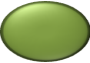 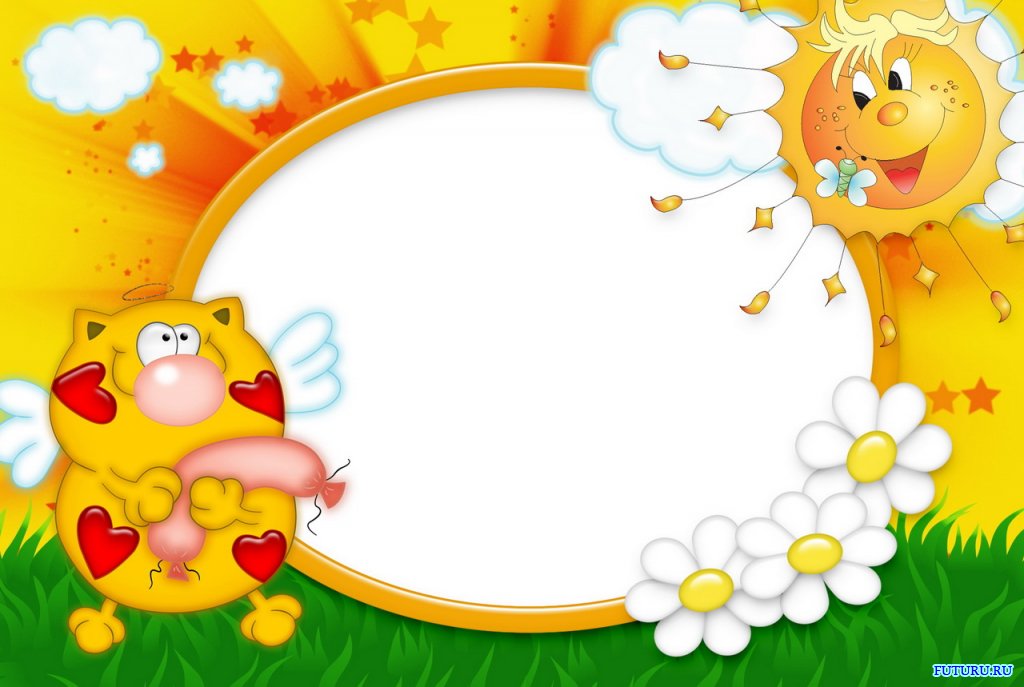 18
14
6
16
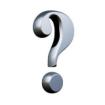 4
10
12
Подумай 
еще!
2  5
8
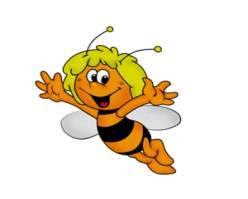 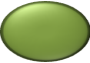 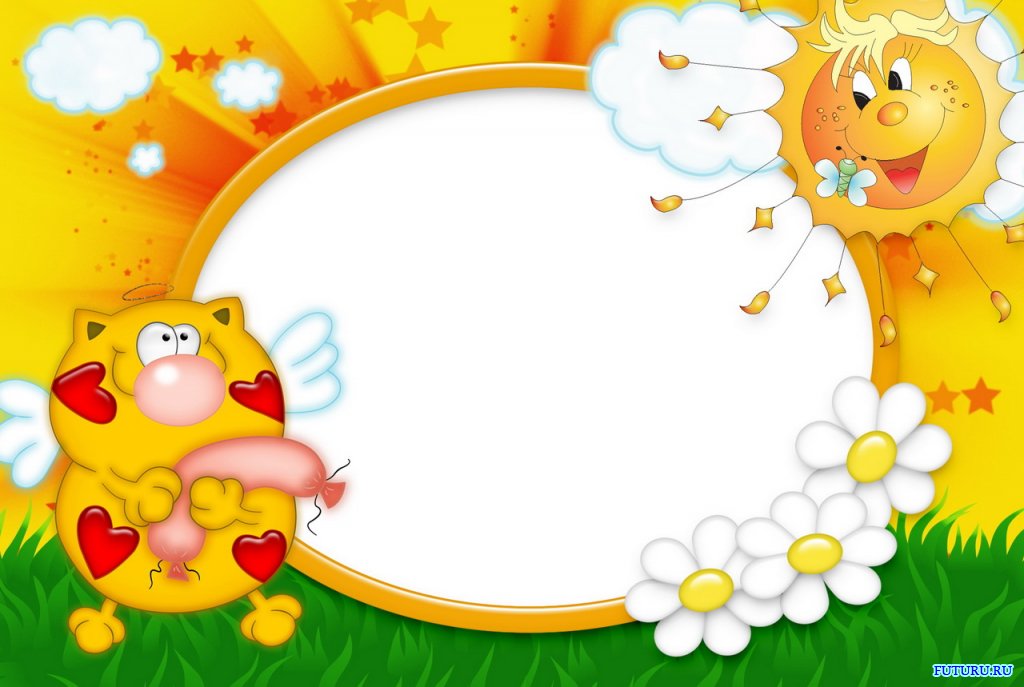 18
14
6
16
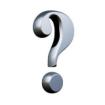 4
10
12
2  6
Молодец!
8
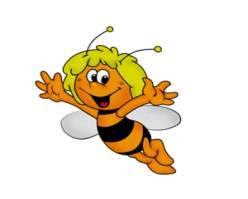 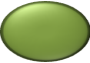 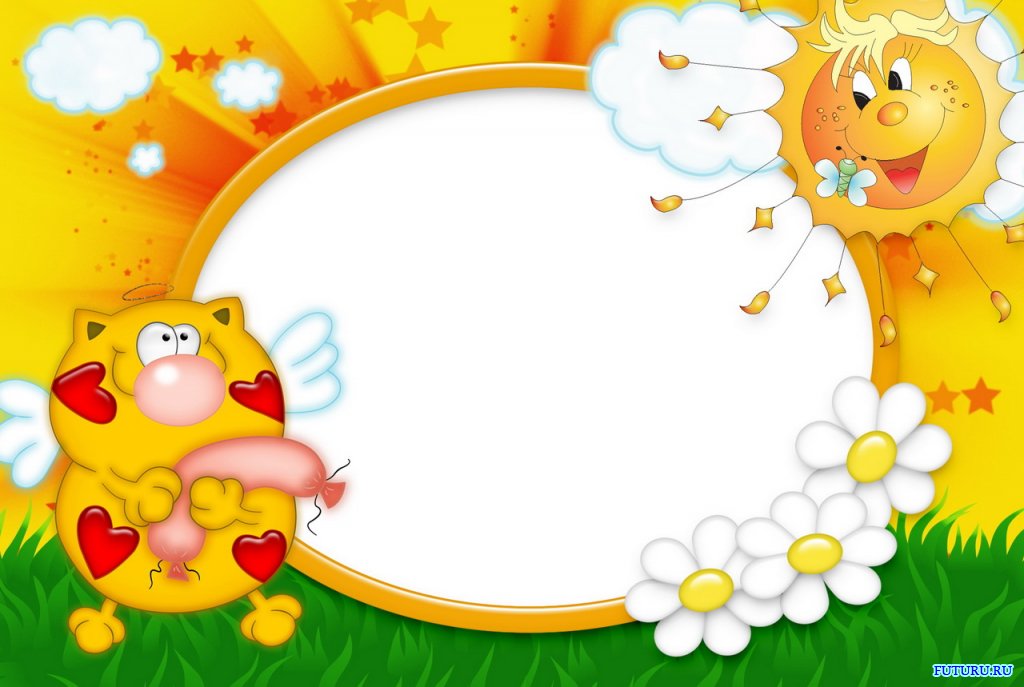 18
14
6
16
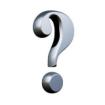 4
10
12
Подумай 
еще!
2  6
8
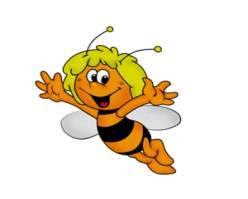 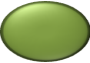 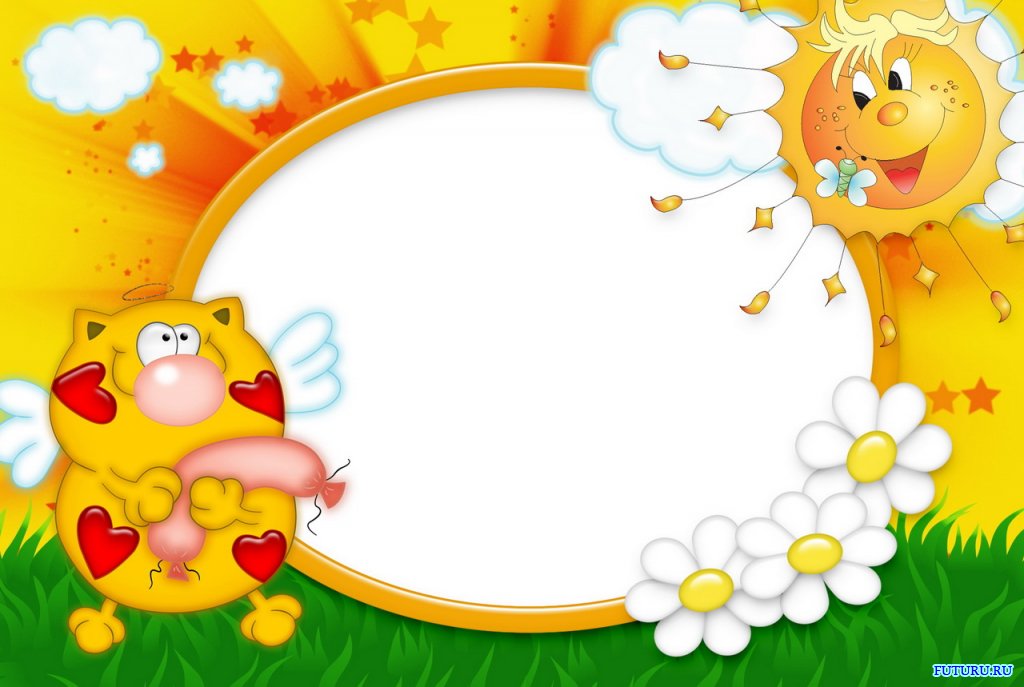 18
14
6
16
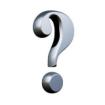 4
10
12
2  7
Молодец!
8
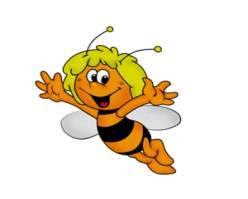 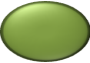 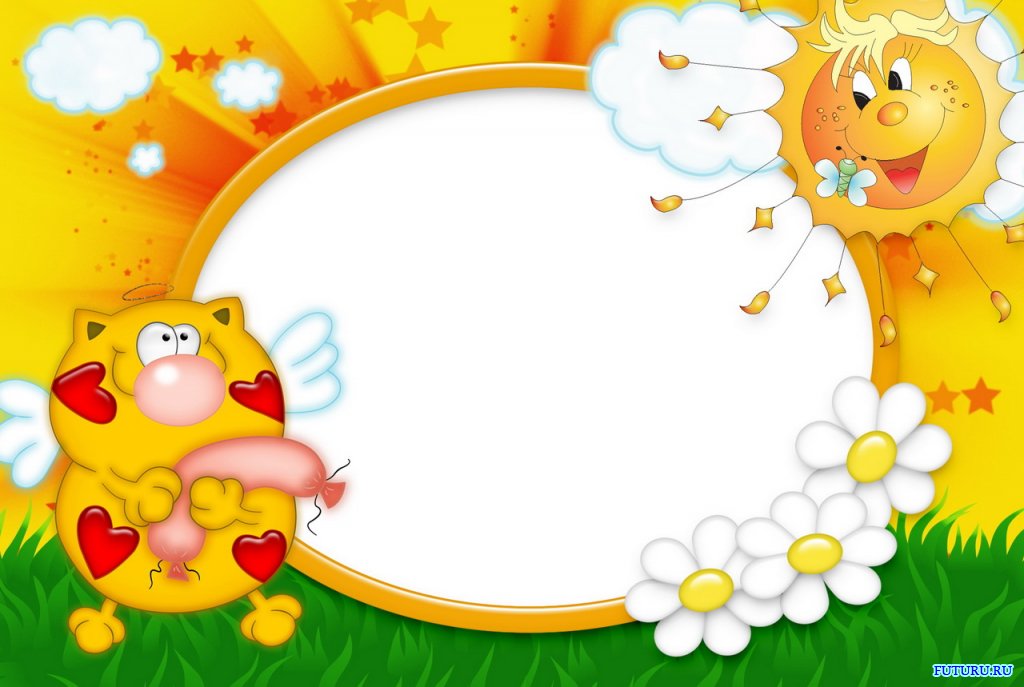 18
14
6
16
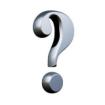 4
10
12
Подумай 
еще!
2  7
8
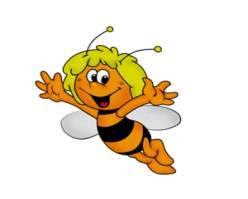 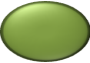 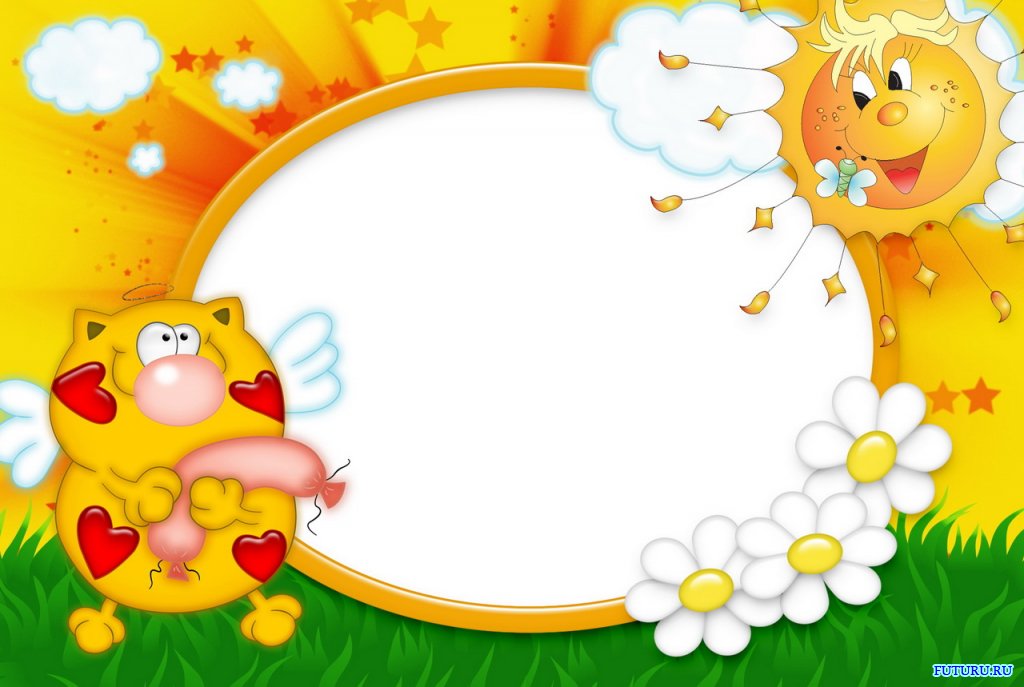 18
14
6
16
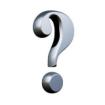 4
10
12
2  8
Молодец!
8
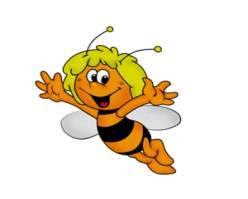 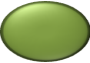 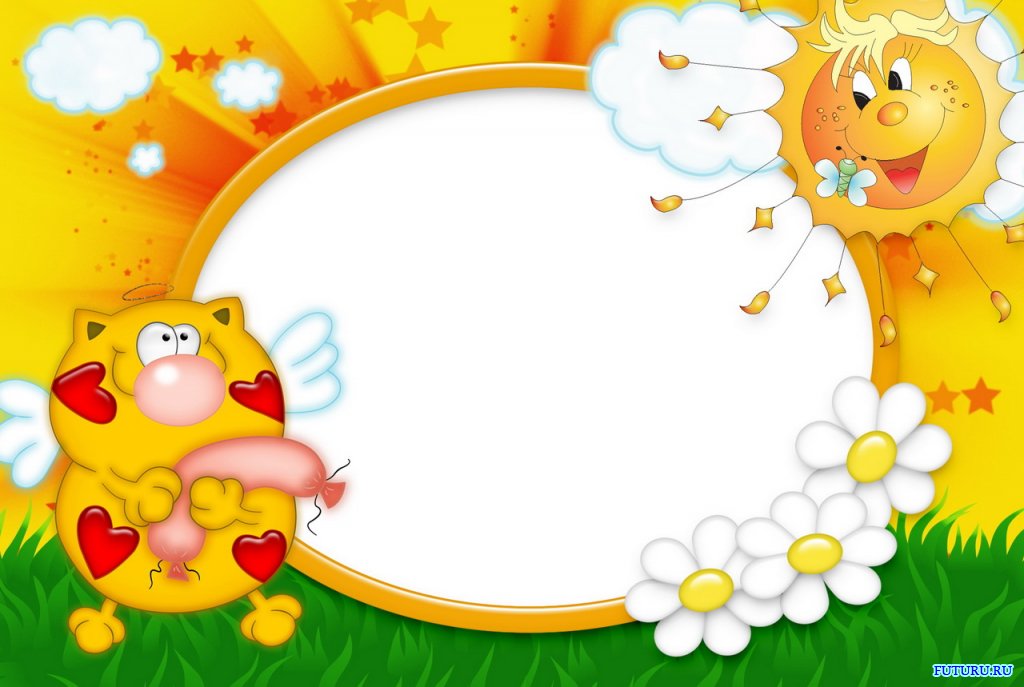 18
14
6
16
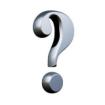 4
10
12
Подумай 
еще!
2  8
8
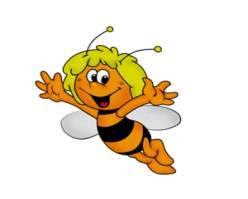 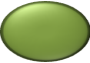 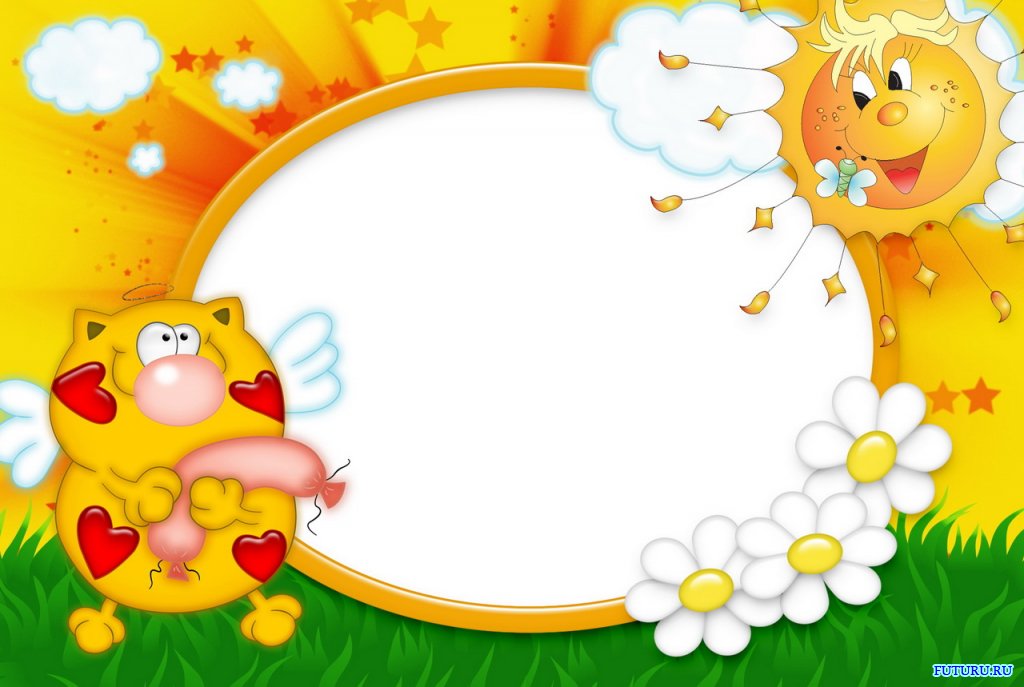 18
14
6
16
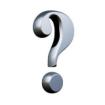 4
10
12
2  9
Молодец!
8
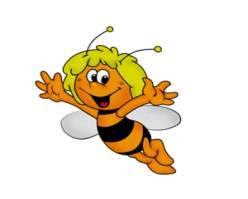 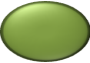 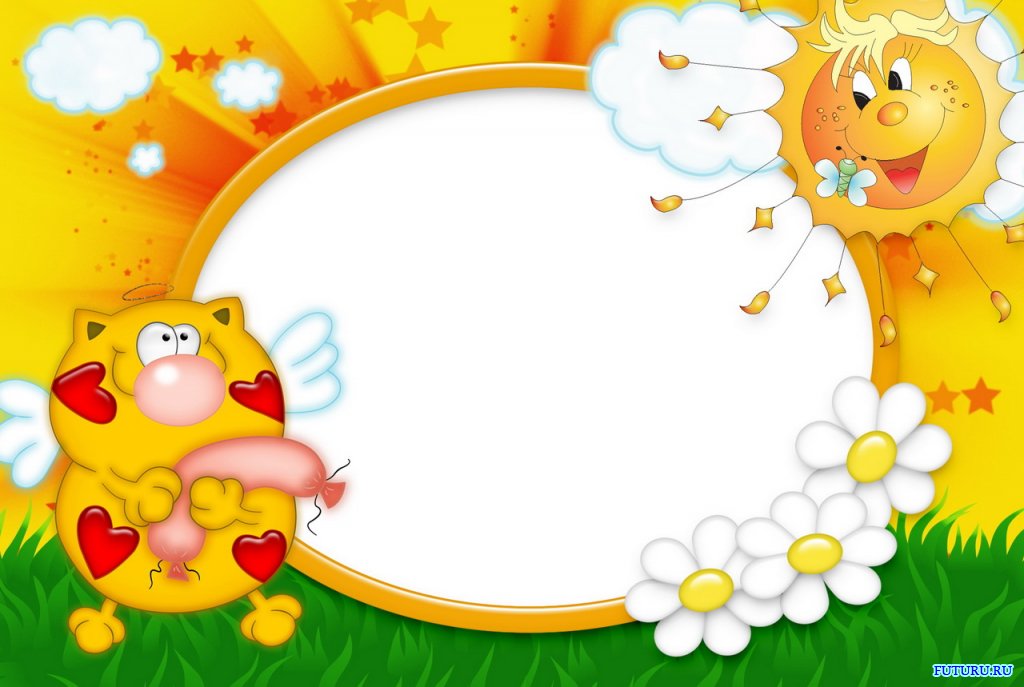 18
18
14
14
6
6
16
16
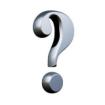 4
4
10
10
12
12
Подумай 
еще!
2  9
8
8
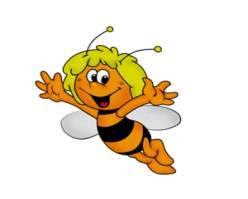 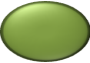 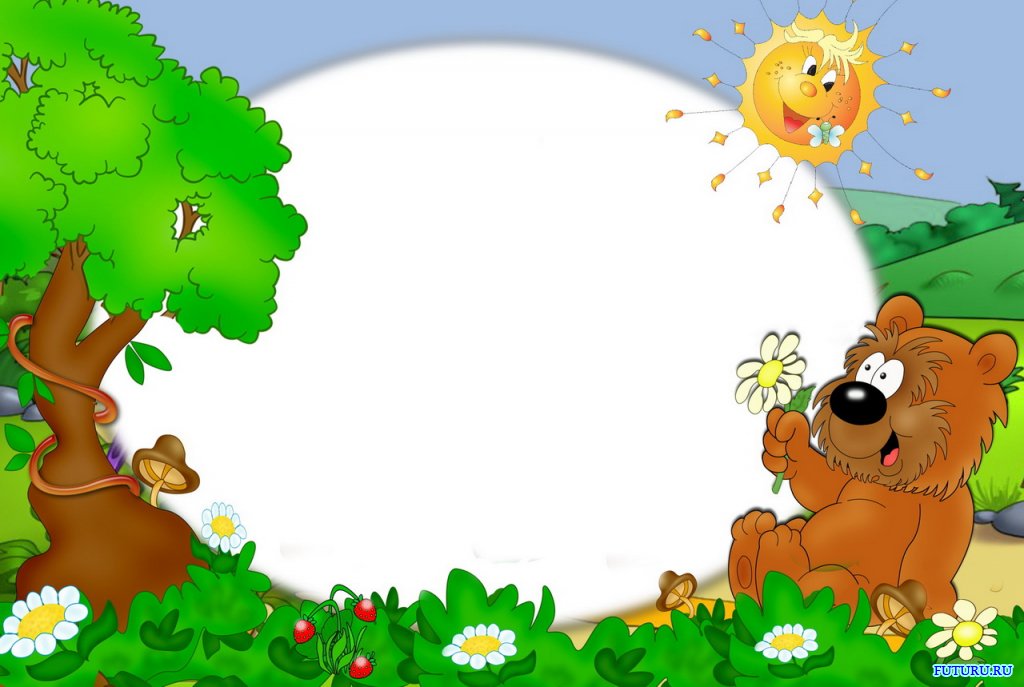 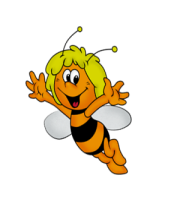 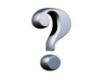 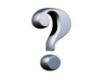 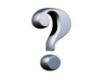 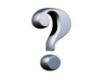 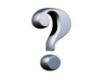 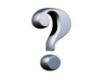 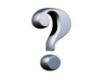 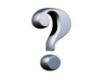 3  2
3  3
3  4
3  5
3  6
3  7
3  8
3  9
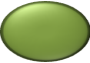 18
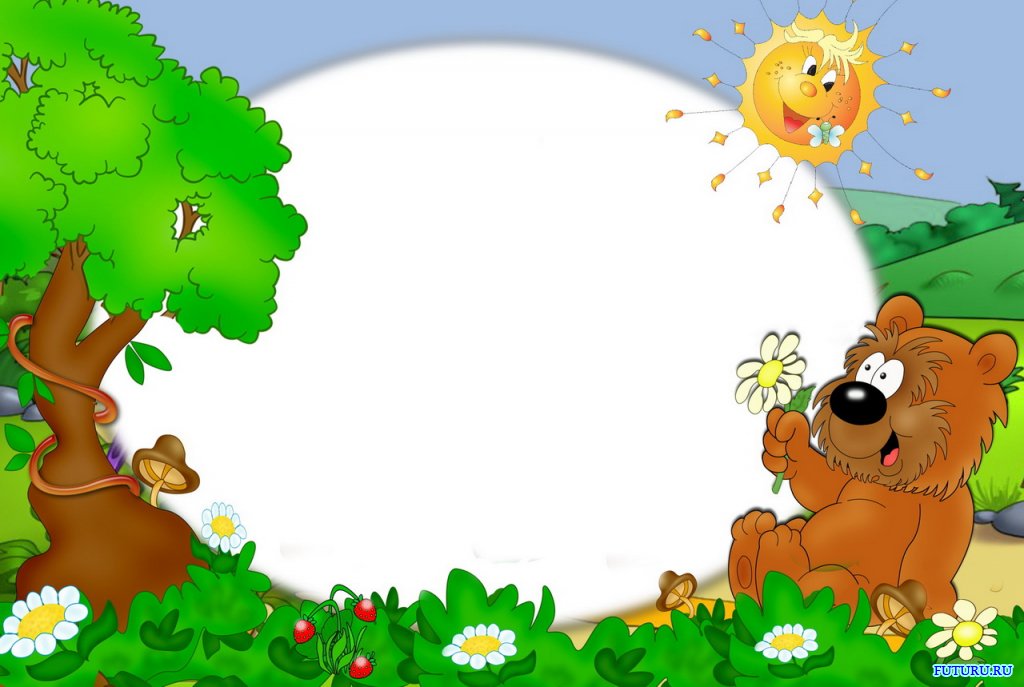 9
12
27
6
21
15
24
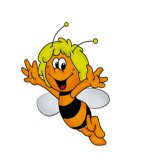 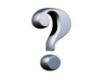 3  2
Молодец!
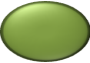 18
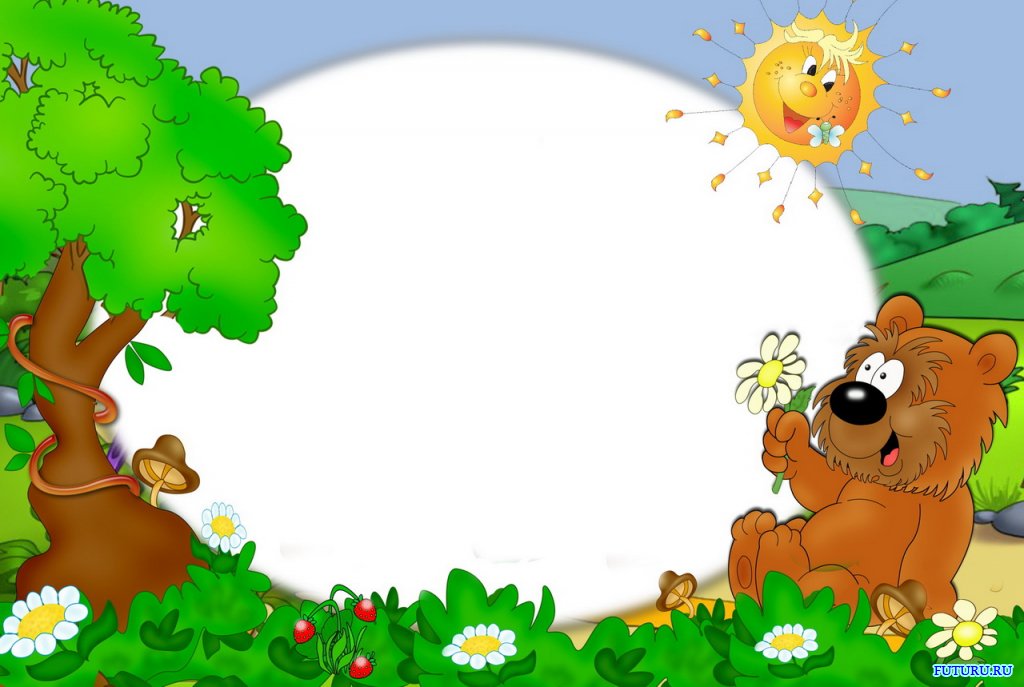 9
12
27
6
21
15
24
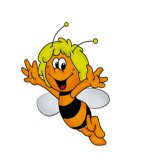 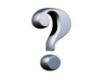 3  2
Подумай 
еще!
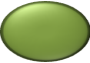 18
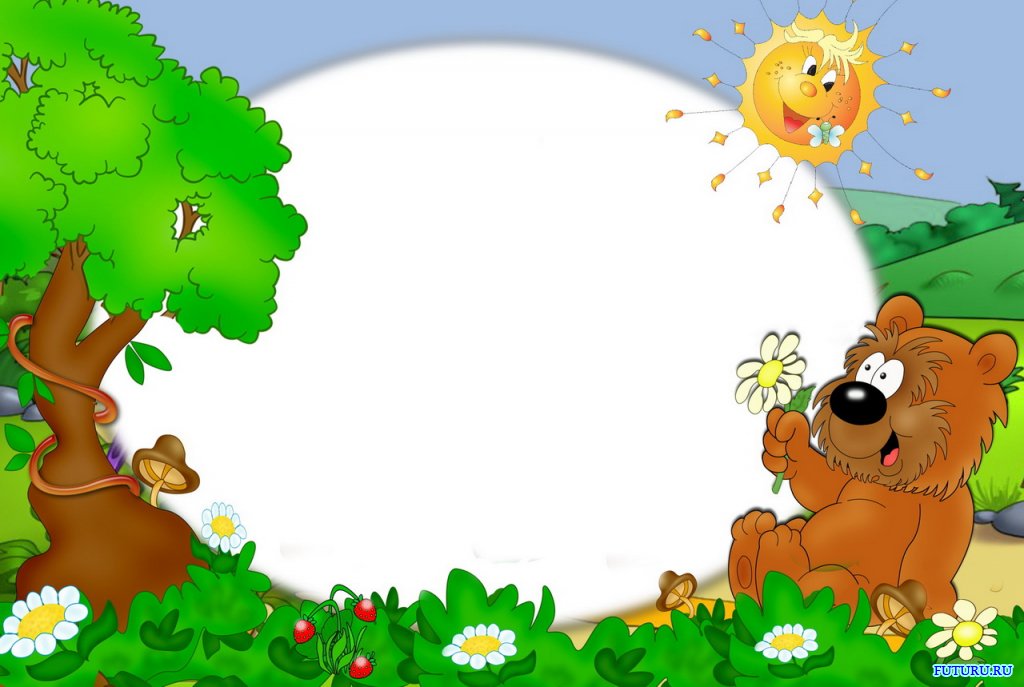 9
12
27
6
21
15
24
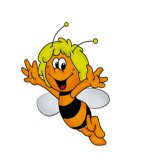 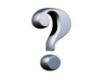 3  3
Молодец!
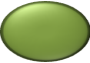 18
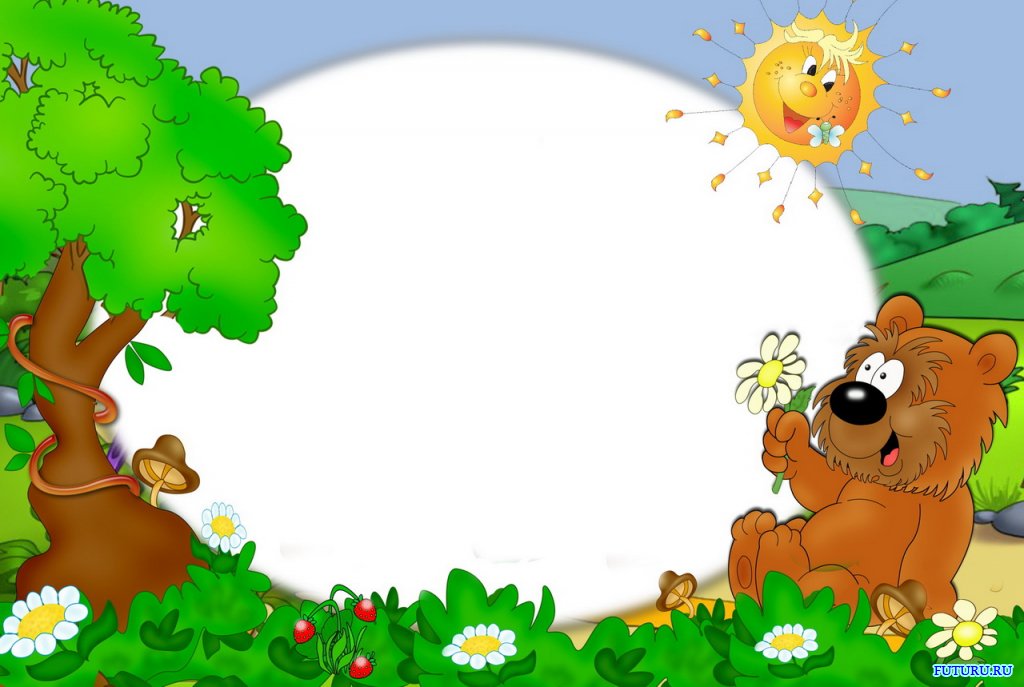 9
12
27
6
21
15
24
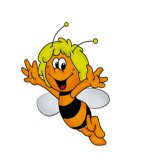 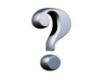 3  3
Подумай 
еще!
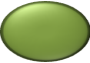 18
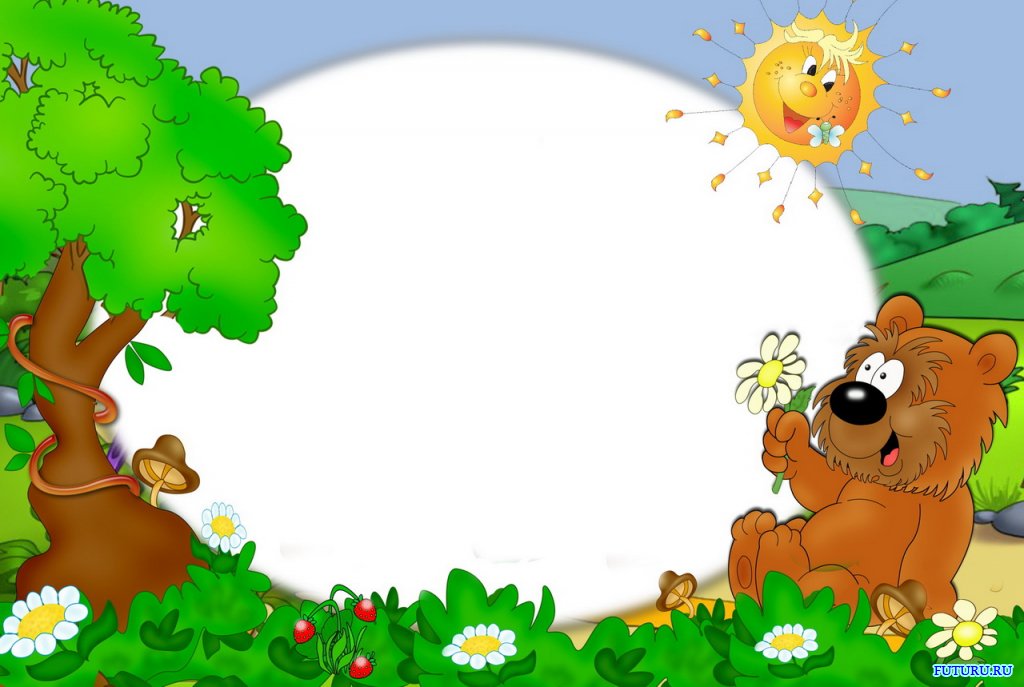 12
14
9
6
10
16
8
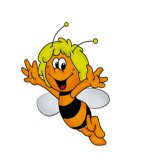 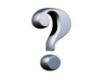 3  4
Молодец!
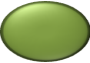 18
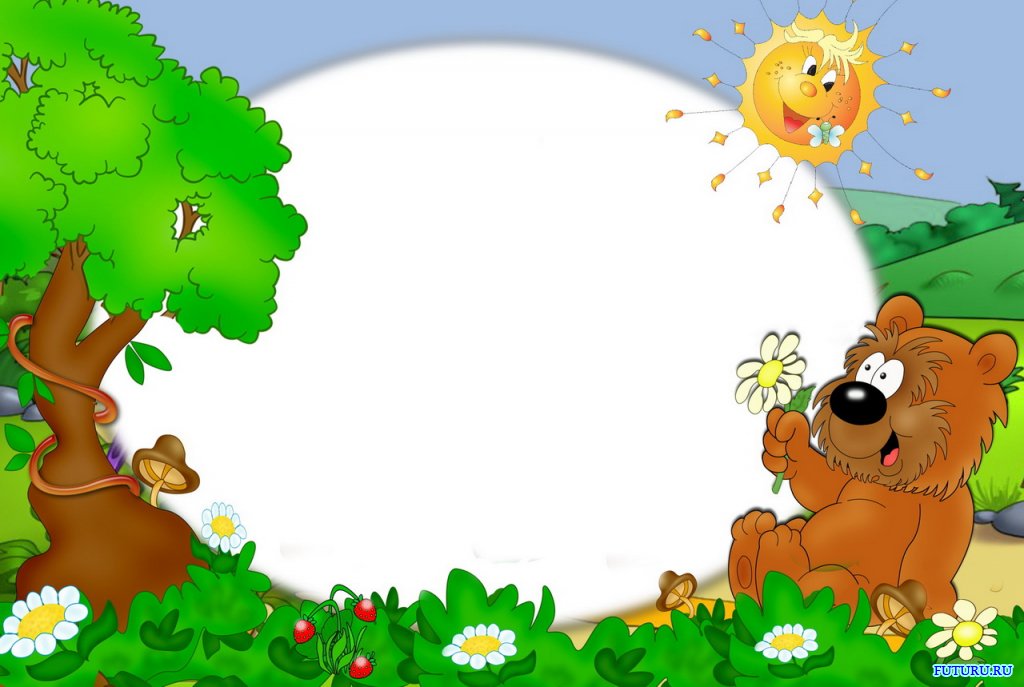 12
14
4
6
10
16
8
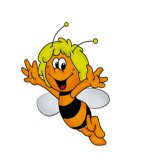 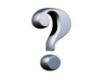 3  4
Подумай 
еще!
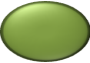 18
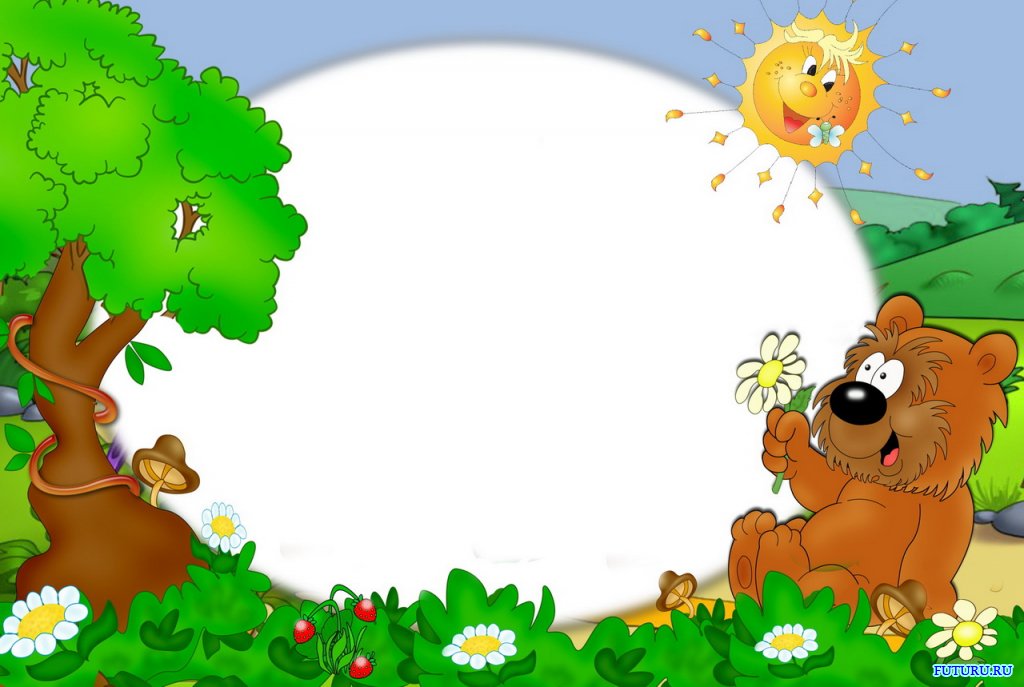 9
12
15
6
27
24
21
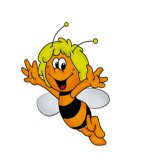 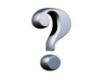 3  5
Молодец!
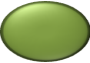 18
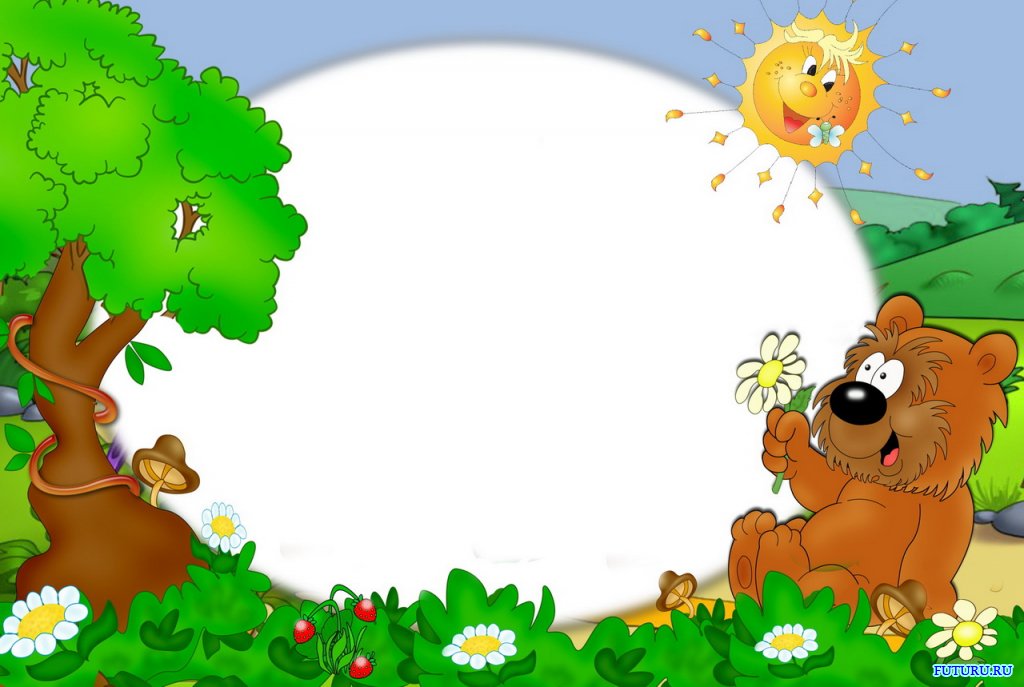 9
12
15
6
27
24
21
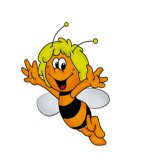 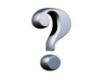 3  5
Подумай 
еще!
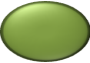 18
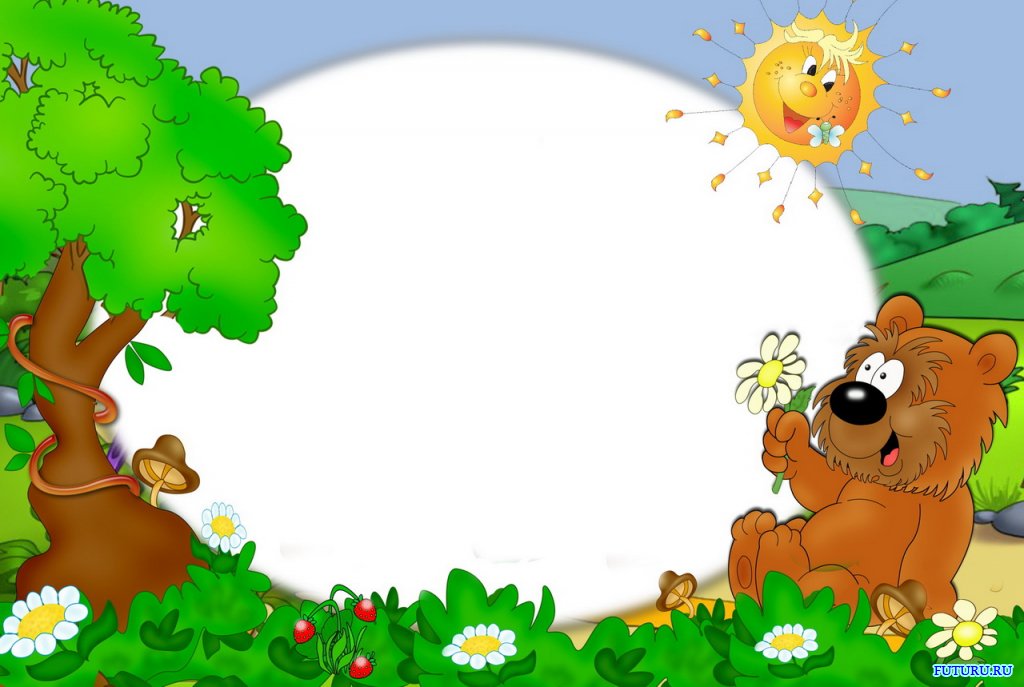 9
12
24
6
21
15
27
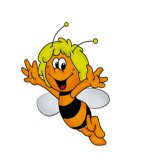 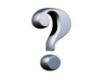 3  6
Молодец!
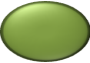 18
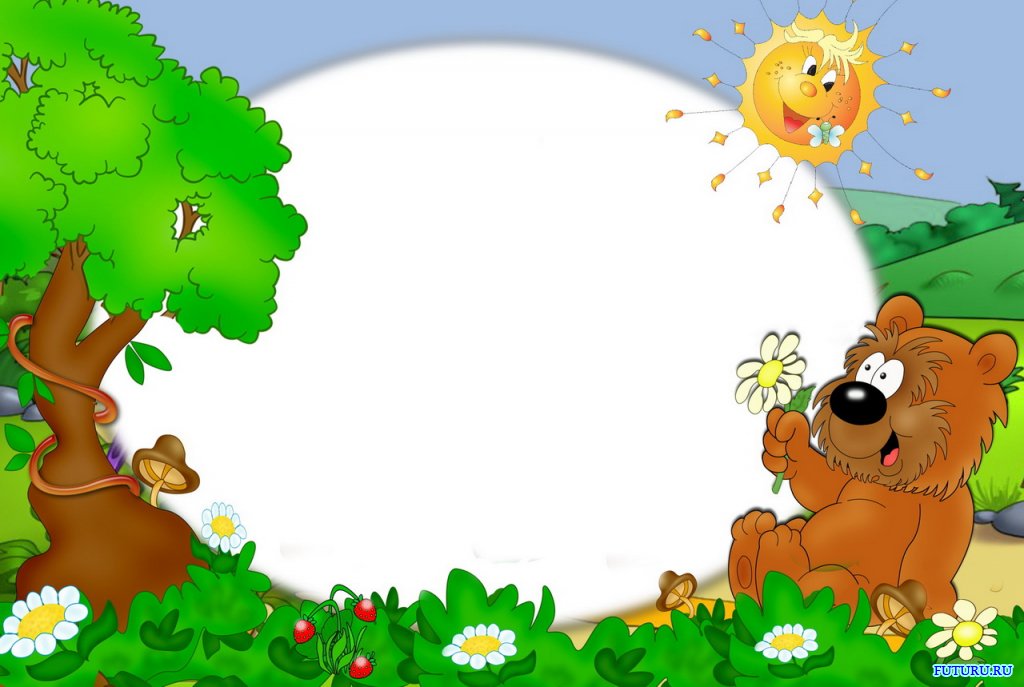 9
12
24
6
21
15
27
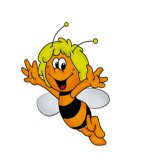 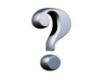 3  6
Подумай 
еще!
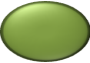 18
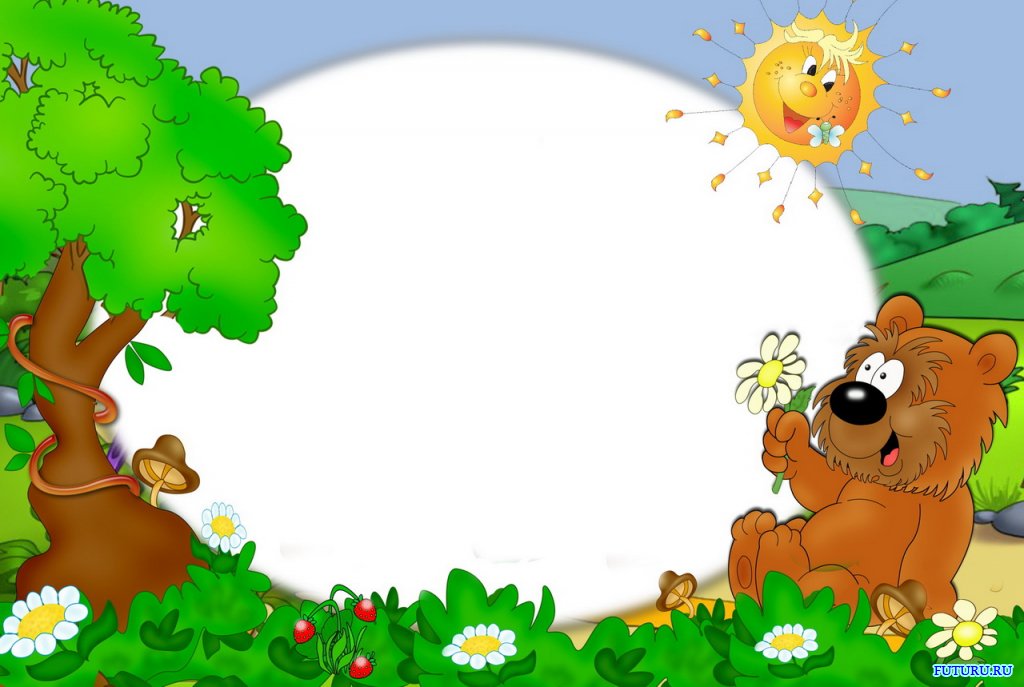 9
15
24
6
27
21
12
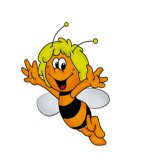 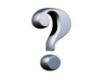 3  7
Молодец!
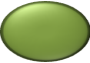 18
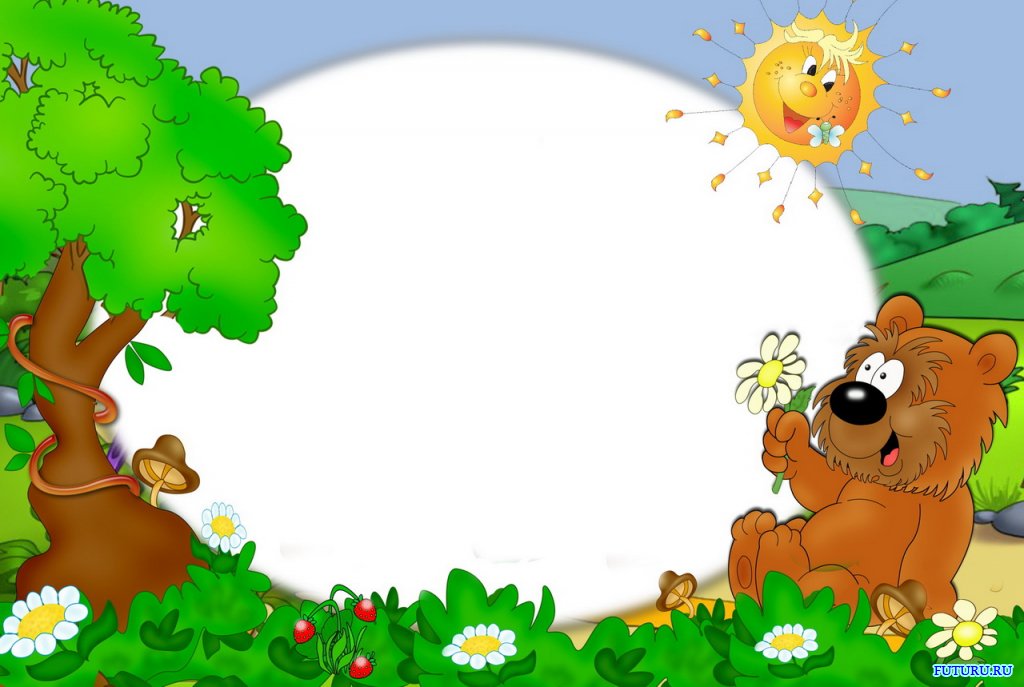 9
15
24
6
27
21
12
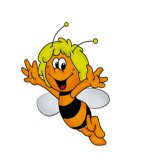 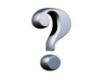 3  7
Подумай 
еще!
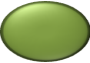 18
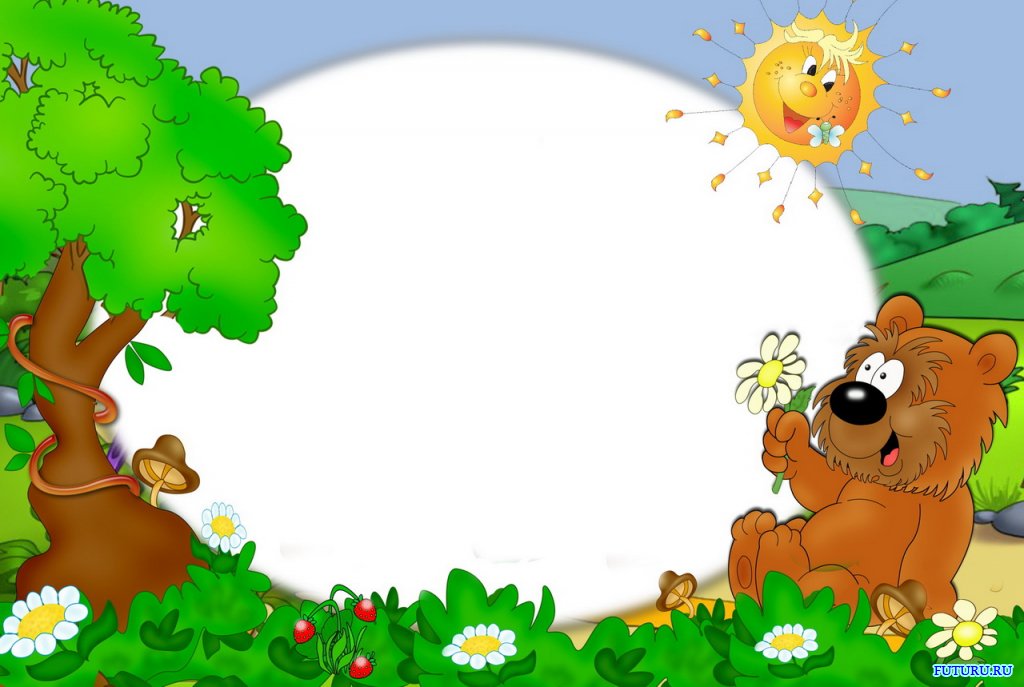 9
15
24
6
27
21
12
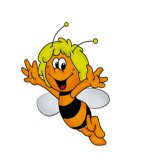 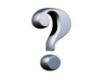 3  8
Молодец!
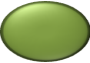 18
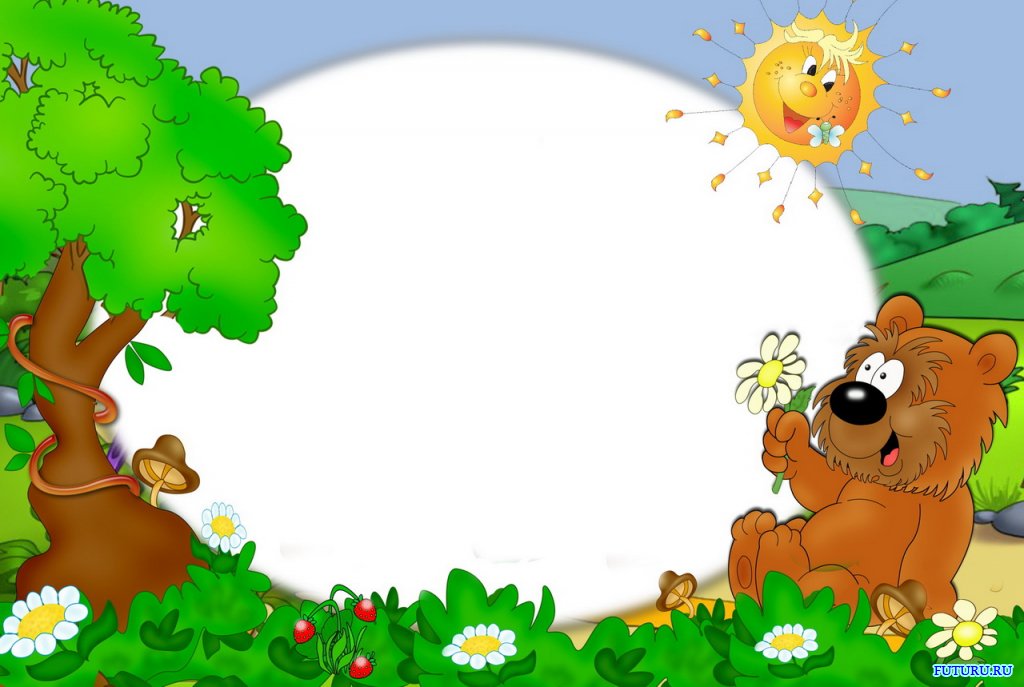 9
15
24
6
27
21
12
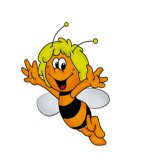 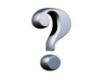 3  8
Подумай 
еще!
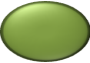 18
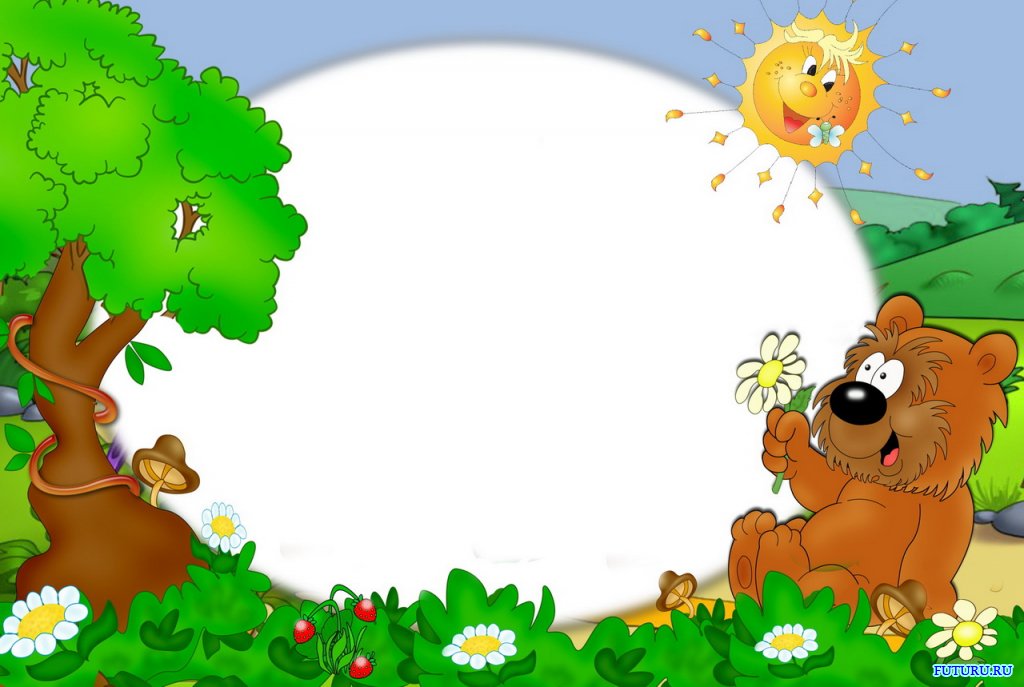 9
15
24
6
27
21
12
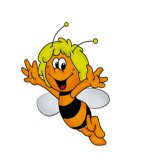 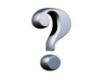 3  9
Молодец!
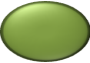 18
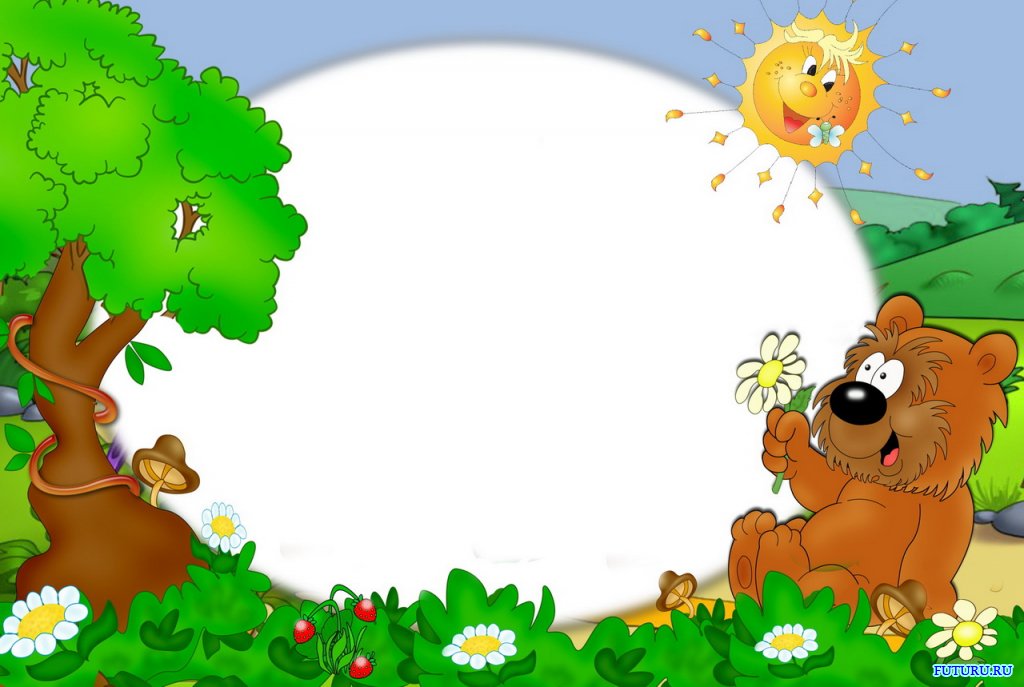 9
15
24
6
27
21
12
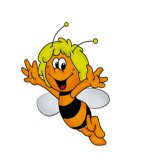 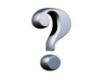 3  9
Подумай 
еще!
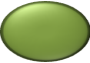 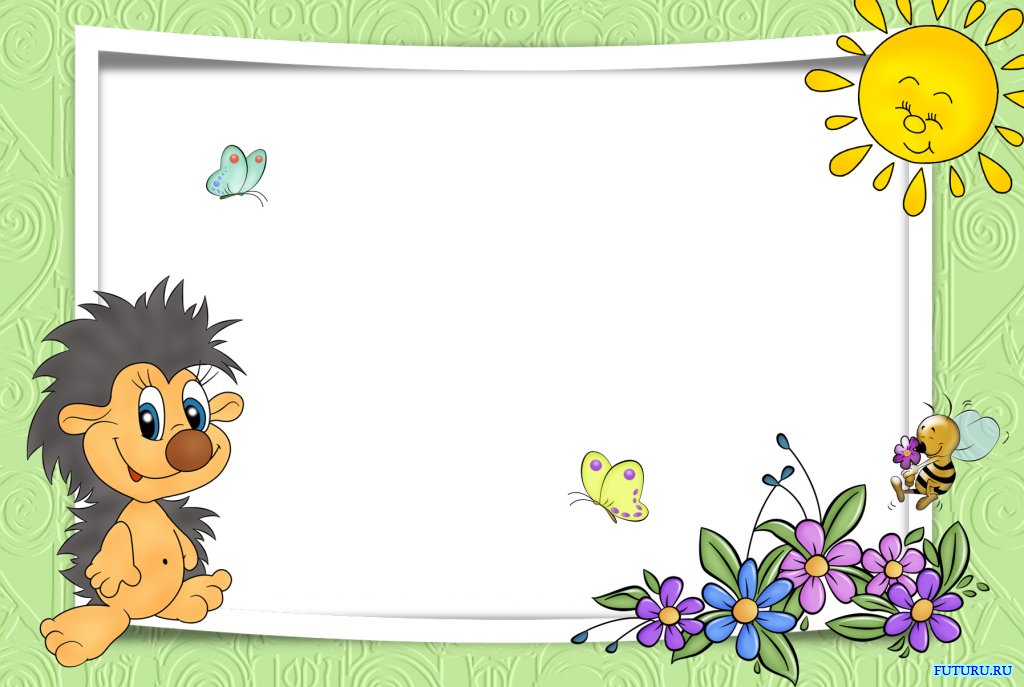 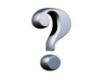 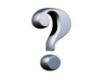 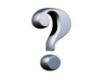 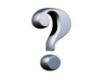 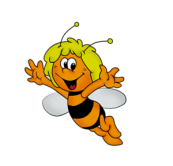 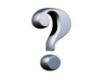 4  2
4  3
4  4
4  5
4  6
4  7
4  8
4  9
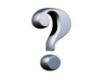 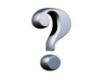 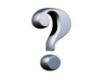 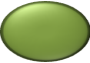 8
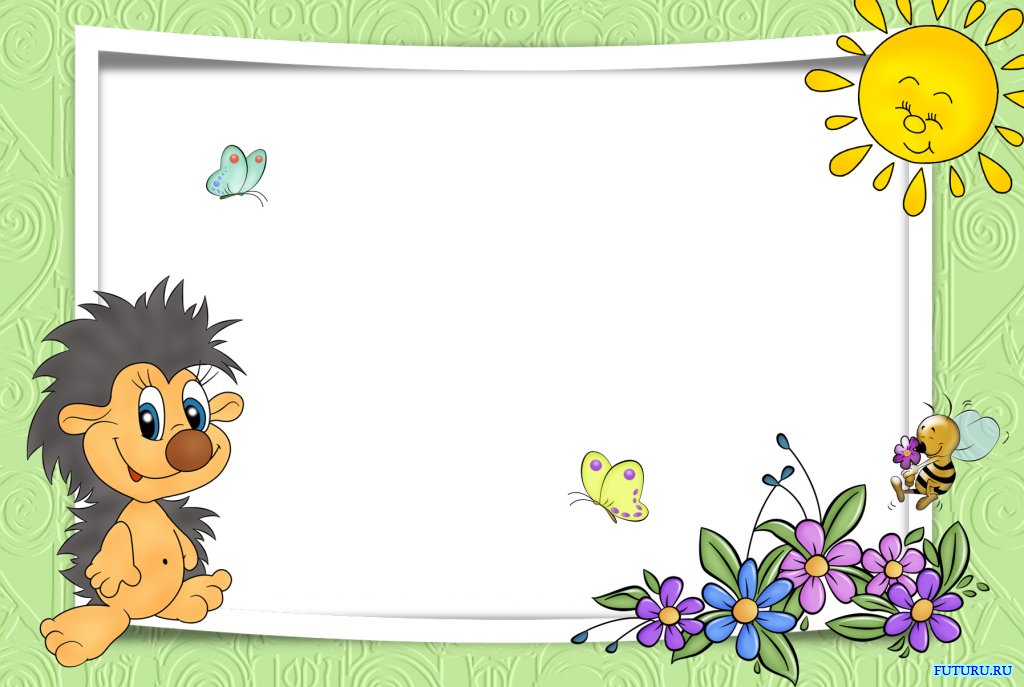 32
36
12
16
24
20
28
4  2
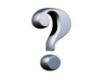 Молодец!
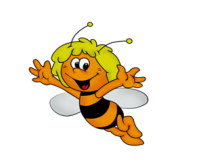 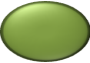 8
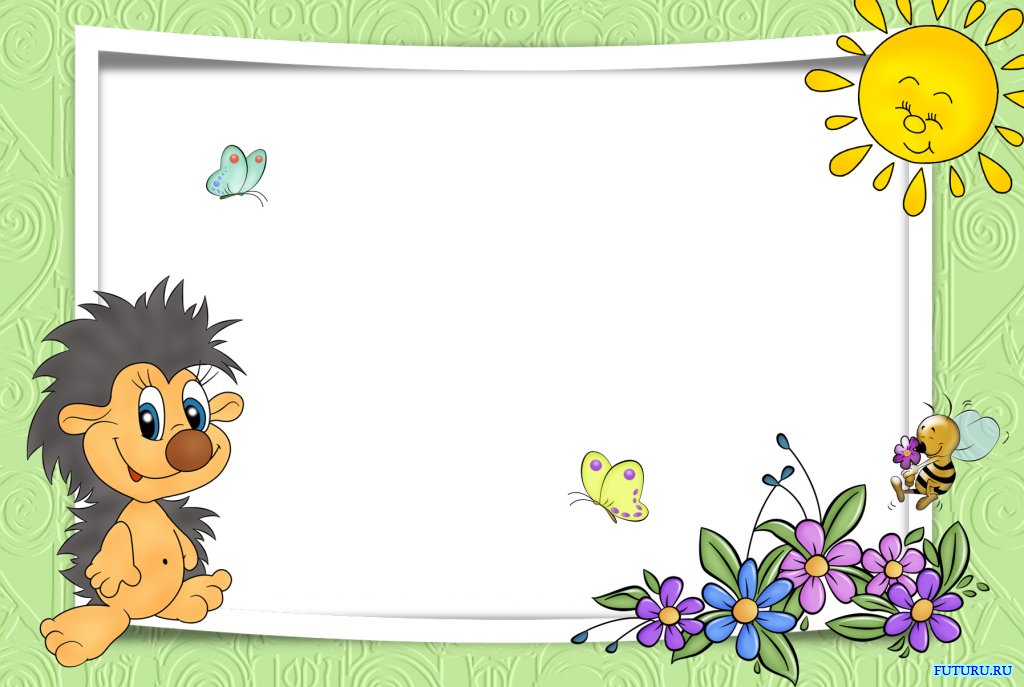 32
36
12
16
24
20
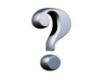 28
4  2
Подумай 
еще!
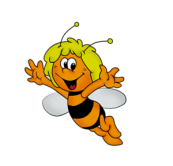 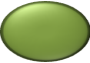 8
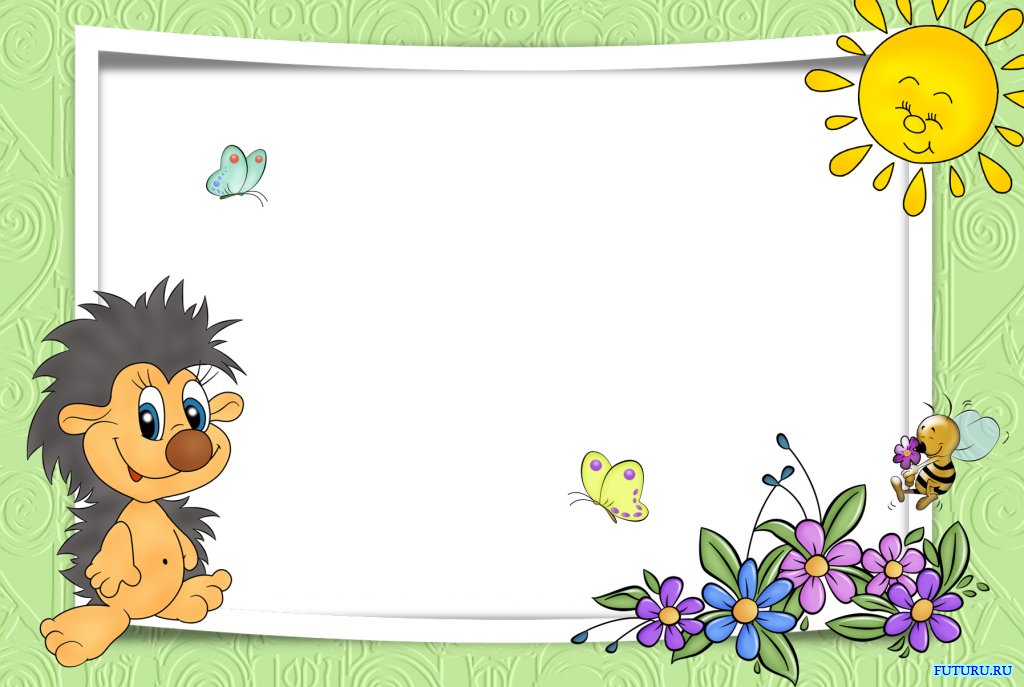 32
36
12
16
24
20
28
4  3
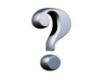 Молодец!
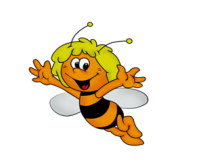 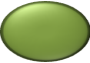 8
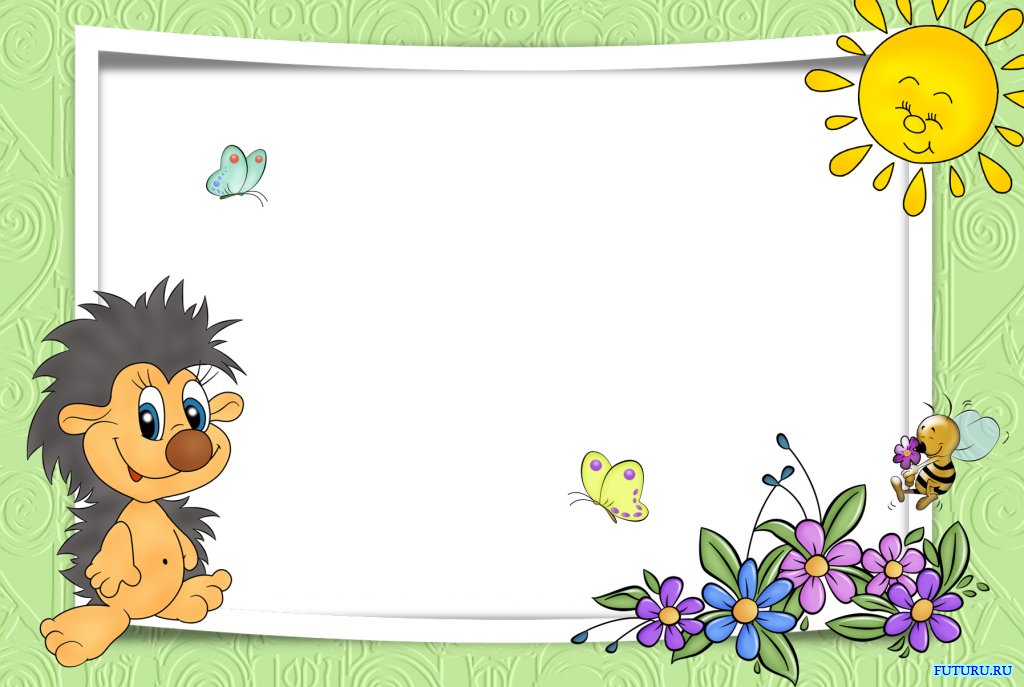 32
36
12
16
24
20
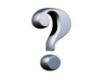 28
4  3
Подумай 
еще!
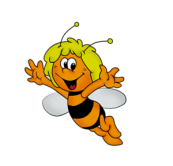 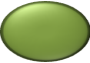 8
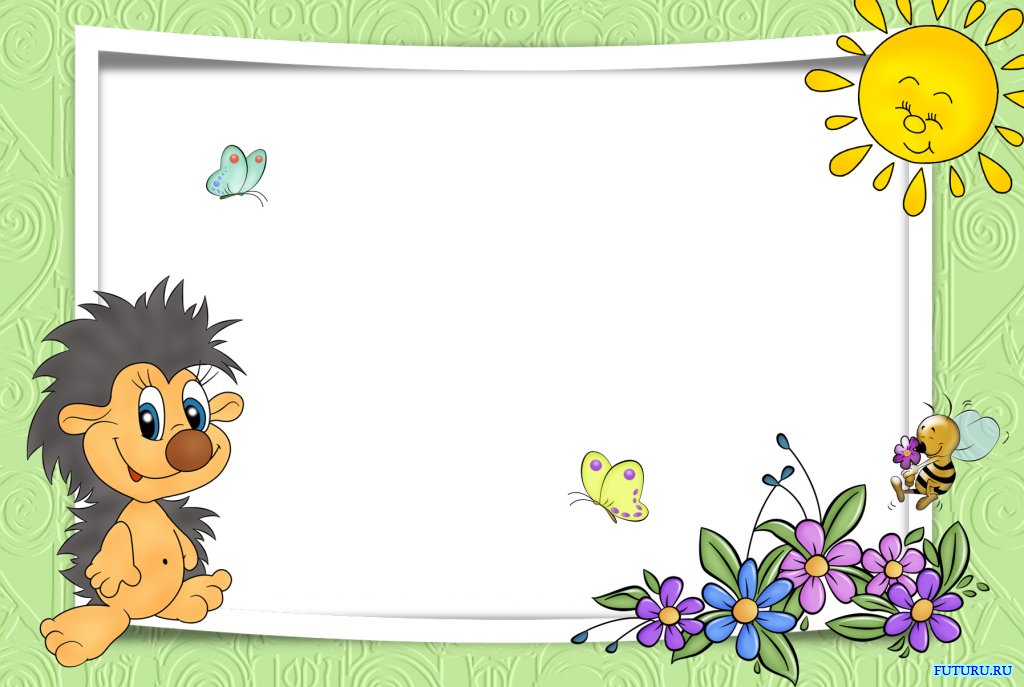 32
36
12
16
24
20
28
4  4
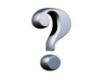 Молодец!
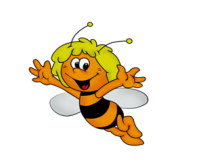 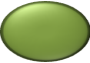 8
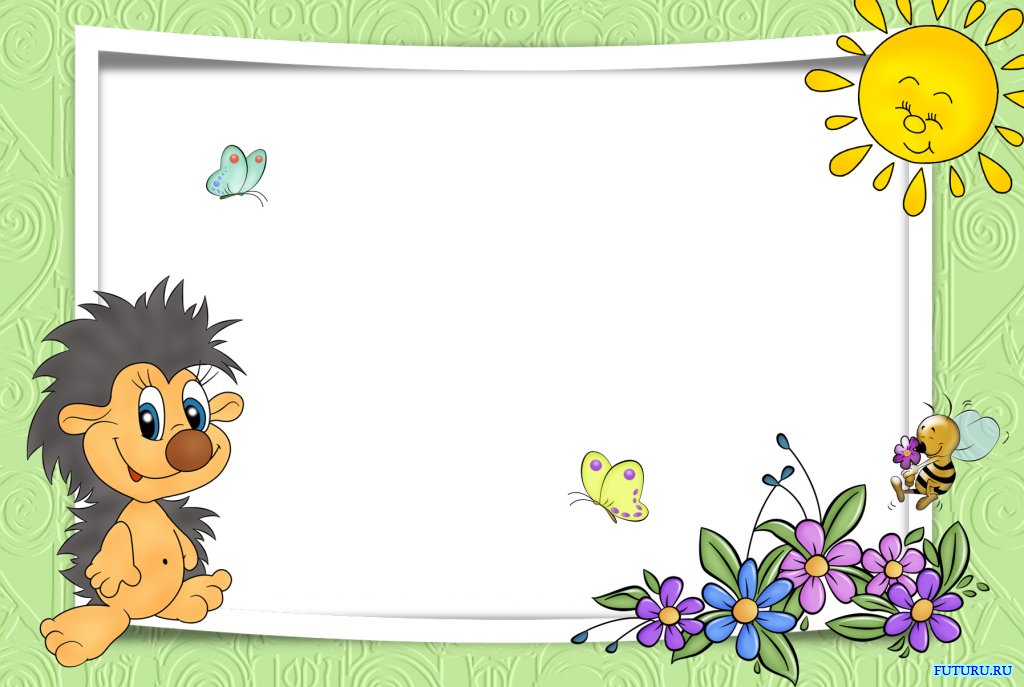 32
36
12
16
24
20
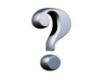 28
4  4
Подумай 
еще!
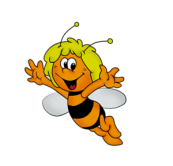 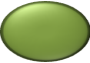 8
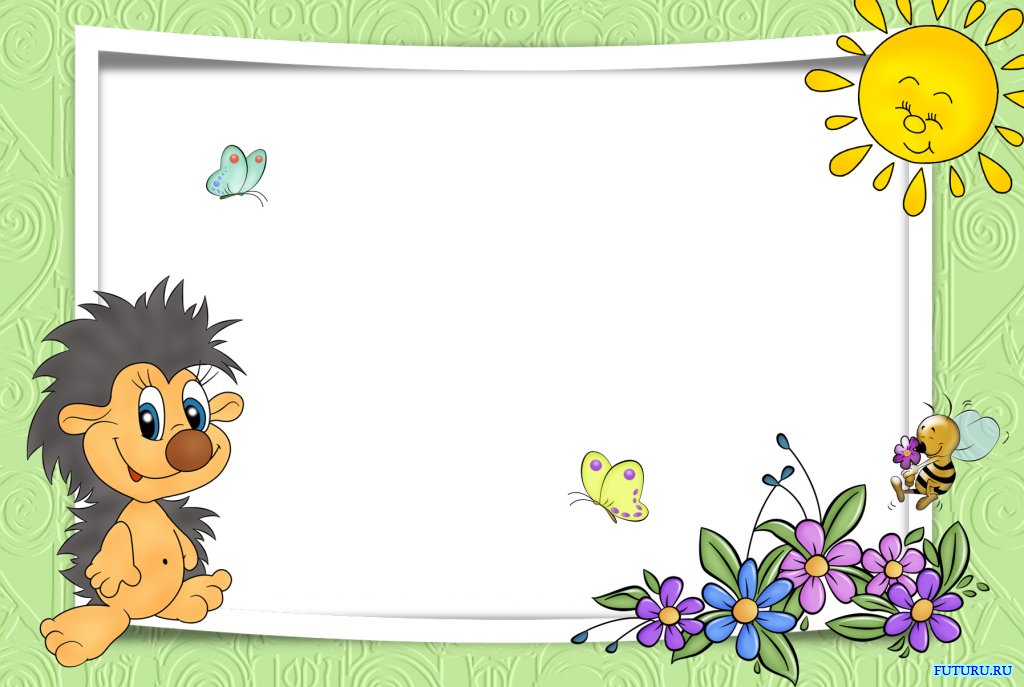 32
36
12
16
24
20
28
4  5
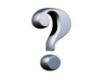 Молодец!
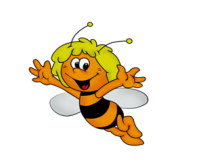 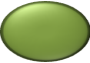 8
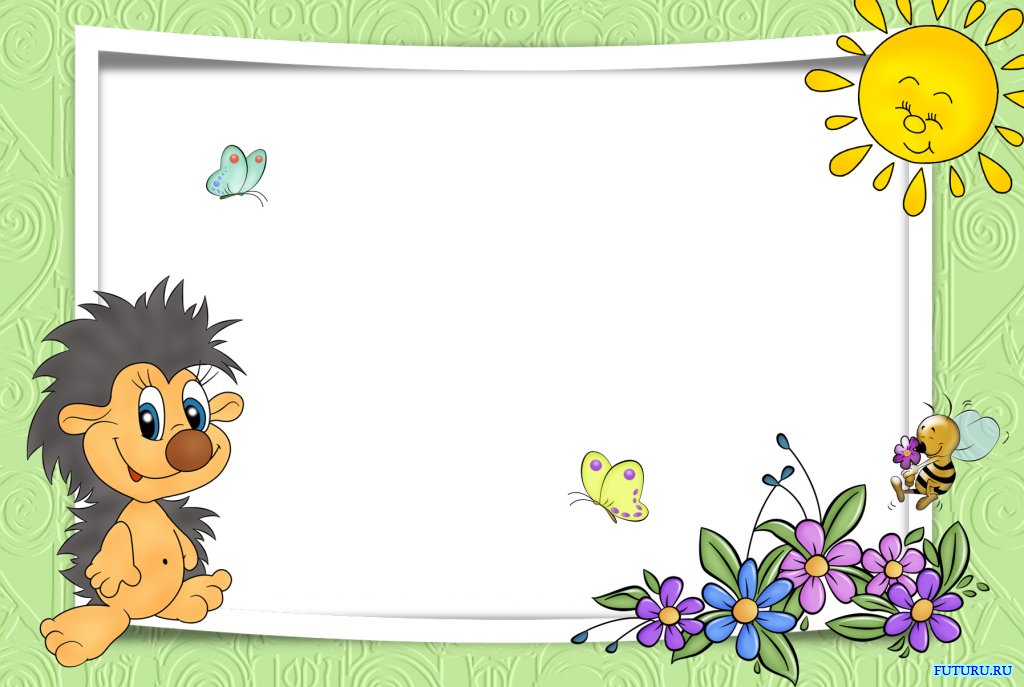 32
36
12
16
24
20
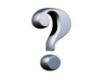 28
4  5
Подумай 
еще!
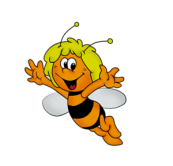 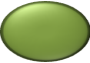 8
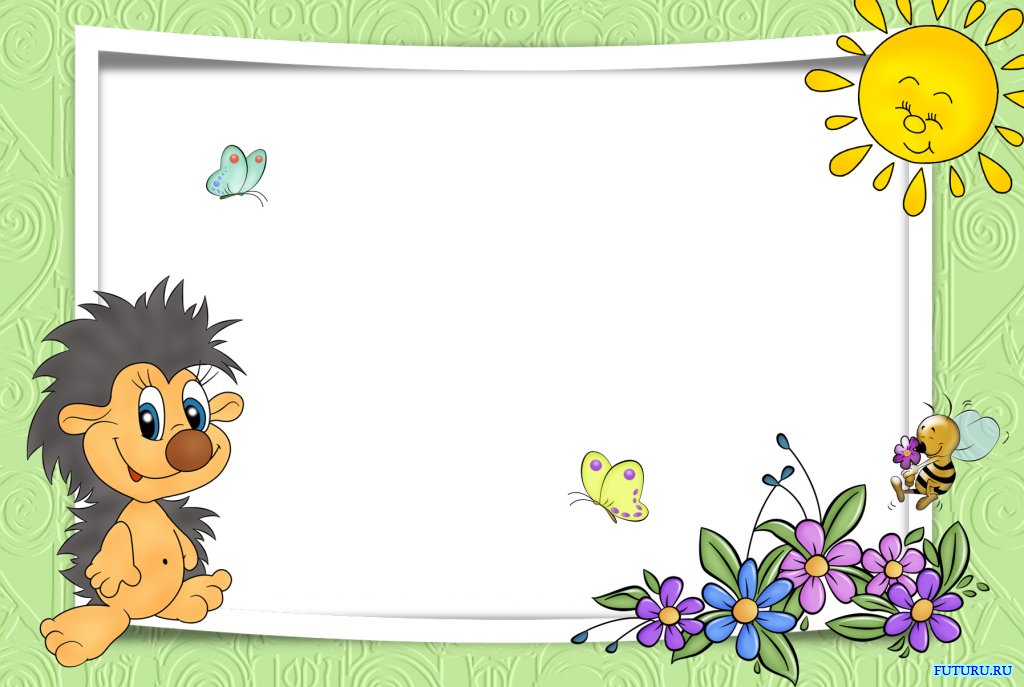 32
36
12
16
24
20
28
4  6
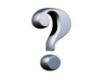 Молодец!
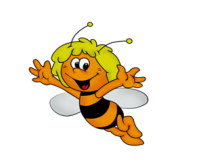 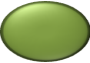 8
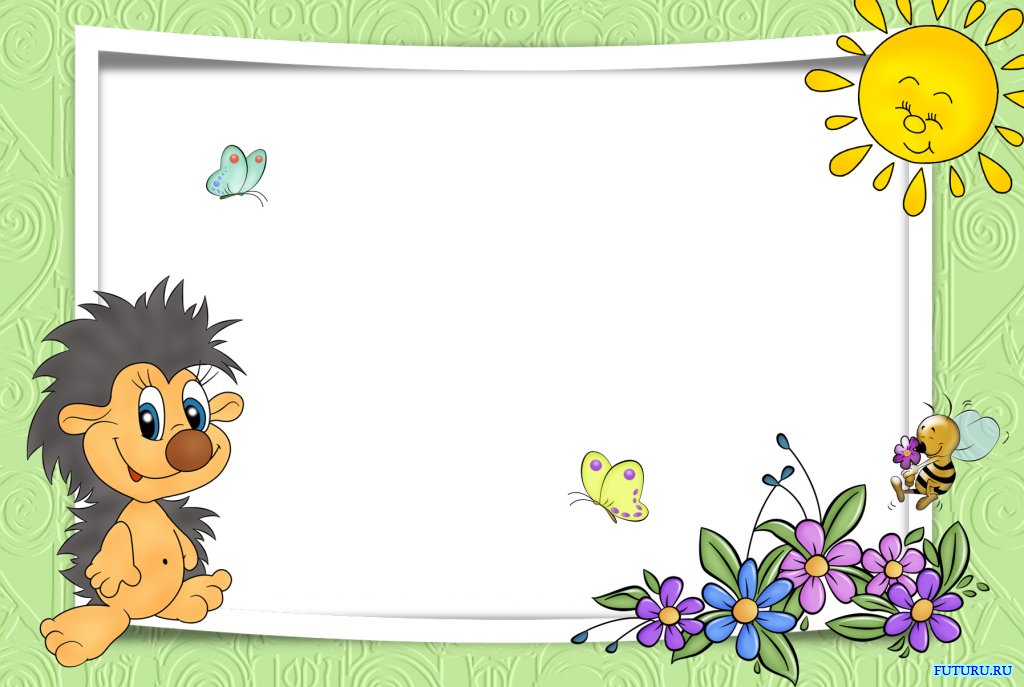 32
36
12
16
24
20
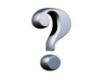 28
4  6
Подумай 
еще!
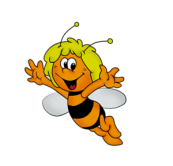 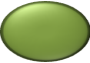 8
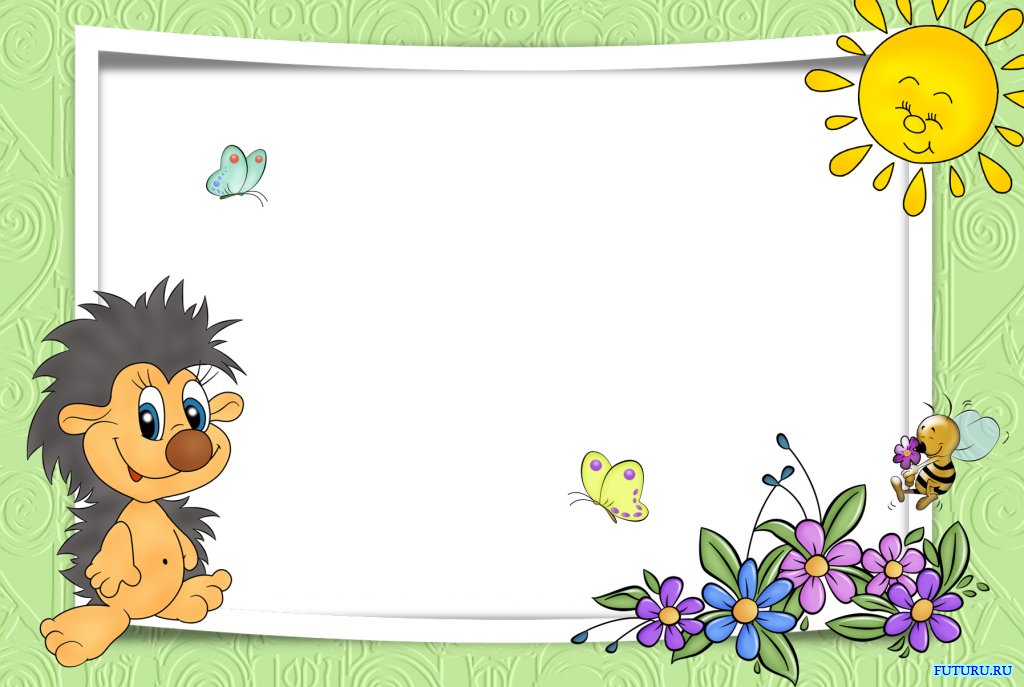 32
36
12
16
24
20
28
4  7
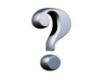 Молодец!
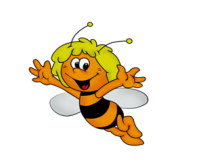 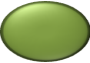 8
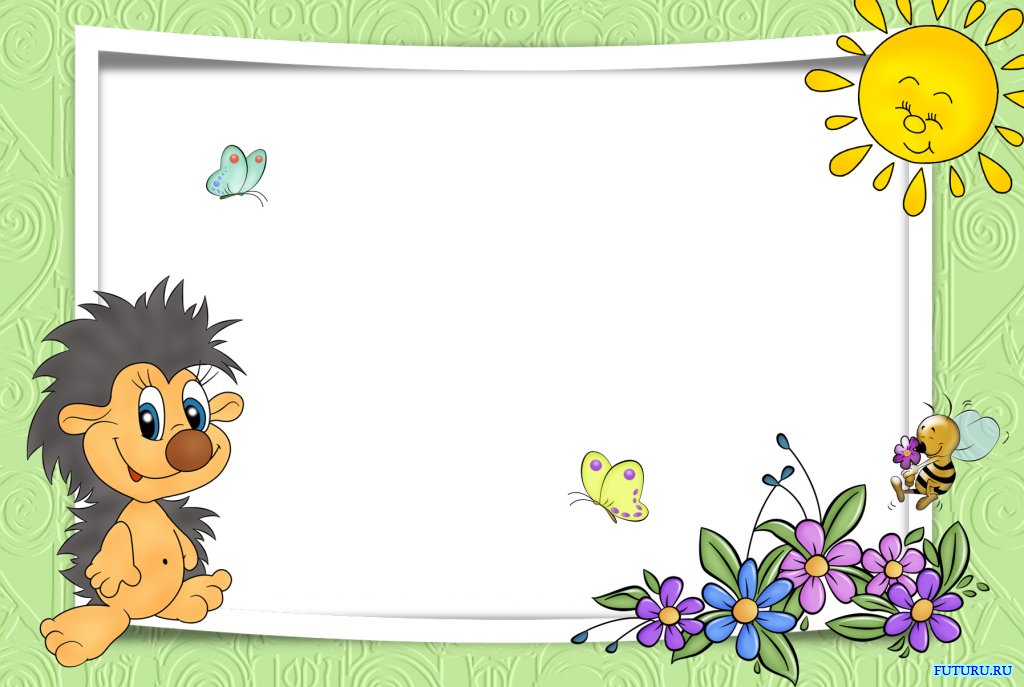 32
36
12
16
24
20
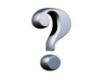 28
4  7
Подумай 
еще!
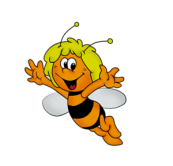 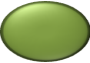 8
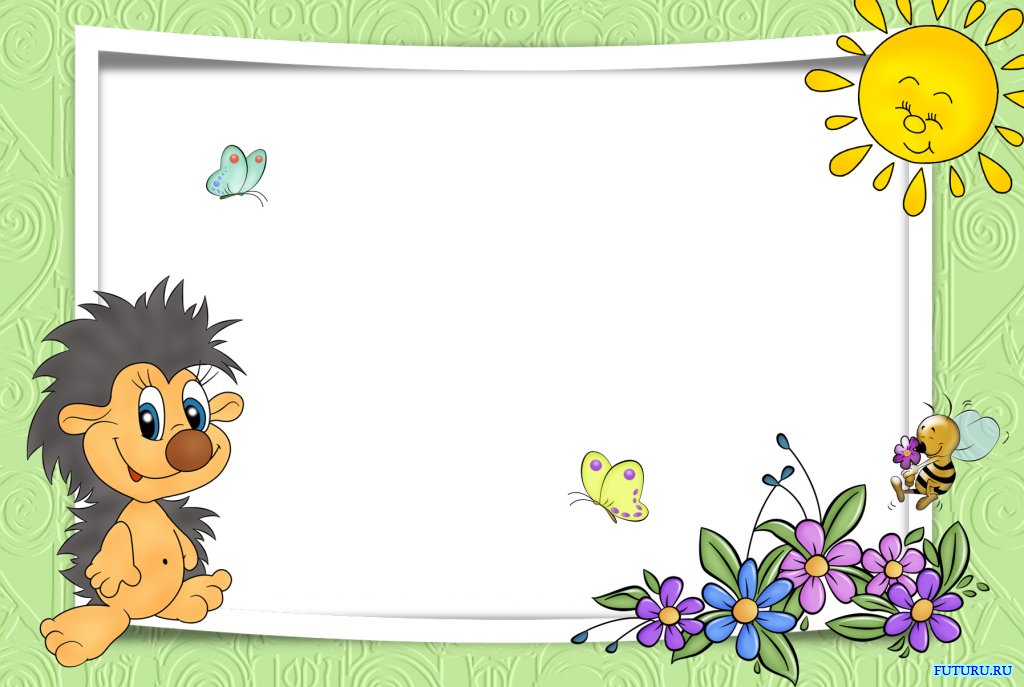 32
36
12
16
24
20
28
4  8
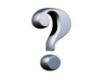 Молодец!
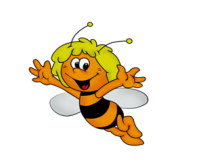 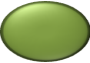 8
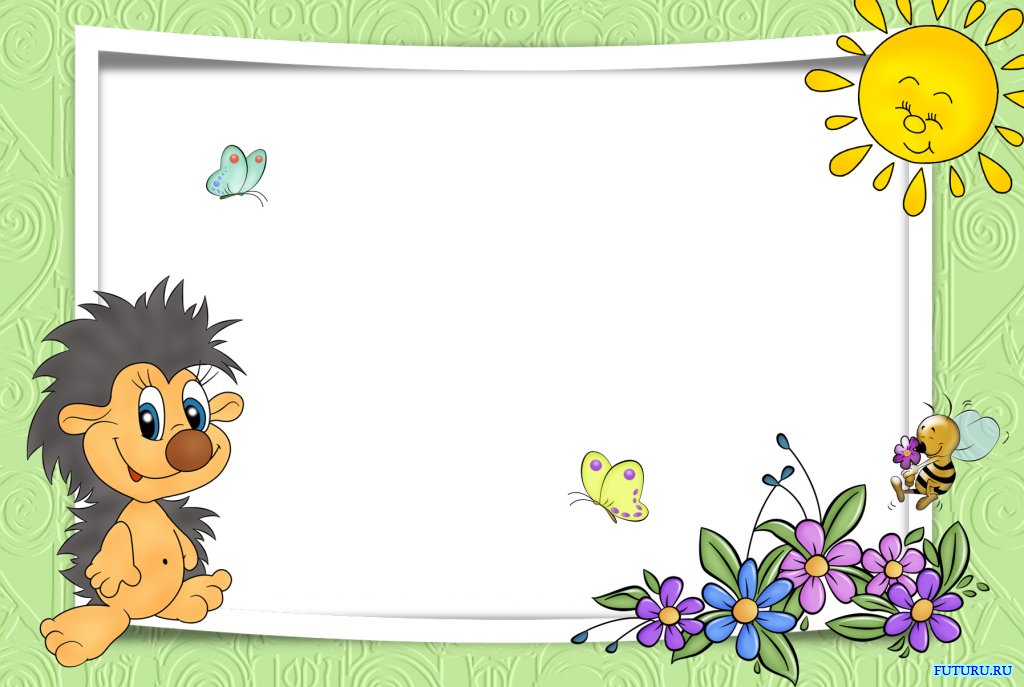 32
36
12
16
24
20
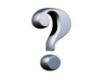 28
4  8
Подумай 
еще!
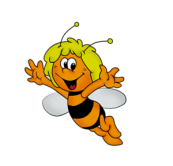 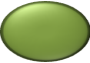 8
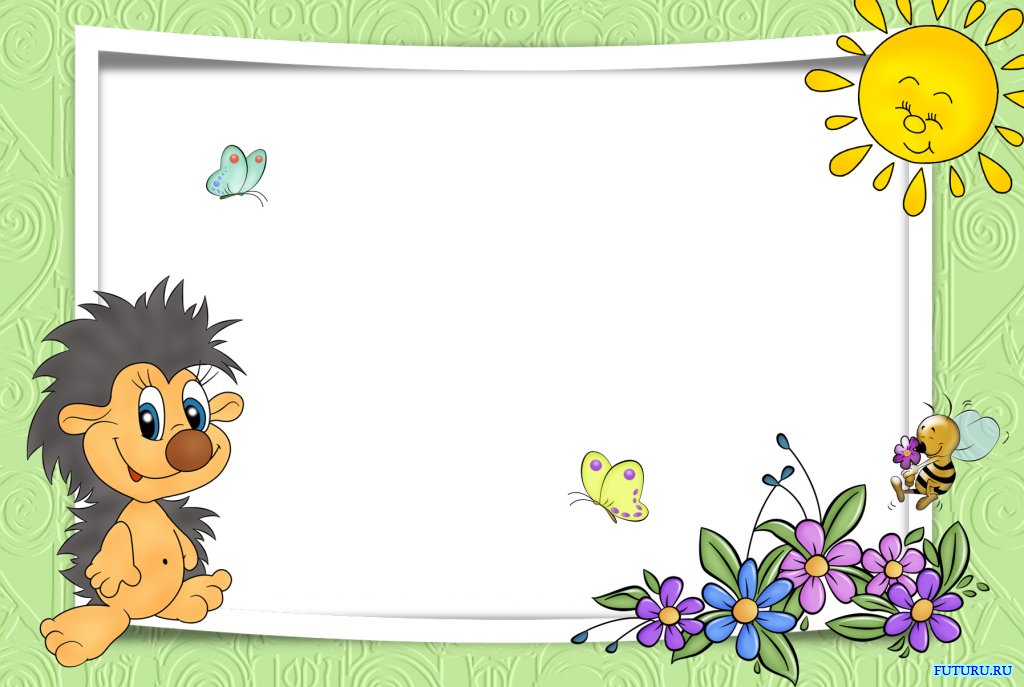 32
36
12
16
24
20
28
4  9
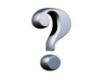 Молодец!
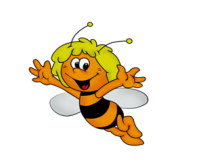 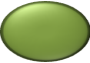 8
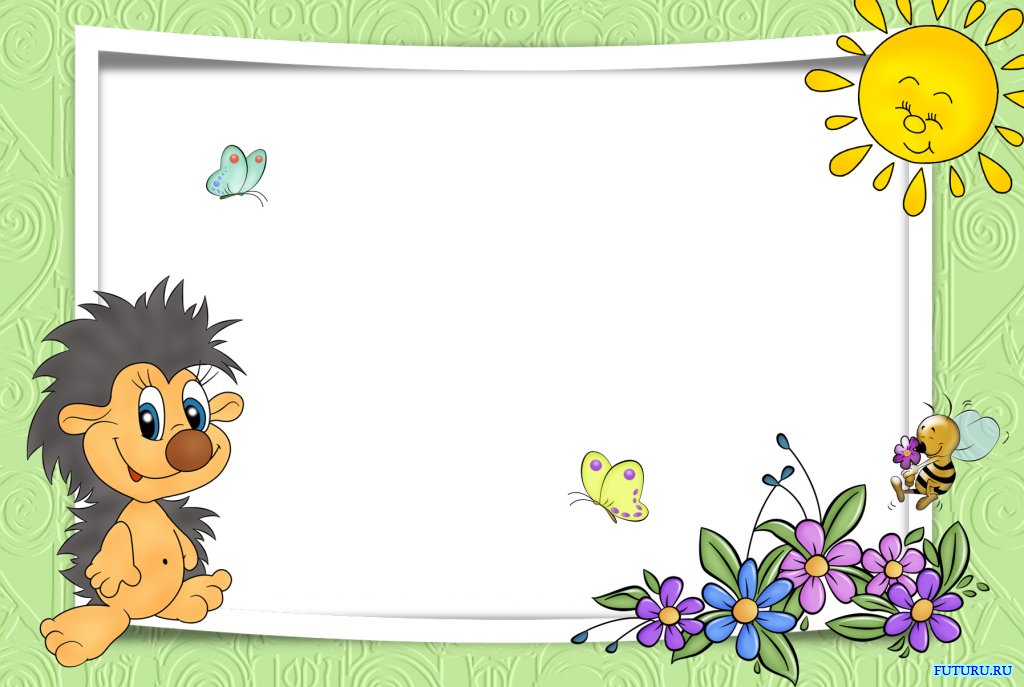 32
36
12
16
24
20
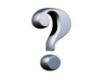 28
4  9
Подумай 
еще!
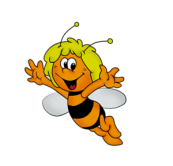 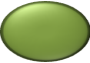 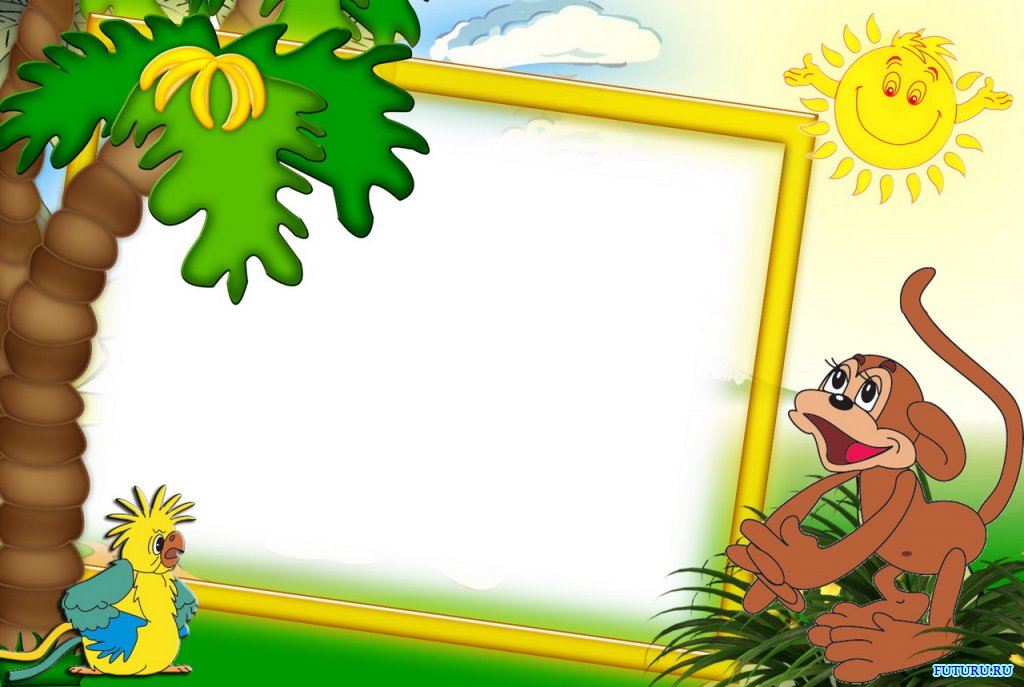 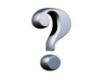 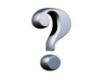 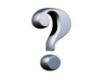 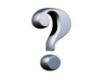 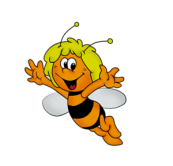 5  2
5  3
5  4
5  5
5  6
5  7
5  8
5  9
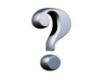 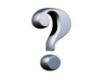 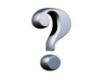 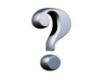 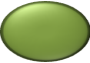 10
45
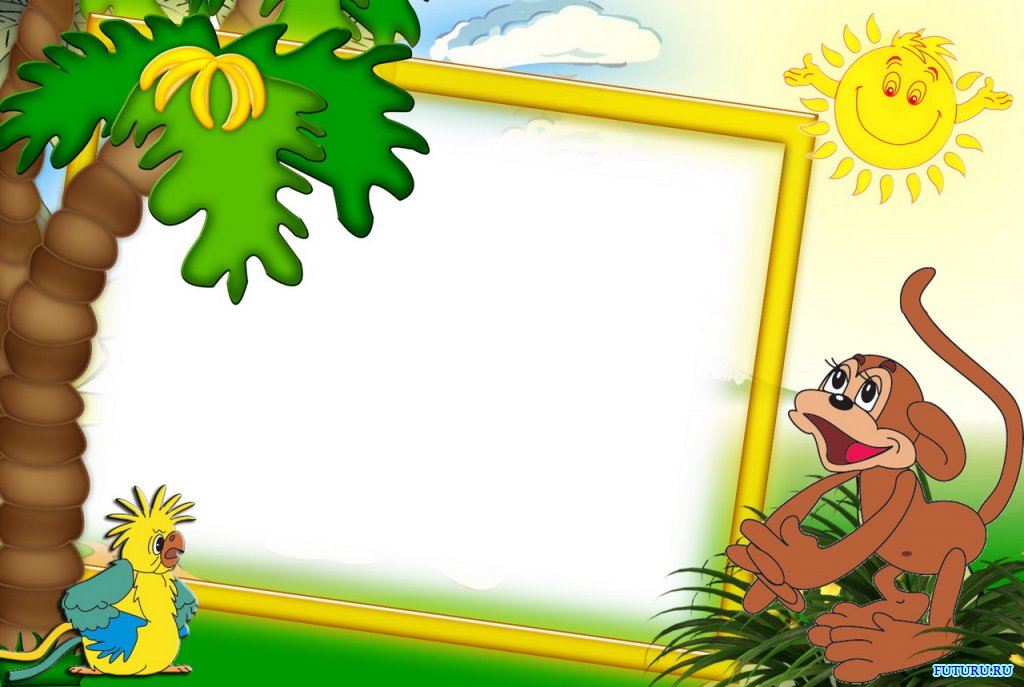 15
40
20
35
25
30
5  2
Молодец!
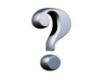 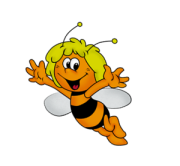 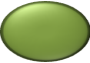 10
45
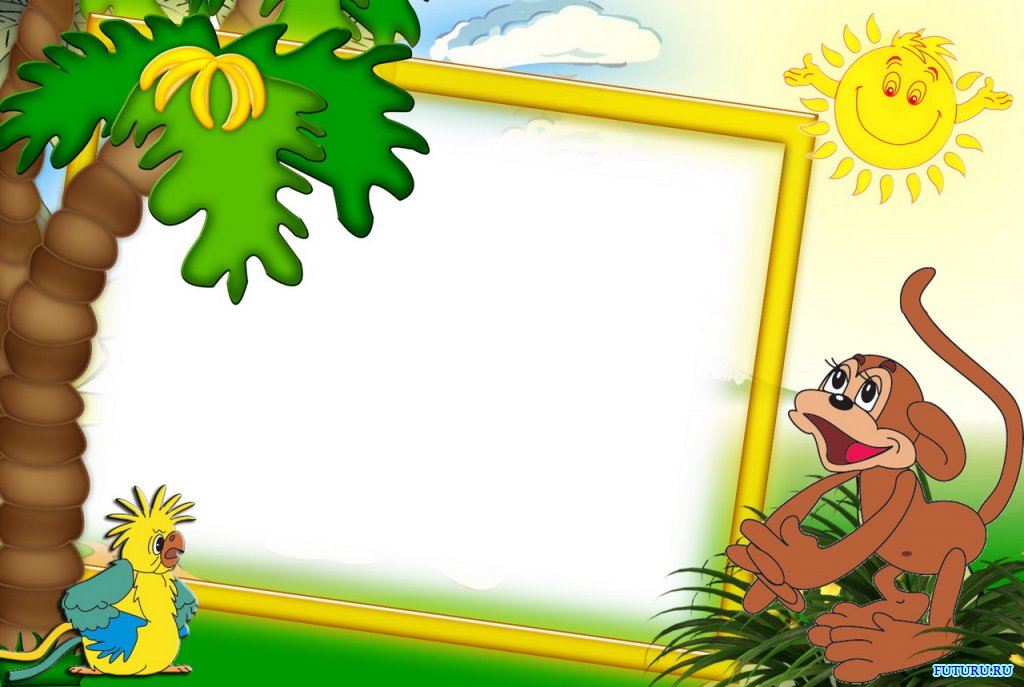 15
40
20
35
25
30
5  2
Подумай 
еще!
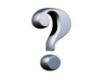 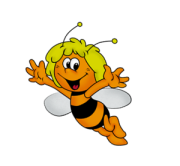 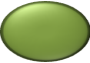 10
45
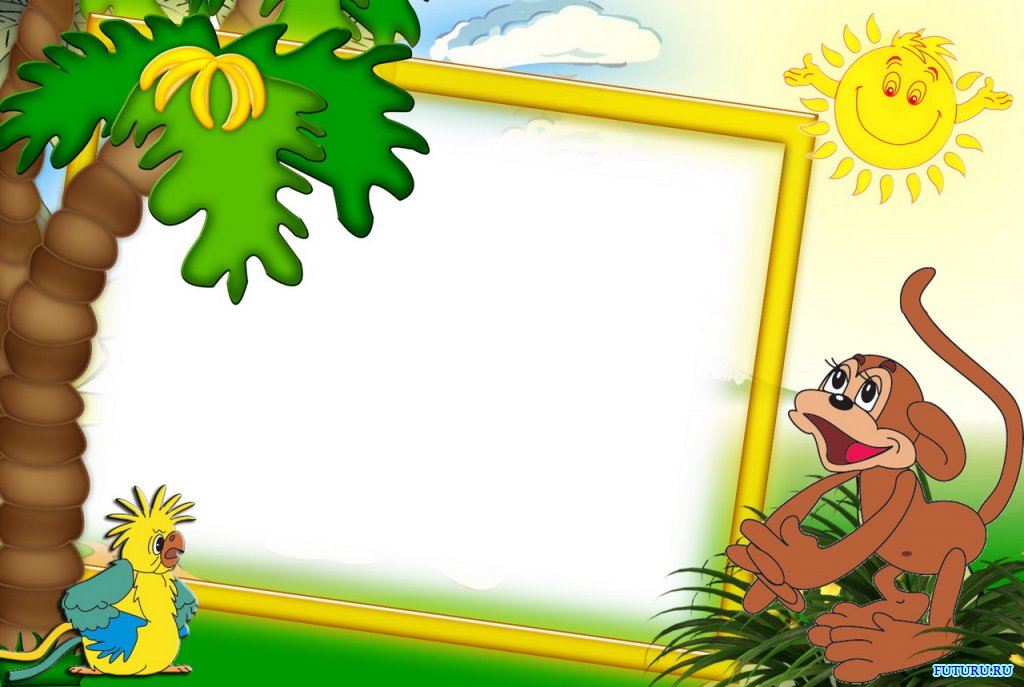 15
40
20
35
25
30
5  3
Молодец!
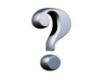 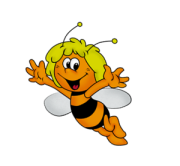 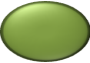 10
45
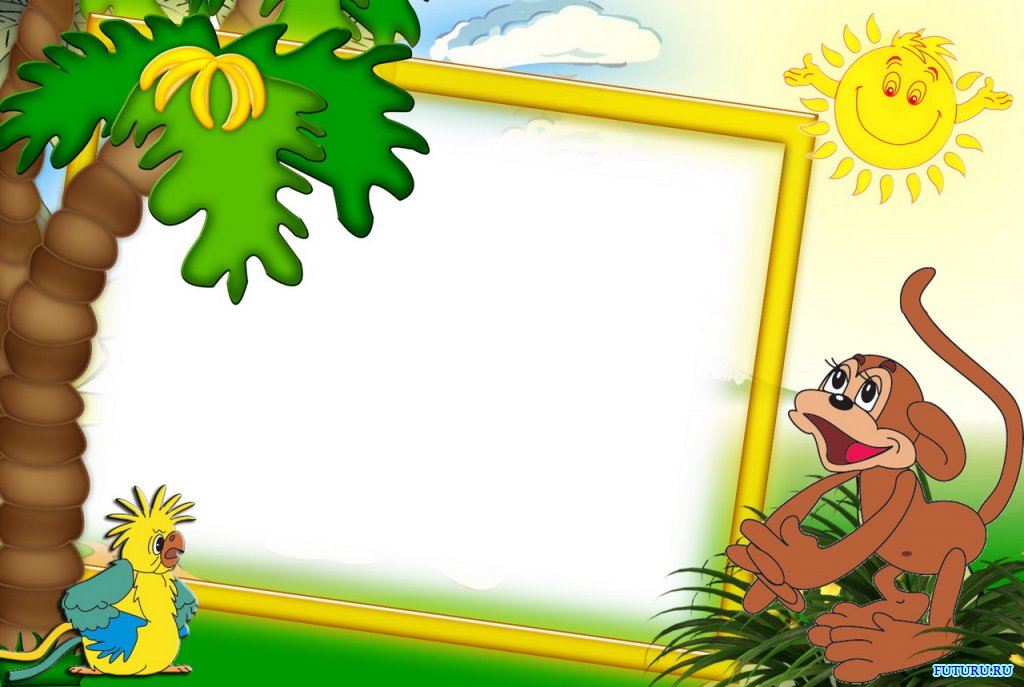 15
40
20
35
25
30
5  3
Подумай 
еще!
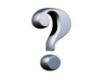 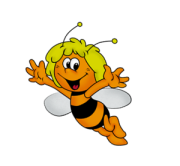 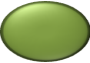 10
45
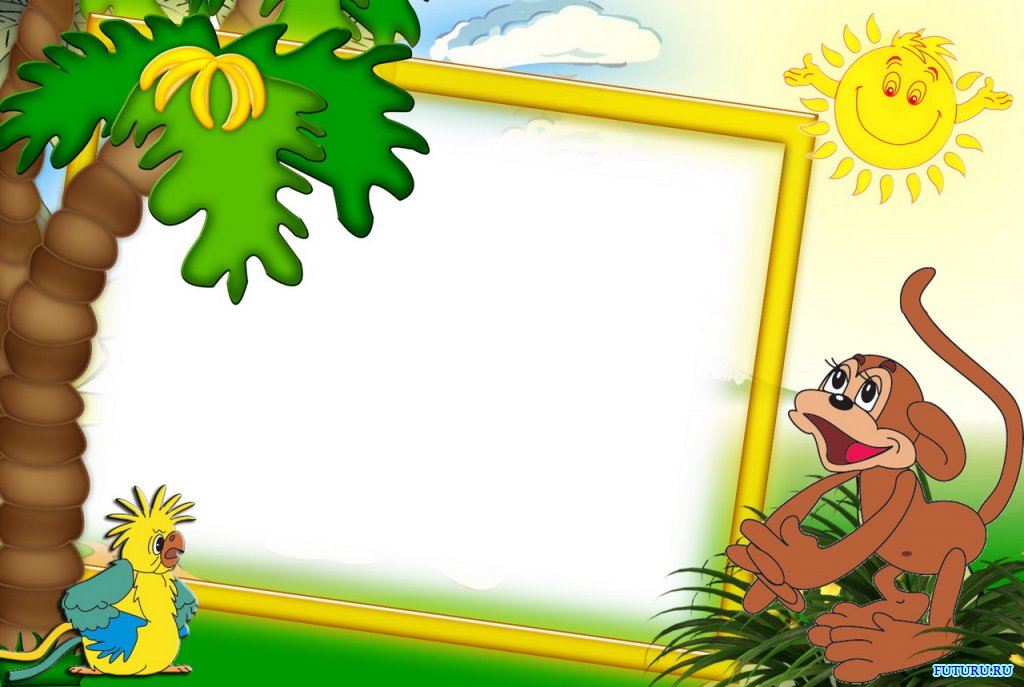 15
40
20
35
25
30
5  4
Молодец!
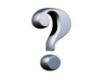 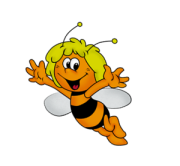 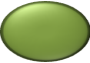 10
45
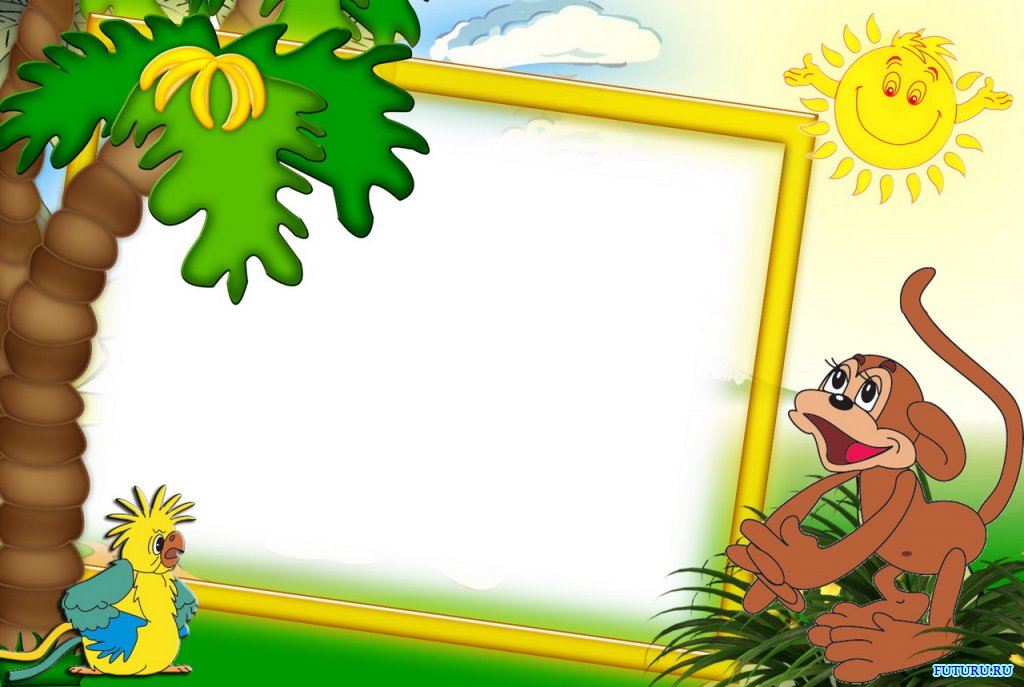 15
40
20
35
25
30
5  4
Подумай 
еще!
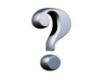 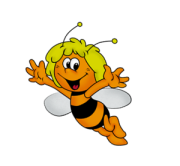 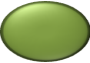 10
45
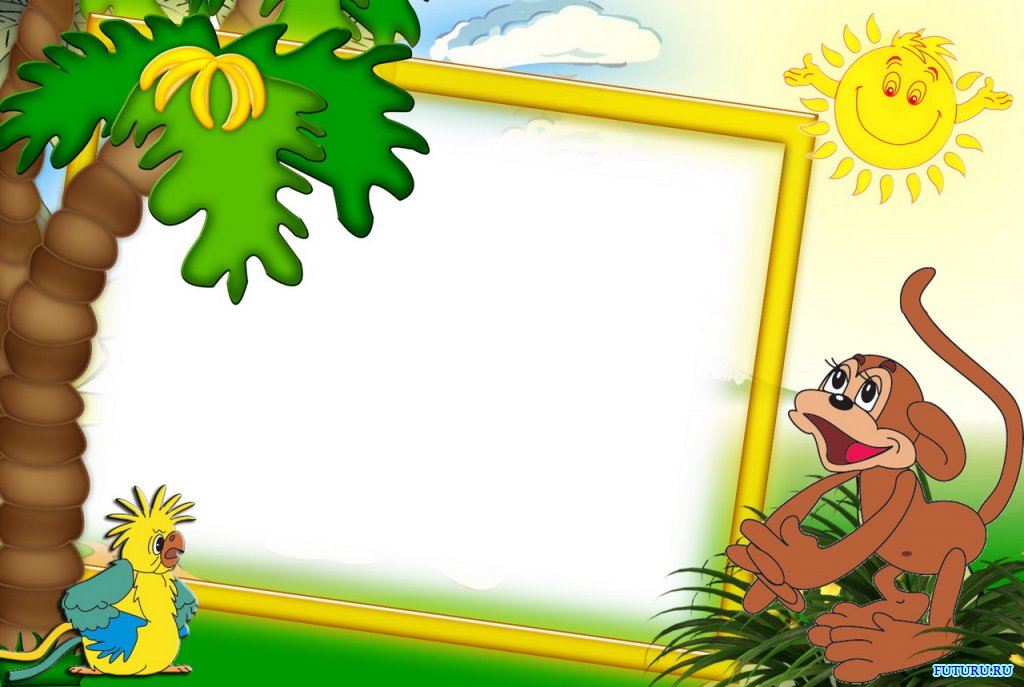 15
40
20
35
25
30
5  5
Молодец!
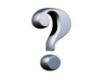 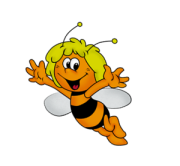 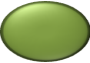 10
45
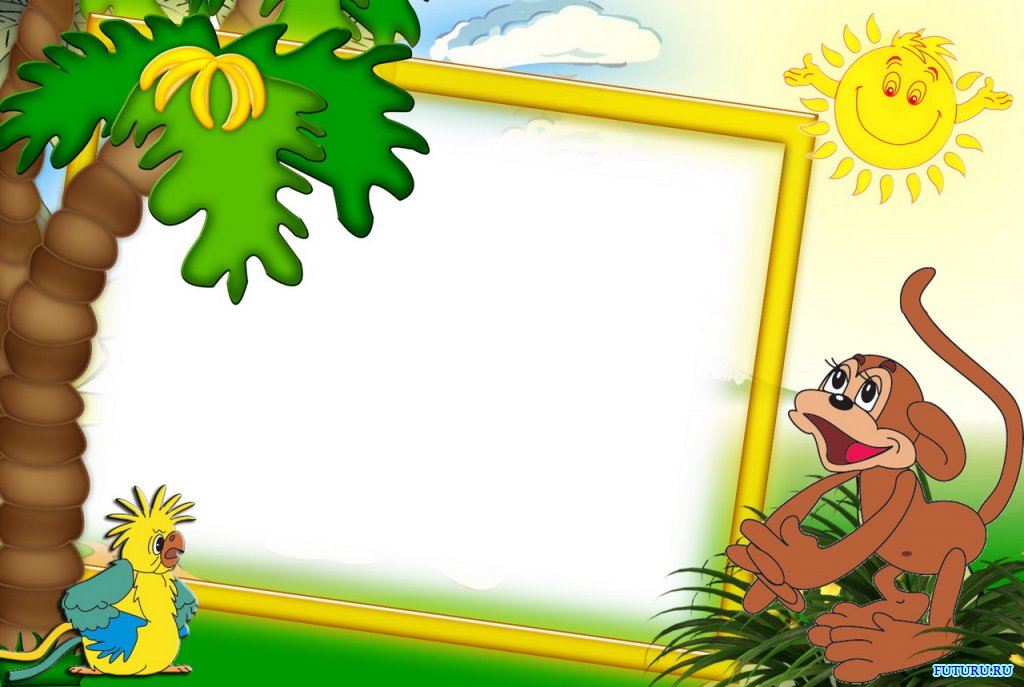 15
40
20
35
25
30
5  5
Подумай 
еще!
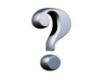 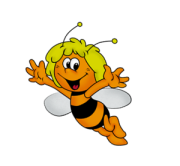 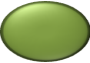 10
45
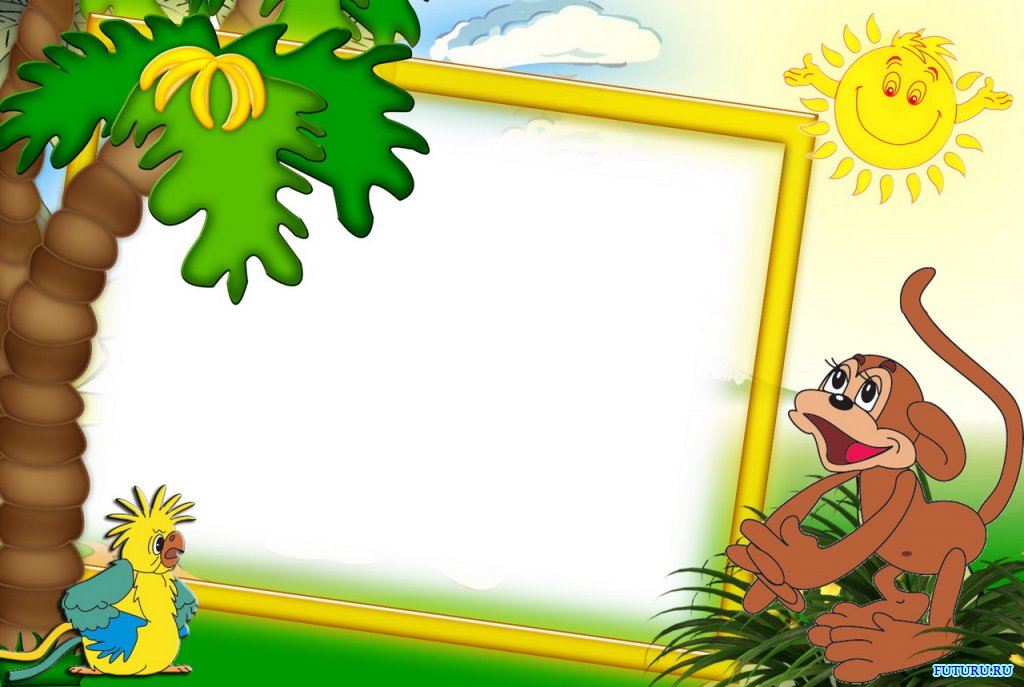 15
40
20
35
25
30
5  6
Молодец!
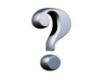 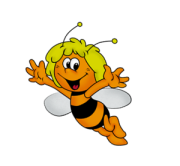 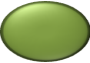 10
45
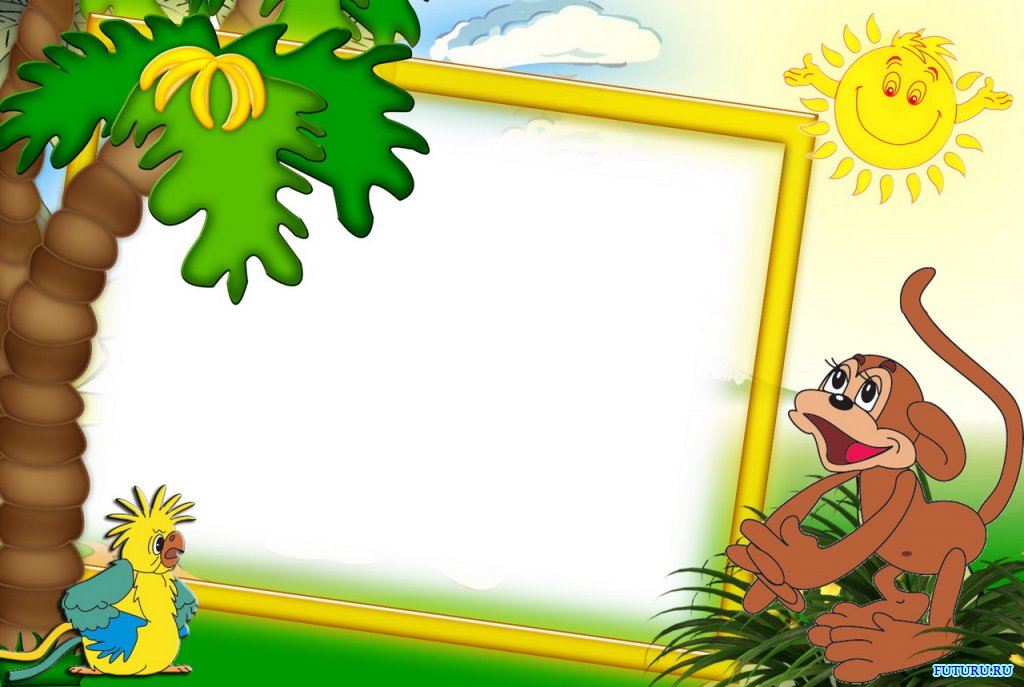 15
40
20
35
25
30
5  6
Подумай 
еще!
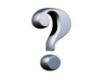 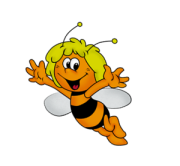 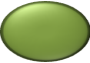 10
45
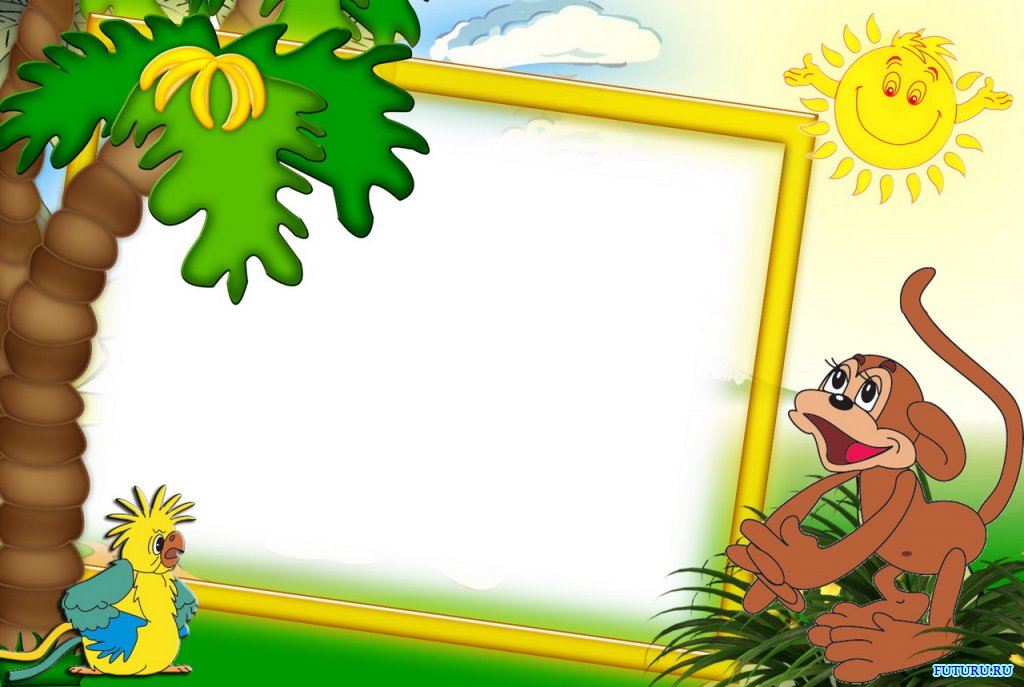 15
40
20
35
25
30
5  7
Молодец!
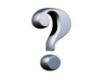 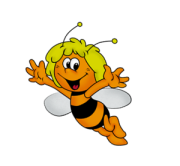 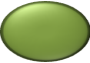 10
45
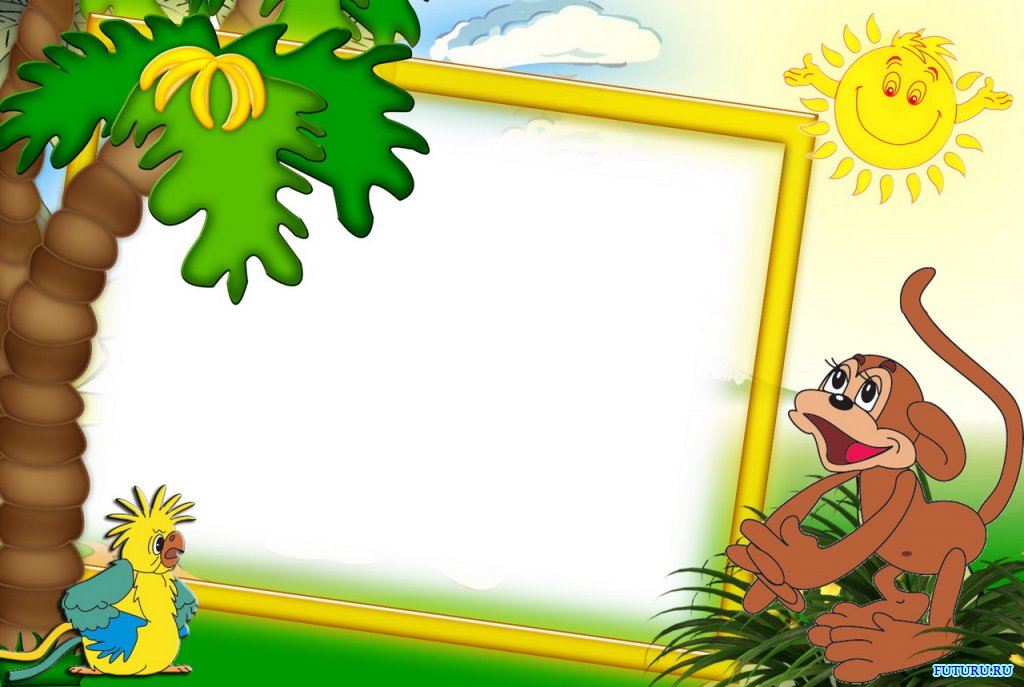 15
40
20
35
25
30
5  7
Подумай 
еще!
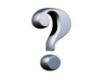 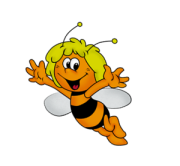 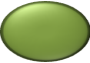 10
45
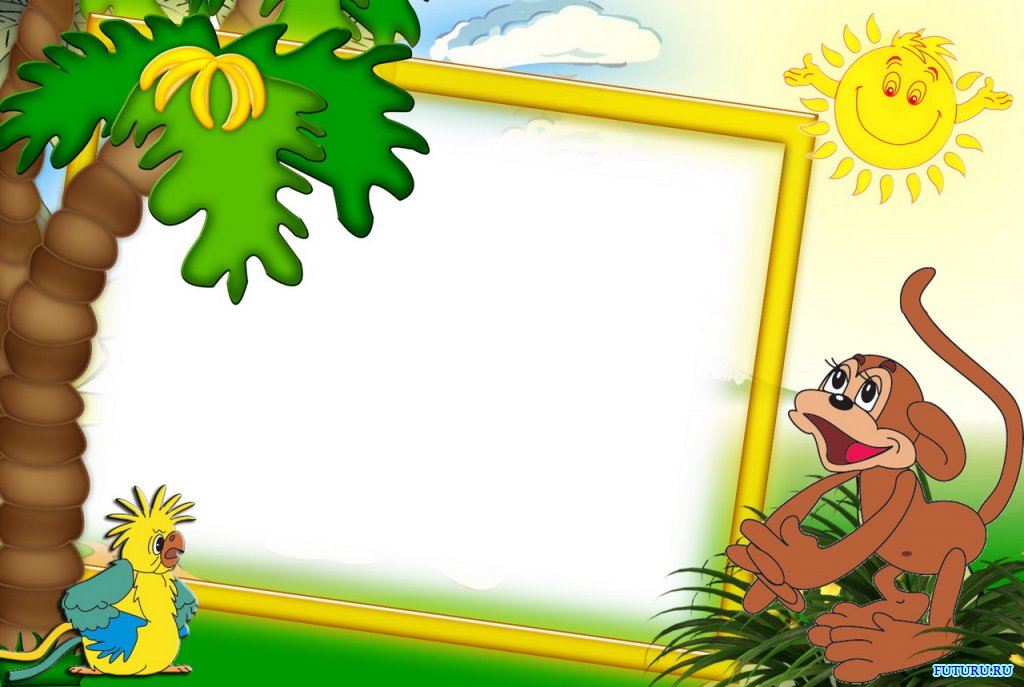 15
40
20
35
25
30
5  8
Молодец!
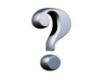 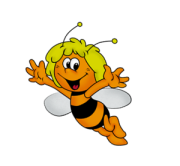 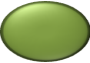 10
45
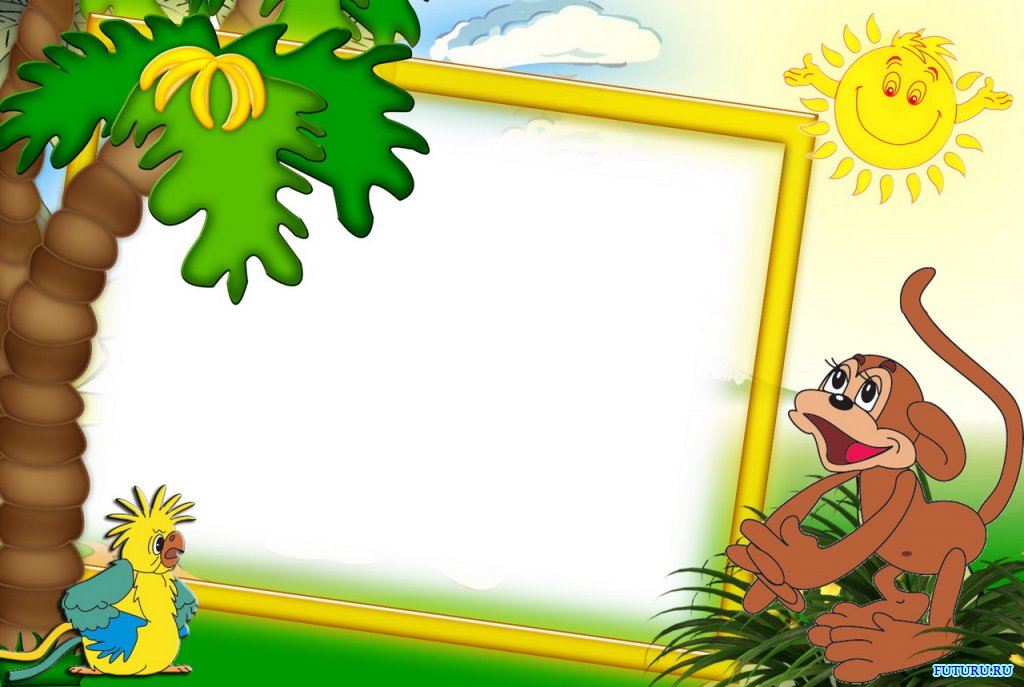 15
40
20
35
25
30
5  8
Подумай 
еще!
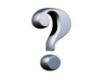 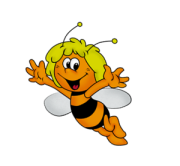 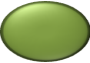 10
45
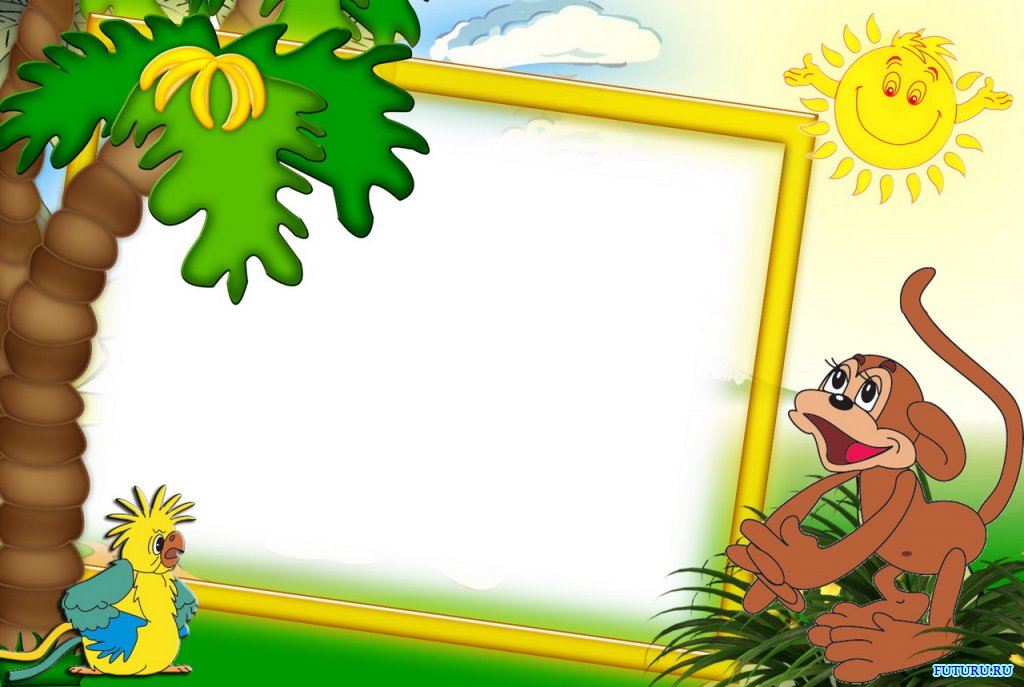 15
40
20
35
25
30
5  9
Молодец!
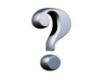 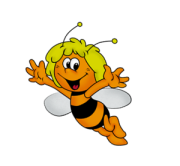 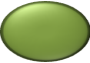 10
45
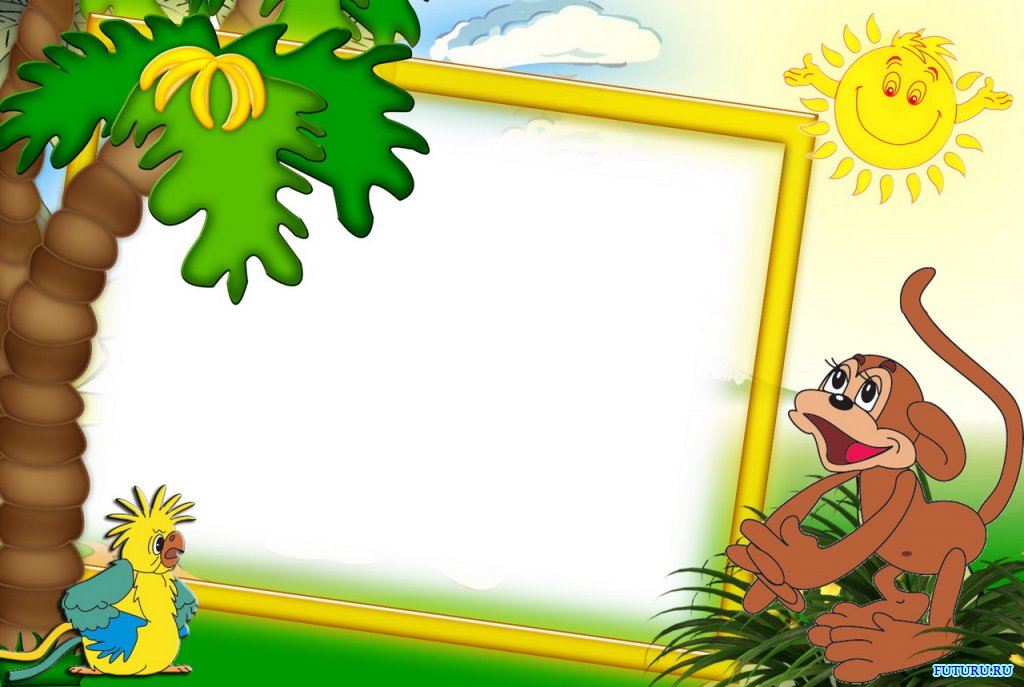 15
40
20
35
25
30
5  9
Подумай 
еще!
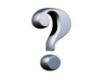 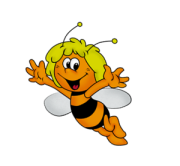 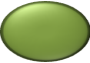 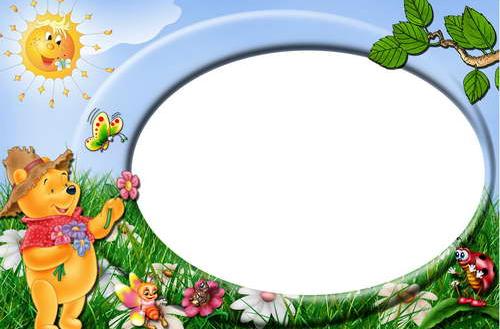 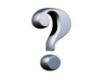 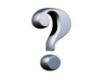 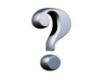 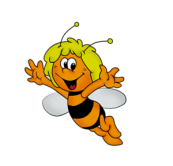 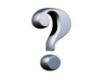 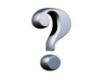 6  2
6  3
6  4
6  5
6  6
6  7
6  8
6  9
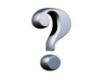 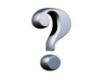 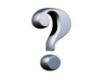 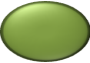 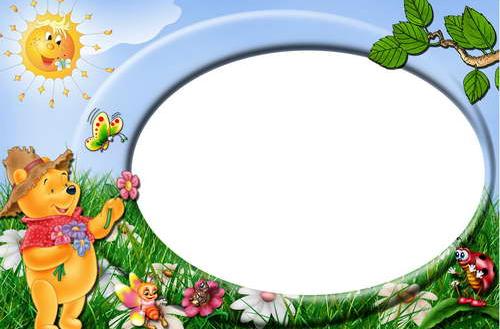 18
24
30
42
48
12
36
54
6  2
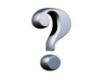 Молодец!
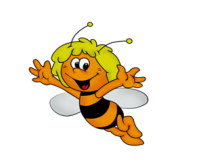 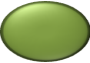 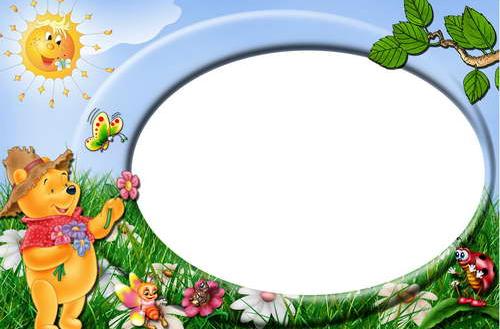 18
24
30
42
48
12
36
54
6  2
Подумай 
еще!
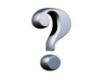 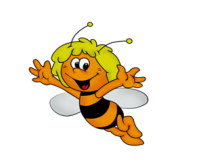 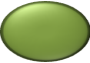 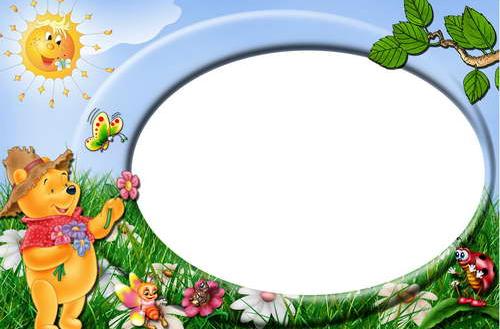 18
24
30
42
48
12
36
54
6  3
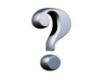 Молодец!
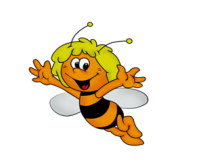 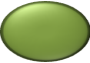 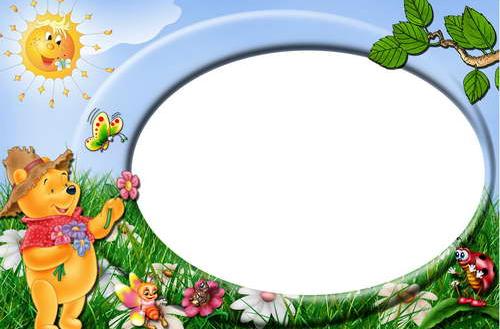 18
24
30
42
48
12
36
54
6  3
Подумай 
еще!
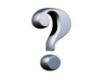 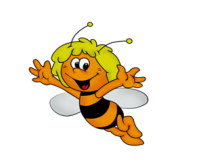 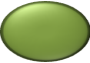 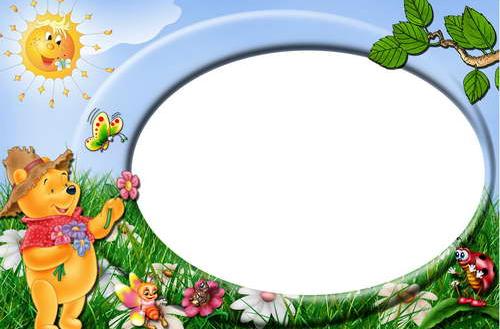 18
24
30
42
48
12
36
54
6  4
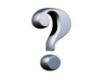 Молодец!
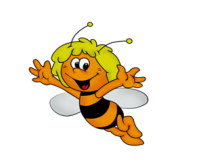 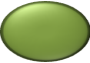 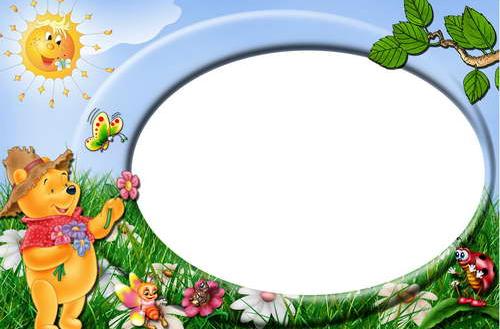 18
24
30
42
48
12
36
54
6  4
Подумай 
еще!
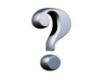 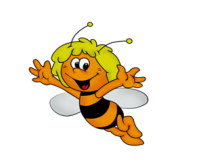 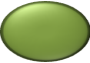 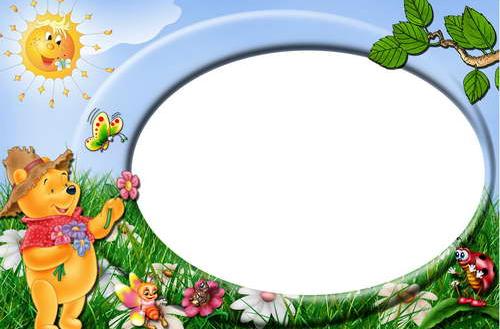 18
24
30
42
48
12
36
54
6  5
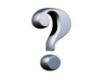 Молодец!
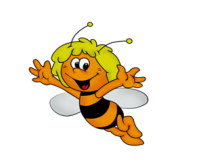 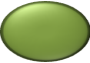 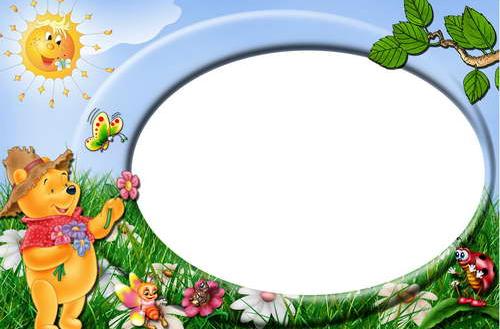 18
24
30
42
48
12
36
54
6  5
Подумай 
еще!
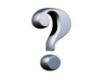 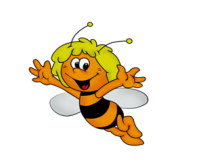 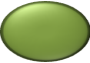 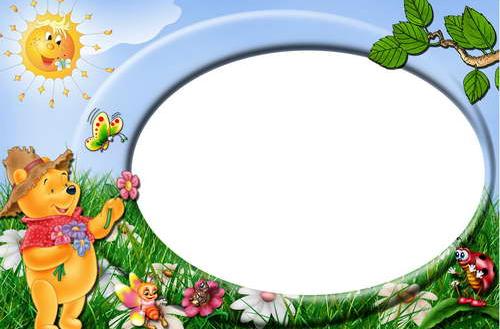 18
24
30
42
48
12
36
54
6  6
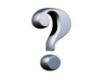 Молодец!
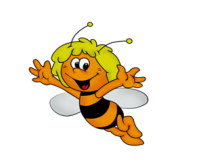 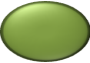 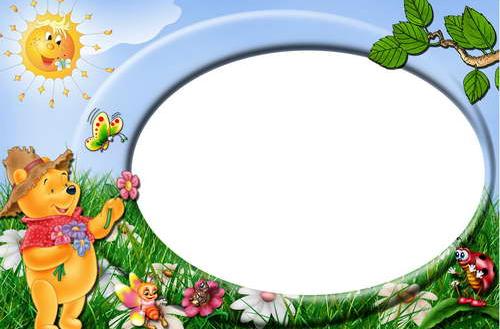 18
24
30
42
48
12
36
54
6  6
Подумай 
еще!
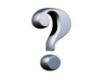 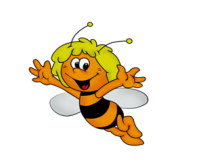 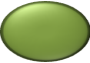 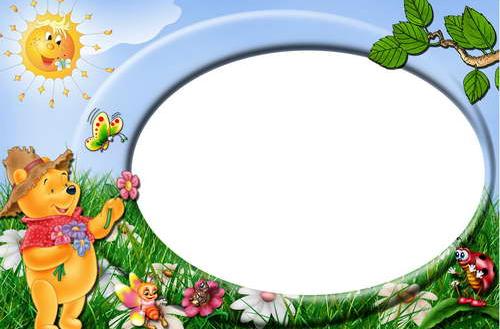 18
24
30
42
48
12
36
54
6  7
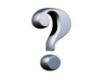 Молодец!
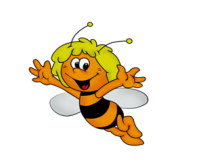 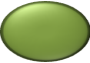 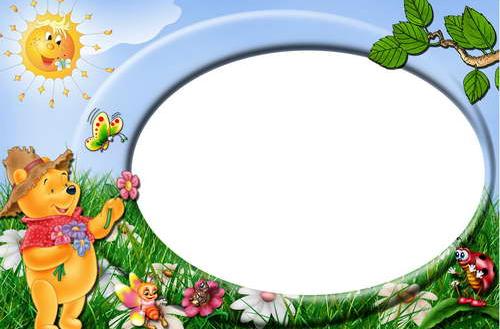 18
24
30
42
48
12
36
54
6  7
Подумай 
еще!
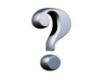 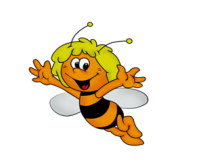 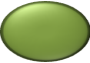 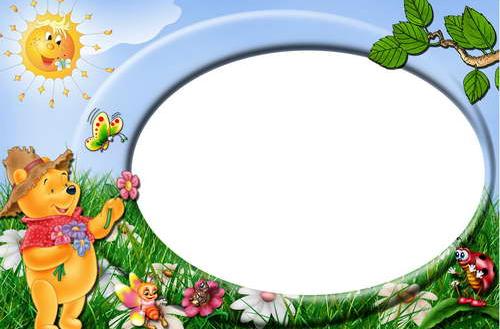 18
24
30
42
48
12
36
54
6  8
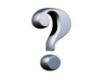 Молодец!
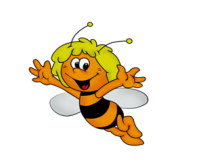 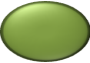 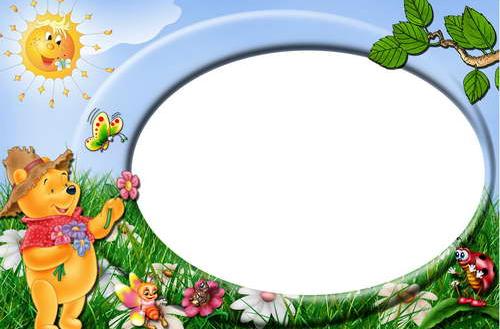 18
24
30
42
48
12
36
54
6  8
Подумай 
еще!
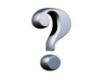 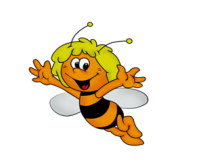 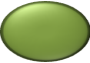 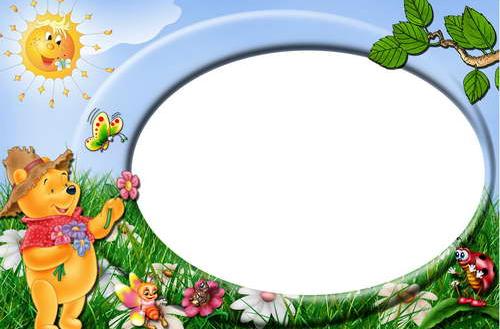 18
24
30
42
48
12
36
54
6  9
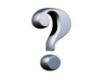 Молодец!
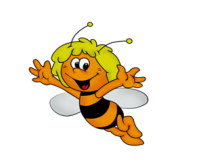 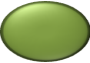 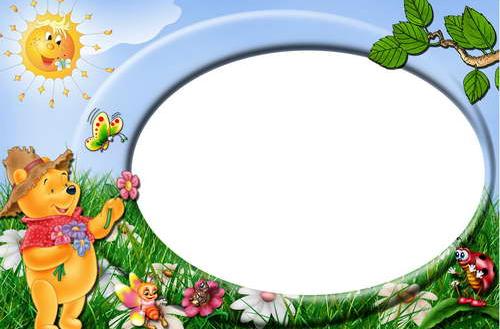 18
24
30
42
48
12
36
54
6  9
Подумай 
еще!
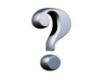 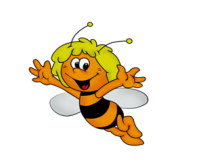 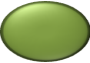 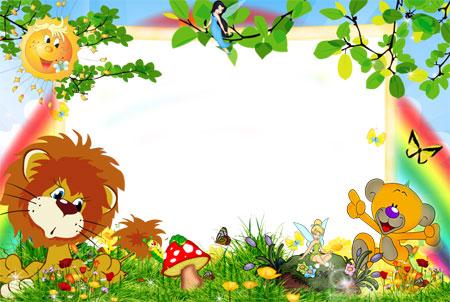 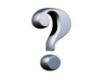 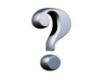 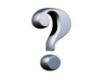 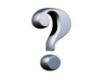 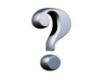 7  2
7  3
7  4
7  5
7  6
7  7
7  8
7  9
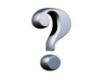 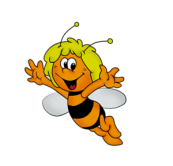 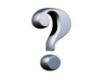 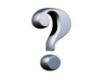 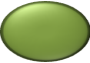 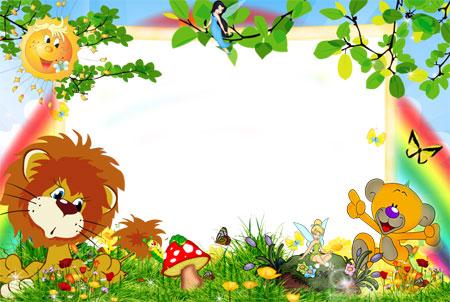 21
56
14
49
63
42
28
35
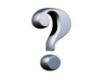 7  2
Молодец!
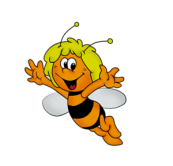 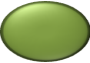 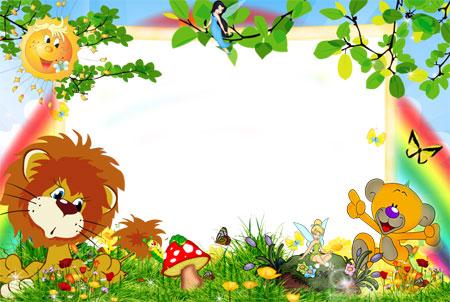 21
56
14
49
63
42
28
35
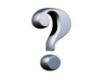 7  2
Подумай 
еще!
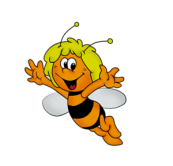 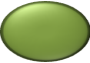 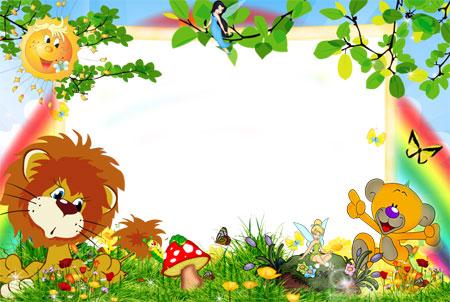 21
56
14
49
63
42
28
35
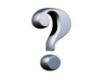 7  3
Молодец!
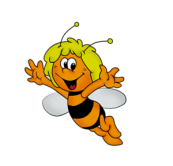 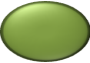 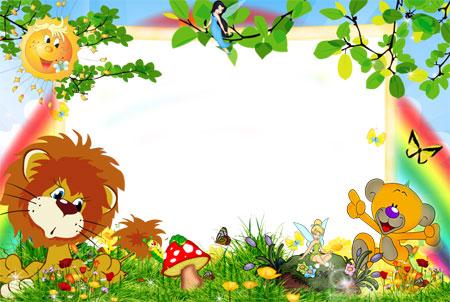 21
56
14
49
63
54
28
35
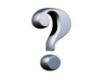 7  3
Подумай 
еще!
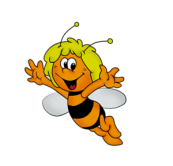 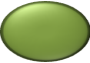 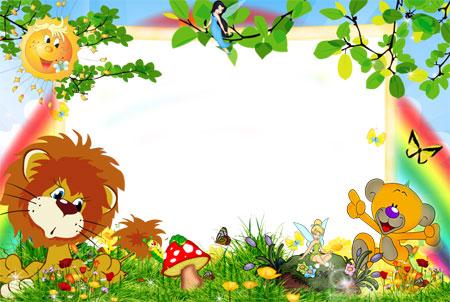 21
56
14
49
63
42
28
35
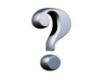 7  4
Молодец!
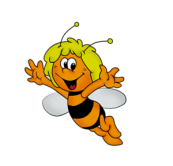 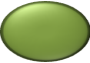 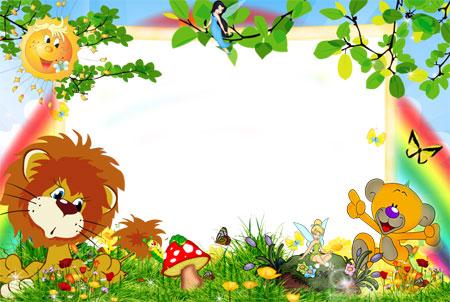 21
56
14
49
63
54
28
35
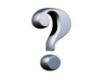 7  4
Подумай 
еще!
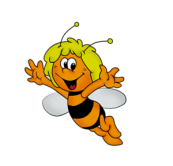 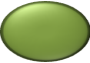 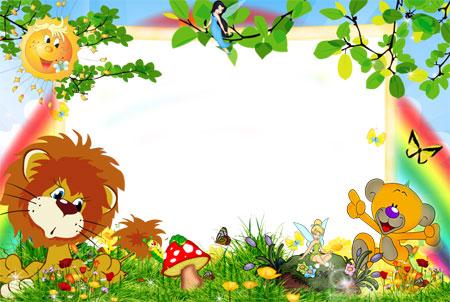 21
56
14
49
63
42
28
35
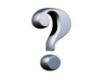 7  5
Молодец!
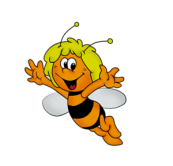 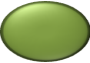 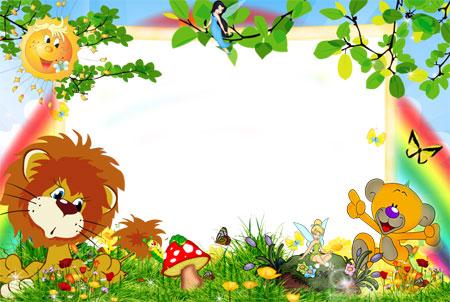 21
56
14
49
63
42
28
35
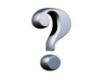 7  5
Подумай 
еще!
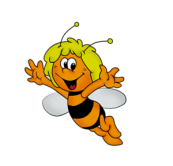 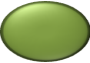 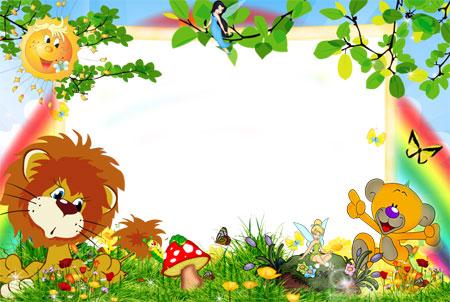 21
56
14
49
63
42
28
35
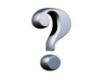 7  6
Молодец!
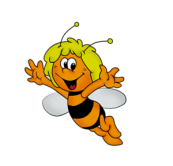 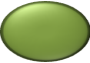 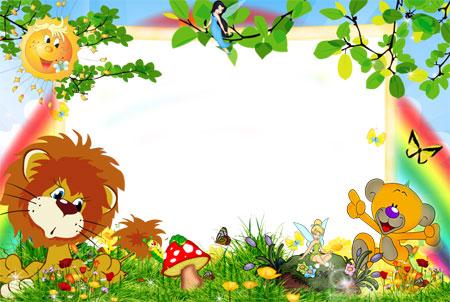 21
56
14
49
63
54
28
35
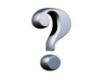 7  6
Подумай 
еще!
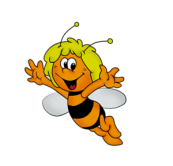 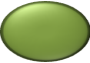 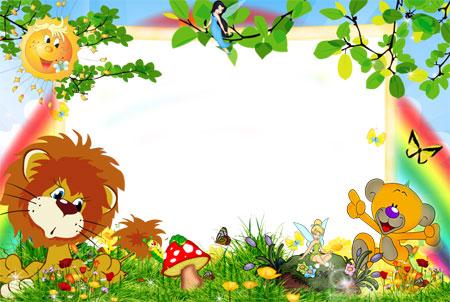 21
56
14
49
63
54
28
35
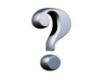 7  7
Молодец!
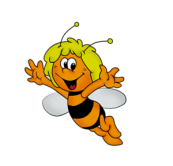 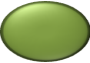 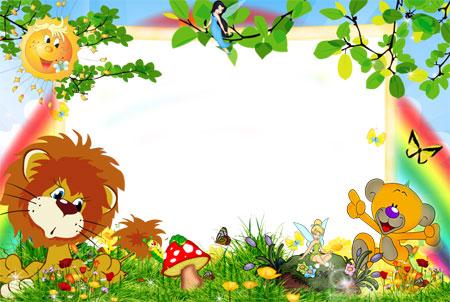 21
56
14
49
63
54
28
35
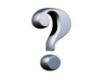 7  7
Подумай 
еще!
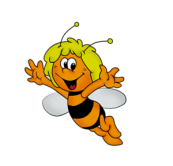 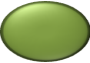 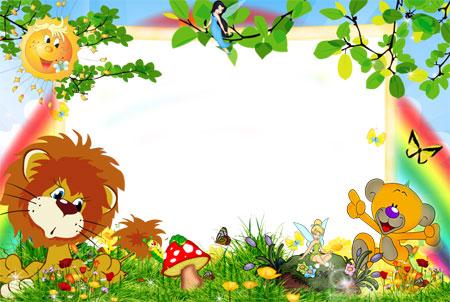 21
56
14
49
63
54
28
35
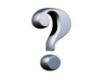 7  8
Молодец!
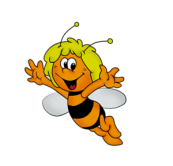 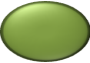 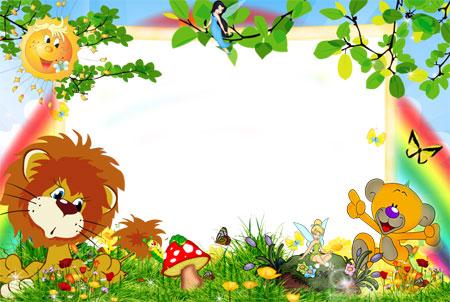 21
56
14
49
63
54
28
35
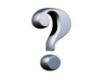 7  8
Подумай 
еще!
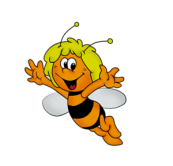 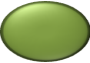 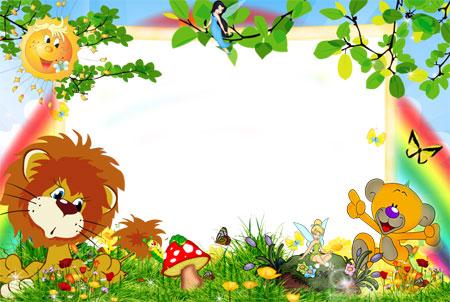 21
56
14
49
63
54
28
35
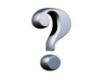 7  9
Молодец!
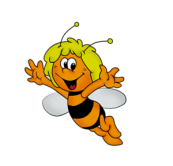 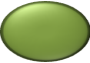 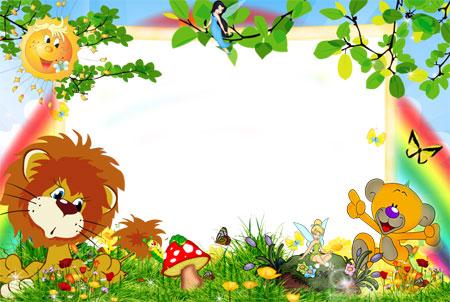 21
56
14
49
63
54
28
35
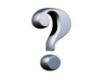 7  9
Подумай 
еще!
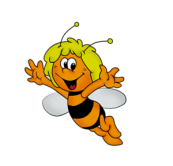 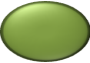 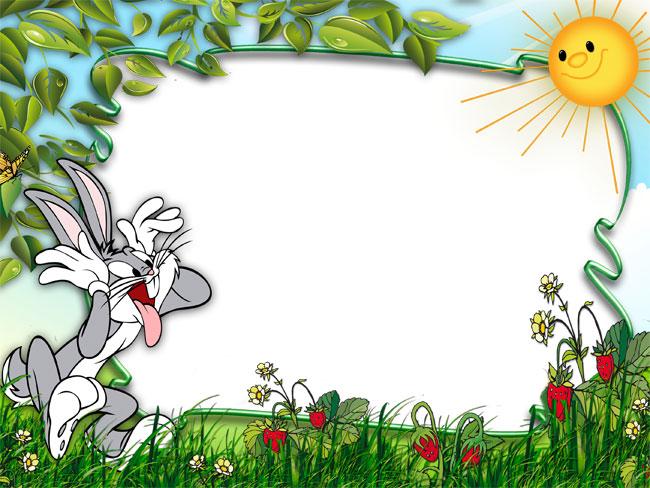 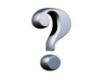 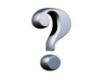 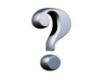 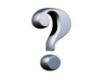 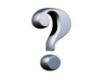 8  2
8  4
8  3
8  7
8  5
8  6
8  8
8  9
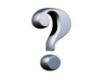 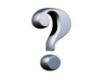 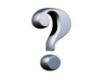 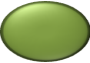 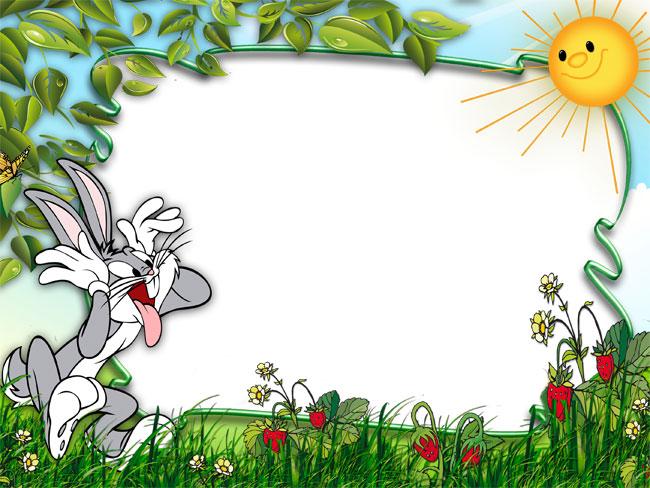 56
40
32
24
16
48
64
72
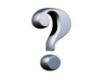 8  2
Молодец!
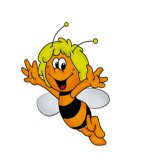 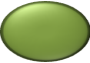 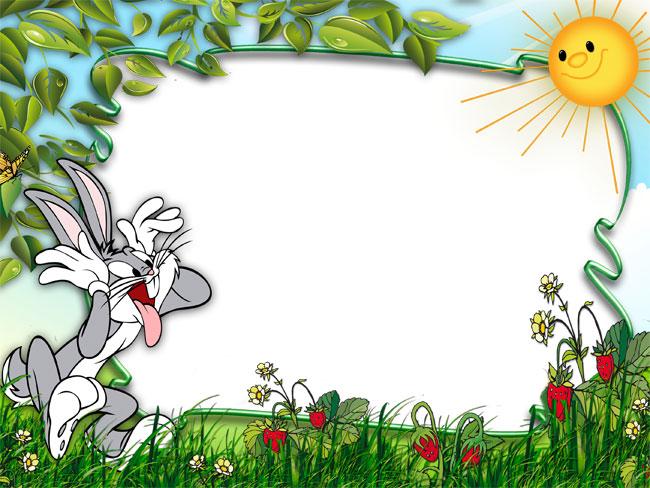 56
40
32
24
16
48
64
72
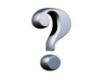 8  2
Подумай 
еще!
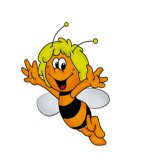 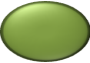 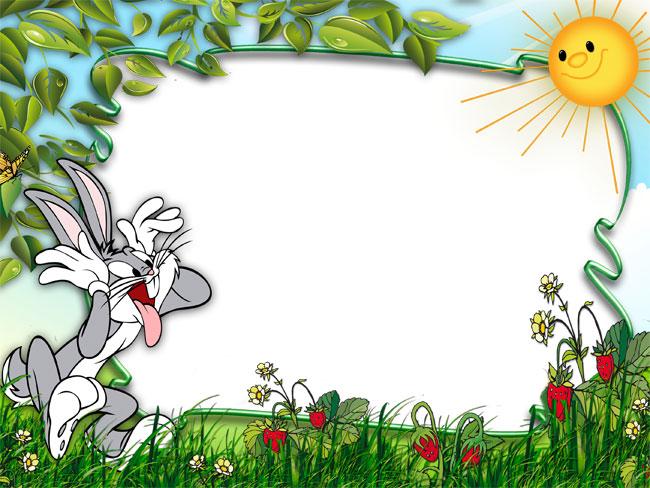 56
40
32
24
16
48
64
72
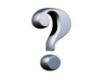 8  3
Молодец!
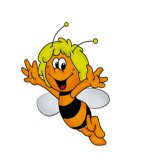 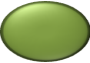 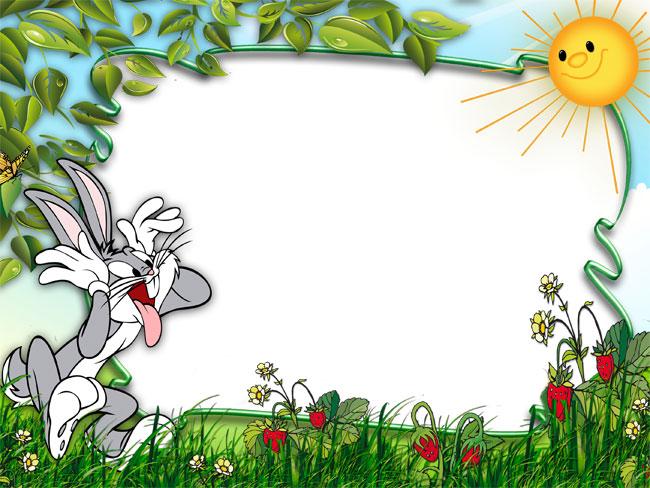 56
40
32
24
16
48
64
72
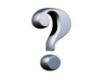 8  3
Подумай 
еще!
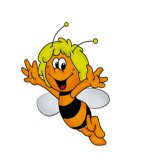 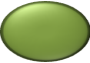 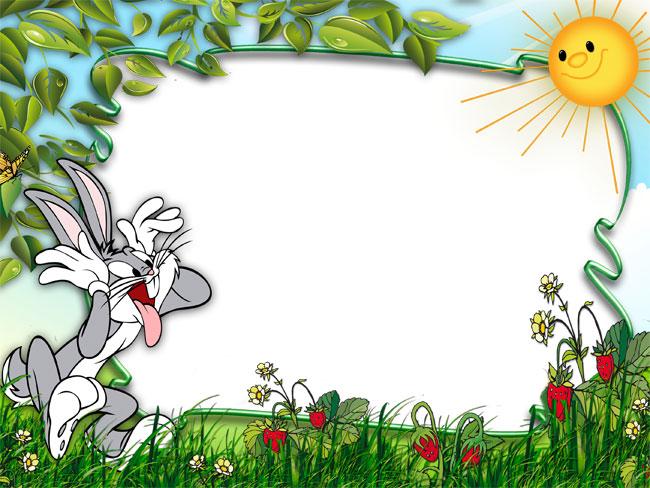 56
40
32
24
16
48
64
72
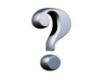 8  4
Молодец!
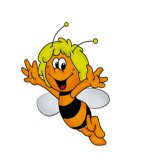 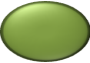 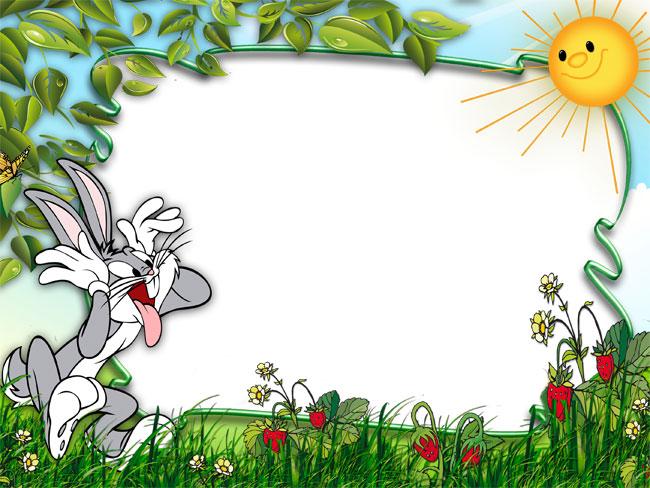 56
40
32
24
16
48
64
72
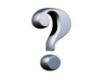 8  4
Подумай 
еще!
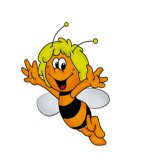 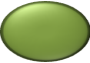 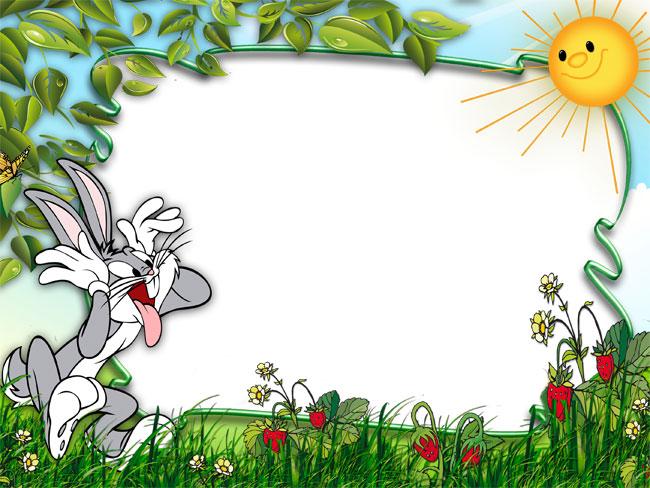 56
40
32
24
16
48
64
72
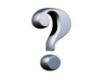 8  5
Молодец!
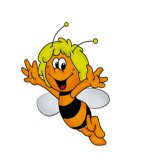 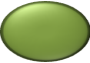 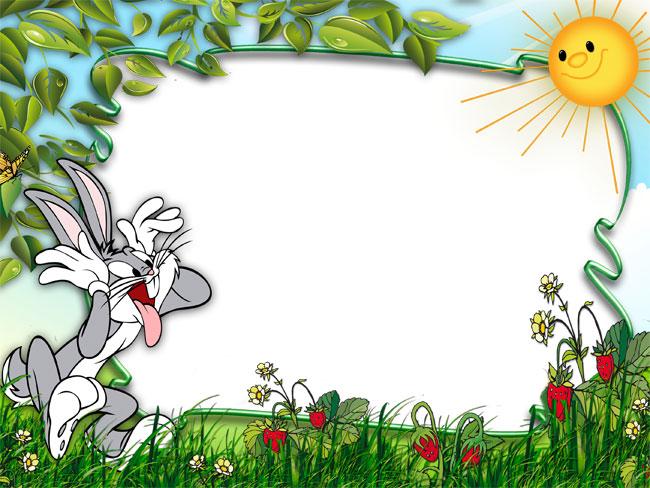 56
40
32
24
16
48
64
72
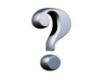 8  5
Подумай 
еще!
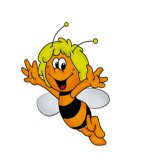 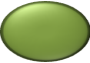 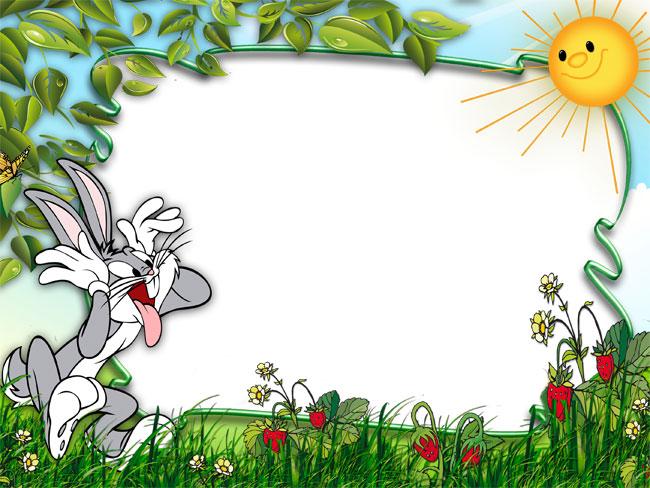 56
40
32
24
16
48
64
72
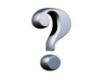 8  6
Молодец!
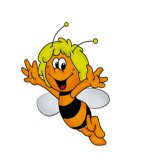 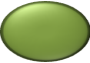 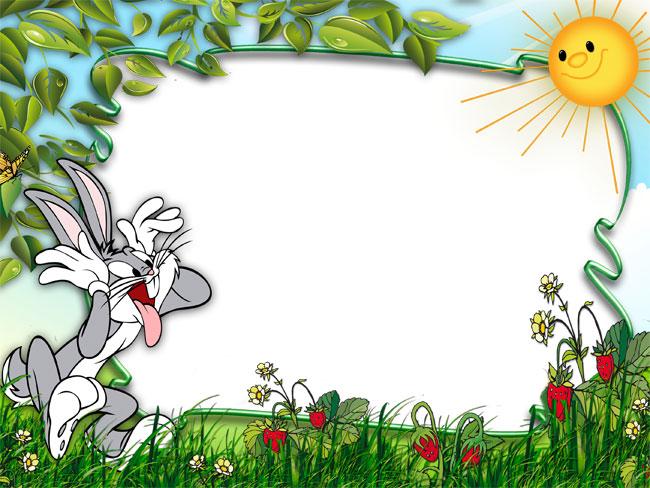 56
40
32
24
16
48
64
72
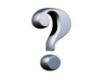 8  6
Подумай 
еще!
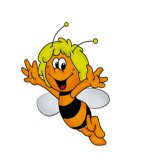 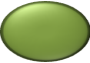 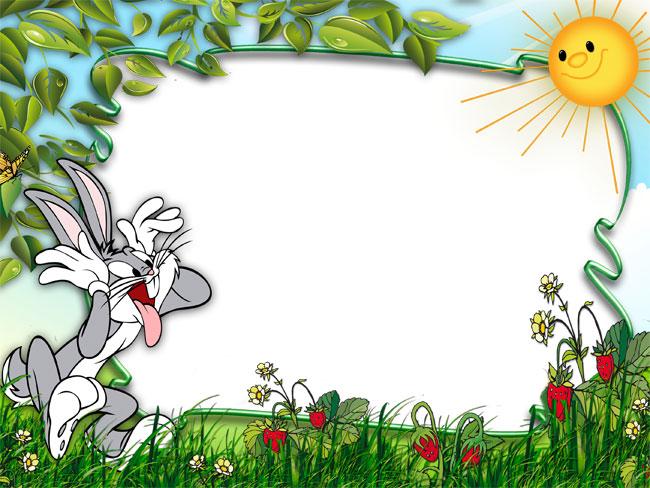 56
40
32
24
16
48
64
72
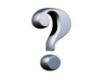 8  7
Молодец!
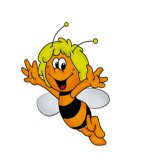 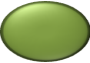 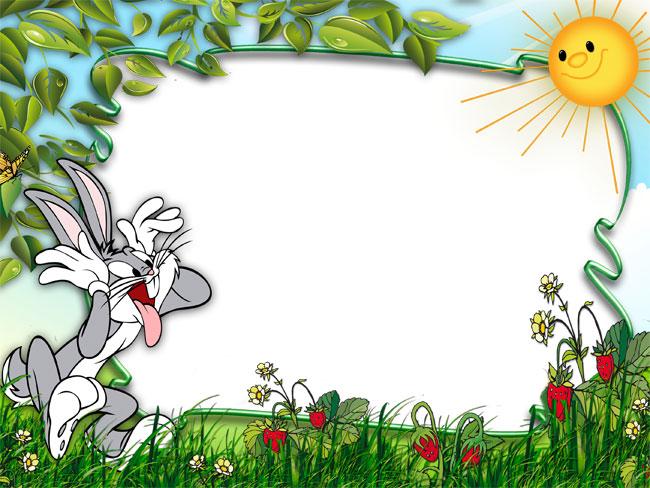 56
40
32
24
16
48
64
72
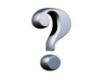 8  7
Подумай 
еще!
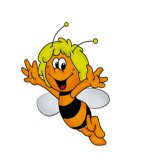 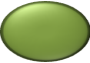 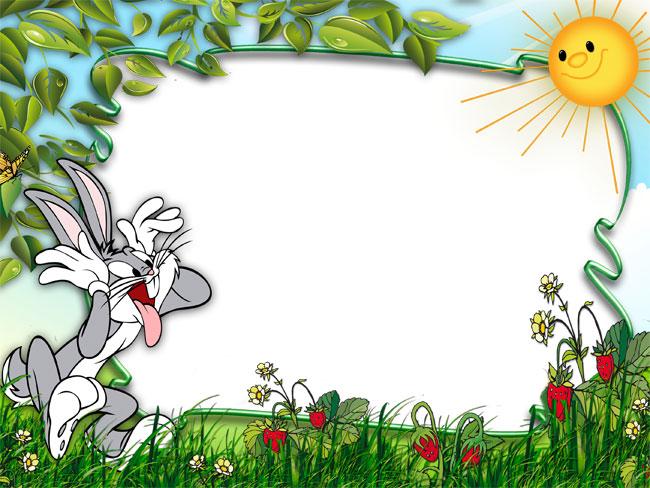 56
40
32
24
16
48
64
72
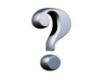 8  8
Молодец!
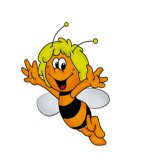 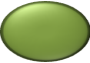 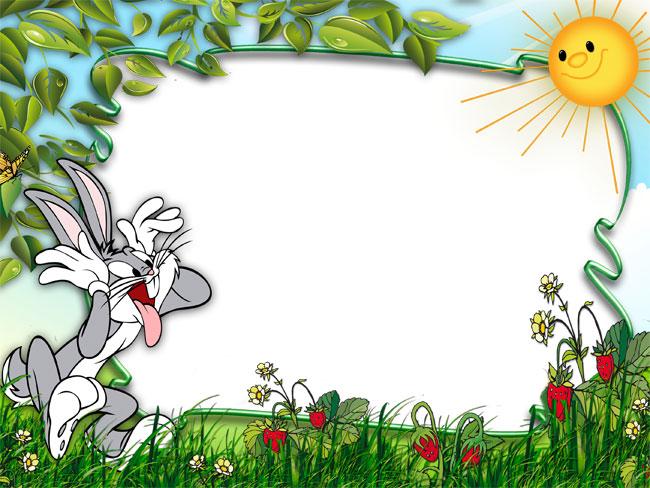 56
40
32
24
16
48
64
72
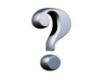 8  8
Подумай 
еще!
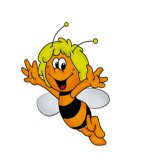 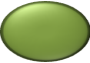 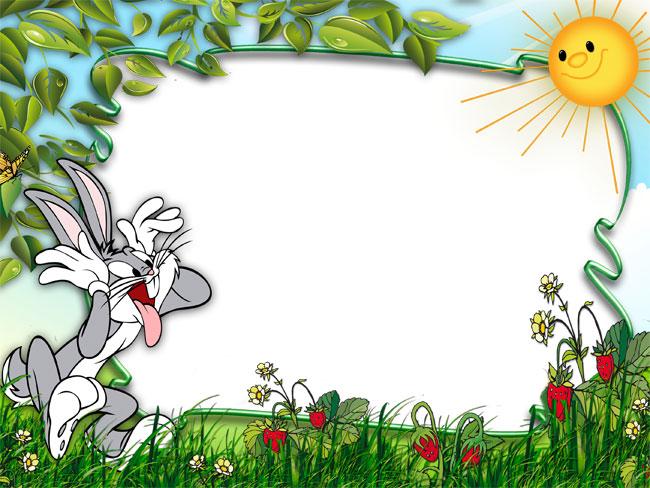 56
40
32
24
16
48
64
72
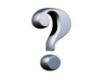 8  9
Молодец!
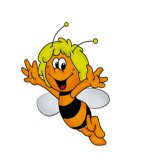 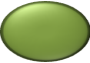 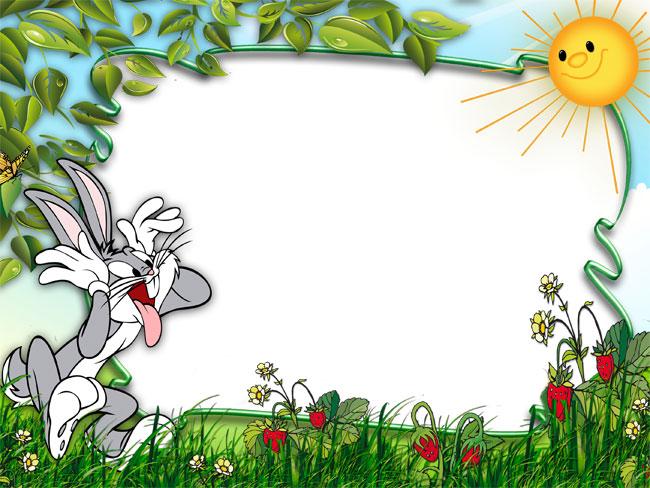 56
40
32
24
16
48
64
72
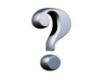 8  9
Подумай 
еще!
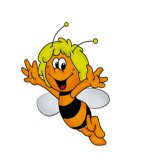 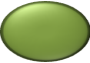